Meccanica
Stay hungry,
stay foolish!
Steve Jobs
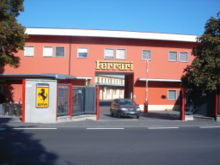 Corso di Fisica per CTF
AA2015/16
fln - mar 2016
1
[Speaker Notes: The fastest unbound star in our Galaxy ejected by a thermonuclear supernova, S. Geier et al., Science 347 (2015) 1126
Hypervelocity stars (HVSs) travel with velocities so high that they exceed the escape velocity of the Galaxy. Several acceleration mechanisms have been discussed. Only one HVS (US 708, HVS 2) is a compact helium star. Here we present a spectroscopic and kinematic analysis of US 708. Traveling with a velocity of ~1200 kilometers per second, it is the fastest unbound star in our Galaxy. In reconstructing its trajectory, the Galactic center becomes very unlikely as an origin, which is hardly consistent with the most favored ejection mechanism for the other HVSs. Furthermore, we detected that US 708 is a fast rotator. According to our binary evolution model, it was spun-up by tidal interaction in a close binary and is likely to be the ejected donor remnant of a thermonuclear supernova. 

Il comunicato stampa dell’ANSA

È in fuga e velocissima. Viaggia a circa 1200 chilometri al secondo e sta scappando dalla Via Lattea: si chiama US 708 ed è la stella più veloce della galassia. È così veloce da poter sfuggire gravità. Descritta su Science, è stata scoperta dal gruppo coordinato dall’astronomo tedesco Stephen Geier, dell’Osservatorio Europeo Australe (Eso) e dell’università Friedrich-Alexander di Erlangen-Norimberga.

La stella appartiene al cosiddetto gruppo di stelle esuli, che possiedono una velocità tale da potere resistere alla forza di gravità della nostra galassia fino a fuggire. Faceva parte di un sistema binario e la sua velocità è stata accelerata proprio dalla compagna quando è esplosa come una supernova.

Normalmente le stelle esuli invece vengono scagliate fuori dalla Via Lattea dal buco nero centrale. Quando vi passano troppo vicine, subiscono un effetto fionda che le separa da eventuali compagne e accelera la loro velocità. Scoprire l’origine di questa stella è stato possibile studiando la sua traiettoria a ritroso grazie ai dati di archivio, mentre le misure della sua velocità sono state possibili grazie all’osservatorio di Monte Palomar negli Stati Uniti e ai telescopi dell’Osservatorio Keck nelle Hawaii.

La stella attualmente è nell’alone della Via Lattea, ossia la regione di spazio che circonda le galassie a spirali come la nostra, dove vi sono altre stelle solitarie, ammassi di stelle e gas. A incuriosire i ricercatori e a spingerli a cercare l’origine della stella è stata sia la velocità sia la sua natura che la rende diversa dagli altri astri esuli.

US 708 è una stella molto compatta fatta solo di elio e definita subnana calda. Stelle di questo tipo di solito hanno una massa che è la metà di quella del Sole e rappresentano il nucleo di elio di una gigante rossa (stelle che si gonfiano perché una volta finita la riserva di idrogeno del nucleo hanno iniziato a bruciarlo in un involucro più esterno) che è stata ‘spogliata’ dagli strati esterni dalla compagna.]
y
0
t
O
x
z
Preliminari: spazio & tempo
tempo
spazio
evento,
fenomeno
(massa,
energia)
1 dimensione
≤ 3 dimensioni
prima/dopo  |  non
 durata          | simulta-
 intervallo      | neità
- separazione |  non
- distanza        | coincidenza
fln - mar 2016
2
[Speaker Notes: - lo spazio-tempo è il quadro (il sistema di riferimento) in cui succede qualcosa: un oggetto ha una certa quantità di materia o una certa energia, oppure si muove con una certa velocità;    -  relatività ristretta/generale: spazio-tempo in cui un evento è massa-energia, per es. già in radiochimica la conservazione dell’energia diventa la conservazione della massa-energia;     - quantum gravity: lo spazio(tempo) è quantizzato, non più teatro, ma attore
en effet espace et temps sont déjà melés en relativité galileienne (théorie mécanique classique de Galilée-Newton): la distance spatiale entre deux événements n’est pas la meme dans deux systèmes de référence équivalents, et dépends du temps écoulé: le début et la fin de la chute d’une salière lachée par le garcon du wagon-restaurant, chute verticale dans le train, n’ont pas liéu au meme endroit pour une vache qui regarde passer le train; certes Einstein va plus loin que GN qui melent le temps à l’espace, et mele aussi l’espace au temps]
Tempo (2)
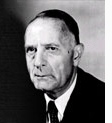 tempo, t, trascorso a partire da un’origine dei              tempi (arbitraria, comoda), +vo o –vo, futuro o           passato – noi andiamo solo verso il futuro
                  -                                                  +




intervallo di tempo, Δt = t2-t1, fra due eventi, del tutto svincolato dall’origine dei tempi (matematicamente è quasi lo stesso se si pone t1 = 0 e t2 = t)
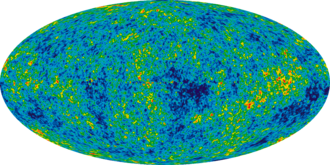 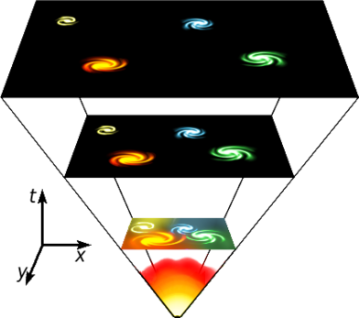 ●
0
t
(non esiste il tempo «assoluto»; il big bang, la nascita dell’universo,
ha avuto luogo ≈ 13.7 x 109 anni fa, Edwin Hubble, 1929(*))
(*) La tecnica per misurare la distanza delle galassie lontane è stata sviluppata da 
Henrietta Leavitt, 1912. L’idea dell’universo in espansione è di Georges Lemaître, 1927
fln - mar 2016
3
[Speaker Notes: - Edwin Hubble: in his younger days he was noted more for his athletic prowess than his intellectual abilities, although he did earn good grades in every subject except for spelling. He won seven first places and a third place in a single high school track meet in 1906. That year he also set a state record for high jump in Illinois. Another of his personal interests was dry-fly fishing, and he practiced amateur boxing as well[1] 
- Ci sono alcuni fisici che si preoccupano del pre-bigbang, eg Gabriele Veneziano (et al.)
- Evidenze per il Big Bang: la radiazione cosmica fossile a circa 2.7 K (micro-onde, spettro di corpo nero a 2.725+-0.002 K, COBE 1990) scoperta casualmente nel 1964-5 da A. Penzias e R.W. Wilson (PN 1978) che lavoravano ai Bell Labs 
Neutrini alla stessa temperatura, 2.7 K, esperimento progettato (2015) da Chris Tully et al., Princeton
Il tempo come freccia è legato alla tradizione ebraico-greca, da qui la follia di addizionare i Δt nella bibbia per trovare il tempo trascorso dalla creazione. Al contrario la tradizione confucio-buddista vede il tempo come circolare, periodico ritorno. Nel primo caso l’analogo fisico è un tempo esponenziale, il decadimento radioattivo, il raggiungimento asintotico dell’equilibrio dopo un tempo infinito (tutti i nuclei sono decaduti e non c’è più instabilità, un sistema oscillante intorno alla posizione di equilibrio si arresta prima o poi nella posizione di equilibrio, un oggetto che è sottoposto ad una forza costante in un fluido reale finisce per muoversi di moto rettilineo uniforme raggiungendo un equilibrio dinamico etc.). Nel secondo caso l’analogo fisico è la massa che oscilla senza attriti attaccata ad una molla perfettamente elastica, il pendolo semplice o fisico in assenza di attriti, la trasformazione di energia di tipo cinetico in energia di tipo potenziale in un sistema LC  senza resistenza, ossia l’eterno oscillare per simmetria attorno ad una posizione di equilibrio senza raggiungerla mai. Da qui sembra di poter mostrare che la freccia del tempo è dovuta all’attrito, ossia alla numerosità degli stati possibili ed è essenzialmente una question probabilistica.]
Punto materiale (P)
estensione piccola rispetto al laboratorio
struttura ininfluente ai fini del movimento
es.
stella rispetto ad una galassia, pianeti rispetto al sistema solare
sasso rispetto alla terra e/o Aula_2D_Via_della_Beverara_123/1
molecola in un volume di gas (ad es. 1 litro)
etc.
NB1 il p.m. è differente da (non è identico a) un punto geometrico
NB2 il fatto che sia materiale (m) sarà rilevante poi nella dinamica
fln - mar 2016
4
[Speaker Notes: l’essere un «punto» è una questione relativa, può essere anche una questione di prima approssimazione

il punto materiale è ovviamente il punto (l’unico) di applicazione delle forze, contrariamente al corpo esteso nel cui caso le forze possono essere applicate in punti diversi]
Meccanica 1a parte
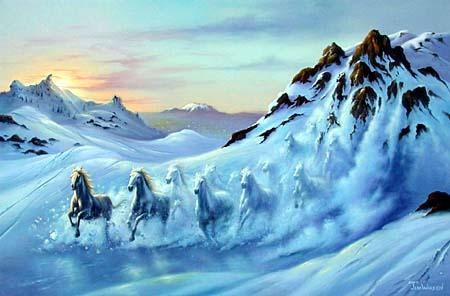 Cinematica
fln - mar 2016
5
Sistemi di riferimento, eq. oraria
il moto è relativo => sistema di riferimento



spazio percorso nel tempo, eq. oraria
y
P’(t’)
●
(P occupa varie posizioni nel
piano/spazio [2d/3d] cartesiano 
al passare di t; 1 dimensione: x 
occupa varie posizioni lungo 
l’asse x al passare di t => x = x(t))
P(t)
y(t)
●
0
x(t)
x
spazio
s(t)
se ci interessa la distanza 
percorsa in un certo tempo
indipendentemente dalla 
direzione
0
t
tempo
fln - mar 2016
6
spazio percorso
tempo impiegato a percorrerlo
s
t
x2 - x1
 t2 - t1
s2 - s1
 t2 - t1
Δx
Δt
Δs
Δt
Moto in 1 dimensione
in questo caso conta solo il verso +vo o -vo dello spostamento nel tempo => possiamo usare quantità scalari (non cambia la direzione) 
due possibilità: moto lungo una retta, x, o moto lungo una traiettoria (curva) fissata, s o x


si definisce 
   velocità media =

   vm =       o               =        o                =           [→  Δt = Δx/v]
[ascissa curvilinea]
x
●
P
●
P
●
O
●
O
s,x
(utile negli esercizi)
fln - mar 2016
7
(ad es. il sistema tutor sull’A14, sull’A1 etc.)
[Speaker Notes: le forze che mantengono un punto vincolato su una traiettoria (reazioni vincolari) sono sempre perpendicolari alla traiettoria, quindi non alterano quello che succede lungo la traiettoria 

il sistema tutor misura sia la velocità istantanea in corrispondenza della stazione di misura (cioè si comporta come un autovelox) che la velocità media fra due stazioni di misura]
x2 - x1
 t2 - t1
dx
dt
Velocità
la velocità istantanea è (Δt→0, uguale a t2→t1)
       v =                    =
le dimensioni di v sono
   [v] = [s/t] = [st-1] = [LT-1] 
l’unità di misura nel SI è m/s, nel CGS cm/s – altra unità usata è km/h etc. (eg vUS708 o HVS2 ~ 1200 km/s) 
   6 m/s = ? cm/s;  si moltiplica per 1 = 102 cm/m 
   6(m/s)∙102 cm/m = 6∙102 cm/s
lim
Δt→0
in generale
x = x(t)
v = v(t)
se devo convertire un’unità 
a numeratore la metto a 
denominatore nel rapporto
unitario etc.; NB s-1 → s-1
(ad es. ~ l’autovelox)
fln - mar 2016
8
[Speaker Notes: il calcolo infinitesimale è stato sviluppato nel XVII secolo, come del resto anche il calcolo delle probabilità e la scienza moderna (quest’ultima un connubio di nuova tecnologia e di comprensione del numero) – il numero nasce circa 10000 fa nella Mesopotamia meridionale, ma il suo impiego è limitato da notazioni strambe e dall’uso di strumenti meccanici quali l’abaco per fare i conti a poche persone in grado di utilizzarlo – il sistema numerico moderno, detto indo-arabico, sviluppato in India fra il III e l’VIII secolo d.c., è il primo strumento efficiente per registrare dati e fare conti ed è stato diffuso in Occidente da Leonardo da Pisa (Fibonacci) che lo aveva imparato da alcuni mercanti nordafricani (Liber abaci, 1202, in generale sugli strumenti di calcolo) – il nuovo sistema di calcolo rese possibile a tutti padroneggiare e usare l’aritmetica elementare, i primi ad avvantaggiarsi del nuovo, possente strumento furono i mercanti italiani, ma anche gli studiosi poterono approfittare degli aspetti teorici trattati da Fibonacci – Summa de arithmetica, geometria, proportioni et proportionalita di Luca Pacioli, Venezia, 1494, attinge agli Elementi di Euclide e al Liber abaci e cataloga sistematicamente le conoscenze le conoscenze dell’epoca su questi argomenti, inclusa l’algebra – De divina proportione di Pacioli, illustrato da Leonardo da Vinci, studia quello che uno scrittore ottocentesco ribattezzò ‘rapporto aureo’, la costane 1.618, ricordata per la prima volta negli Elementi di Euclide, usata da vari artisti per le loro opere - ... – Pierre de Fermat (1601-1665) non ha quasi lasciato pubblicazioni, ma un’importante carteggio epistolare con i più brillanti matematici del secolo; Fermat si dedicò alla geometria sviluppando la geometria cartesiana indipendentemente da René Descartes, allo sviluppo del calcolo infinitesimale, alla teoria dei numeri (proprietà dei numeri interi positivi, ultimo teorema di Fermat, x^n + y^n = z^n, non ha soluzione con x,y,z numeri interi >0 per n>2, accennato in una breve nota a margine del libro Aritmetica di Diofanto, in effetti il teorema è stato dimostrato solo nel 1994 da Andrew Wiles con tecniche non disponibili all’epoca di Fermat), al calcolo delle probabilità.]
Velocità (2)
2.5 m/s = ? km/h :  1 = 1 km/103 m  1 = 3.6 103 s/h
	2.5m/s ∙ 3.6∙103 s/h ∙ 1/103 km/m = 2.5 ∙ 3.6 km/h = 9.0 km/h
NB in generale: v. media ≠ media delle velocità  ( se i Δt sono diversi), ad es.
x(t)
vm = 0 km/h !  (x3 = x0)
(v1+v2+v3)/3 = -17 km/h
v2 = 0
10 km
v1 = 10 km/h
v3 = -60 km/h
0
t
t1 
60’
t2
90’
t3
100’
fln - mar 2016
9
[Speaker Notes: 1/3.6 = 0.27777778 ; 1 Km/h = 0.278 m/s 

tutte le volte che xfin = xin si ha vm = 0! ad es. per tutti i moti periodici vm (su un periodo) = 0!, per una molecola di gas in una scatola (volume chiuso) vm = 0!]
Velocità (3)
vm = [x(t3)-x(0)]/(t3-0) = (0-0) km/100  min = 0 
v = (Σi=1,3 vi)/3 = (10+0-60)/3 km/h = -17 km/h
in formule (*)
vm = (Σi=1,nΔxi)/(Σi=1,nΔti) = (Σi=1,nviΔti)/(Σi=1,nΔti)
quindi solo se i Δti sono tutti = Δt, si ha 
Σi=1,nΔti = Σi=1,nΔt = n Δt              e
Σi=1,nviΔt = Δt ∙Σi=1,nvi              
 =>    vm = Δt ∙ (Σi=1,nvi)/(nΔt) = (Σi=1,nvi)/n = v 
se si conoscono Δxi, vi  =>  Δti = Δxi/vi  e si ha
vm = (Σi=1,nΔxi)/(Σi=1,nΔxi/vi)            (formula utile per gli esercizi)
(*) dimostrazione facoltativa
fln - mar 2016
10
[Speaker Notes: esiste anche la velocità media in valore assoluto (10+0+10)/1h40 = 12  km/h

hide per la presentazione]
Significato geometrico di vm (corda) e di v istantanea (tangente alla eq. oraria)
x (m)
al limite per Δt→0: tangente
alla curva
in t1, x1
x2
●
40
Δx
20
Φ
x1
●
t (s)
Δt
0
-2
2
6
t1
t2
fln - mar 2016
11
Significato geometrico di vm e di v istantanea (2) (*)
data la curva x = x(t)    (lucido precedente)
vm = Δx/Δt ~ tg Φ       dà la direzione della corda tirata fra i punti  
                                       (t1,x1) e (t2,x2) 
v(t1) = dx/dt|t1             dà la direzione della tangente alla curva
                                       nel punto (t1,x1)
x
vm(3 s)
x
x
10m/s
x
x
v. istantanea
Δt (s)
0
2
4
fln - mar 2016
12
(*) facoltativa
Accelerazione media e istantanea
in generale v = v(t), si definisce accelerazione media



e accelerazione istantanea




[am] =[a] = [v/t] = [st-1t-1] = [LT-2]
unità SI: m/s2        CGS: cm/s2 = 10-2 m/s2  
g (accelerazione di gravità) ≈ 9.81 m/s2 = 981 cm/s2
Δt→0
fln - mar 2016
13
Un esempio di accelerazione
L’esplosione dei pungiglioni del Portuguese Man O’ War (una colonia di 4 specie di polipi, che dipendono gli uni dagli altri) dura appena 700 ns su 13 μm  →          a = 5 106 g (a = 2s/t2)
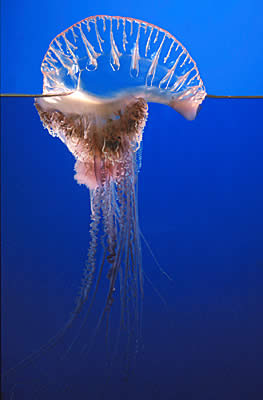 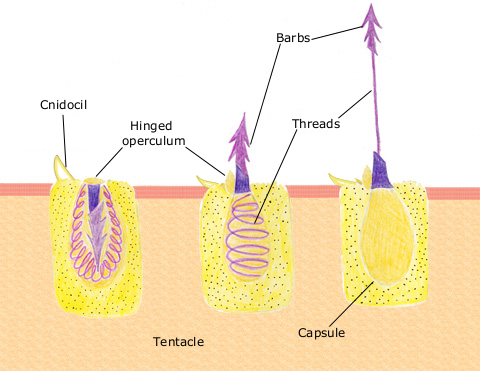 Physalia
[per la formula a = 2s/t2 
vedi i lucidi successivi]
fln - mar 2016
14
[Speaker Notes: Physalia (vescica in greco) physalis (o caravella portoghese) - The diagram above shows the anatomy of a nematocyst cell (cnidocyte, cnidoblast) and its “firing” sequence, from left to right. On the far left is a nematocyst inside its cellular capsule. The cell’s thread is coiled under pressure and wrapped around a stinging barb. When potential prey makes contact with the tentacles of a polyp, the nematocyst cell is stimulated. This causes a flap of tissue covering the nematocyst—the operculum—to fly open. The middle image shows the open operculum, the rapidly uncoiling thread and the emerging barb. On the far right is the fully extended cell. The barbs at the end of the nematocyst are designed to stick into the polyp’s victim and inject a poisonous liquid. When subdued, the polyp’s tentacles move the prey toward its mouth and the nematocysts recoil back into their capsules.]
Moto uniforme e uniformemente accelerato
Casi particolari
moto uniforme (rettilineo o su traiettoria fissa, potrei usare anche x)
	vm = v0 = cost = Δs/Δt = (s-s0)/(t-0)
	=>   s = v0t + s0    (*)
	a = 0       infatti am = (v2-v1)/(t2-t1) = (v0-v0)/(t2-t1) = 0
moto uniformemente accelerato
	am = a0 = cost = Δv/Δt = (v-v0)/(t-0)
	 =>   v = a0t + v0   (*)
indipendente
       da t
s =s(t)
indipendente
       da t
v =v(t)
capita spesso!
per es. a0=g
(*) le cost. s0 nella 1a eq. e v0 nella 2a
dipendono dalla scelta dell’origine dei t
fln - mar 2016
15
Moto uniformemente accelerato (2)
per trovare s(t) partiamo dalla def. di vm nell’intervallo (0,t) 
vm = [s(t) – s0]/t
siccome v(t) varia linearmente, vm sarà compreso fra v0 e v(t), sostituiamo quindi (*) a vm la velocità a metà dell’intervallo [v0+v(t)]/2 ed usiamo l’ultima eq. della pag. precedente, v(t) = v0 + a0t, ottenendo
[v0 + v(t)]/2 = [2v0 + a0t]/2 = [s(t)-s0]t
ossia risolvendo per s(t)
s(t) = s0 + v0t+ 1/2a0t2
(*) può sembrare un «artificio», ma siccome la dipendenza è lineare, 
il calcolo integrale da esattamente lo stesso risultato
fln - mar 2016
16
Moto uniformemente accelerato (3)
s(t) = s0 + v0t + ½a0t2 
		v(t) = v0 + a0t 
		a(t) = a0

dove s0,v0 sono spazio percorso e velocità a t = 0. Se uso x per
indicare lo spostamento in un moto rett. unif. acc. (o x anche per 
l’ascissa curvilinea), la prima eq. sarà

           x(t) = x0 + v0t + ½a0t2       etc.

[applicazione, ad es.: misura di g per antimateria atomica (esperimento 
GBAR, 2018) https://cds.cern.ch/record/1386684/files/SPSC-P-342.pdf 
p. 77, interviene anche il principio d’indeterminazione!].
recapitolando avremo tre eq. che descrivono il moto unif. acc.
fln - mar 2016
17
[Speaker Notes: ho eliminato s(t) = s0 + v0(t-0) + 1/2 a0(t-0)^2 che seguiva come conclusione del lucido precedente, adesso nascosto

inutile ripetere le 3 eq., dopo la 1a basta mettere ‘etc.’

applicazione moderna: misura di g per antimateria atomica (esperimento GBAR, 2018?) https://cds.cern.ch/record/1386684/files/SPSC-P-342.pdf  p. 77, interviene anche il principio di indeterminazione!]
Moto uniformemente accelerato (4)
Se considero la caduta di un grave che parte da 
fermo in assenza di attrito, chiamando h(t) l’altezza
rispetto al suolo, ponendo cioè h(0) = h0, poiché
a0 = -g accelerazione di gravità in questo sistema 
di riferimento, ho
           h(t) = h0 - ½ gt2
		v(t) = -gt 
		a(t) = -g
e il grave raggiunge il suolo, h = 0, dopo un tempo
           t = √2h0/g         (da  0 = h0 - ½ gt2)
h0
●
h = 0
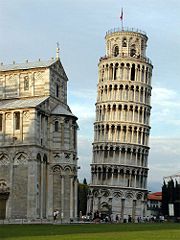 h0 = 55.86 m, θ = 3° 59.4’ → t = ?  Δx alla base = ?
t = 3.38 s    Δx = 3.90 m
fln - mar 2016
18
[Speaker Notes: Inclinazione della torre di Pisa rispetto alla verticale era 5°30‘ (fino ai lavori del 1990-2001, dopo le riparazioni l’inclinazione è 3.99° = 0.06964 rad, tan(0.06964) = 0,06975)  – è alta 55.86 m e ha una massa di 14453  tonnellate (≈ mCMS, anche la forma cilindrica è ≈≈simile, CMS essendo lungo solo 22 m + rotating shieldings) – 0.6975 *55.86 = 3.8963 = 3.90 m

e se lancio il grave con voriz = 2 m/s?    t rimane lo stesso 3.375 s, Dx = 3.90 + 2*3.38 = 10.65 m]
Moti in una dimensione
vario                               a = a(t)  
	se   av > 0 accelerato    (av < 0 decelerato)
uniforme                         a = 0;   v = cost  
uniformemente accel.    a  = cost = a0;   v = v(t)  
	dalle 2 eq. per x(t) e v(t) si elimina il parametro t, per es. sostituendo dalla 2a(*),
	t = (v(t)-v0)/a0
	e sostituendo nella 1a
	x(t) = x0 + v0(v(t)-v0)/a0 + ½a0[(v(t)-v0)/a0]2
(il più generale)
t
t2
fln - mar 2016
19
(*) dimostrazione facoltativa, ma utile ginnastica
Una relazione molto importante per il moto unif. acc.
x(t) = x0 + v0v/a0 - v02/a0 + ½(v2 – 2vv0 + v02)/a0
      = x0 - ½ v02/a0 + ½ v2(t)/a0 = x0 + ½(v2(t) - v02)/a0
che può essere riscritta
	2a0(x(t) – x0) = v2(t) - v02 
valida per qualsiasi moto uniformemente accel. –
intervengono esplicitamente solo lo spazio, la 
velocità e l’accelerazione, per es. si ha 
              v(t) = √ v02 + 2a0(x(t) – x0)       etc.
fln - mar 2016
20
[Speaker Notes: quindi nota l’accelerazione, la velocità è v(x), solo una funzione implicita di t]
Derivazione e integrazione
se conosco x(t)  =>  v(t) =dx(t)/dt; a(t) = dv(t)/dt
però nei problemi di meccanica (e non solo) si conosce l’accelerazione a = F/m (vedi 2a legge della dinamica, F = ma, più avanti)
	=>   bisogna seguire il cammino inverso ed integrare
		v(t) = ∫0a(t)dt;     s(t) = ∫0v(t)dt
	(questa operazione è stata fatta “di nascosto” nel ricavare le formule del moto uniformemente accelerato, vedi anche p. 23)
t
t
fln - mar 2016
21
Qualche semplice regola(*)
la derivata di una costante è zero (d/dt)cost = 0  (ma anche Δ(cost) = cost – cost = 0 ! )   
    ad es.    dv0/dt = 0, ds0/dt = 0 etc. 
una costante può essere portata fuori dal segno di derivazione (e di integrazione)  
    ad es. d/dt(½a0t2) = ½a0(d/dt)t2  = a0t   etc.
la derivata di t1 è (d/dt)t = 1t0 = 1
	ad es.     d(v0 + a0t)/dt = 0 + a0           etc.
l’integrale di una costante è una retta di pendenza costante
	ad es.   v(t) = ∫0a0dt = a0 ∫0dt = a0[t]0 = a0(t-0) = a0t
l’integrale di t1 è t2/2     etc.
t
t
t
fln - mar 2016
22
(*) non mostrato a lezione
[Speaker Notes: hide per la presentazione]
L’interpretazione geometrica dell’integrazione(*)
l’integrazione corrisponde al calcolo dell’area sotto la curva descritta dalla funzione – a rigore è la somma delle aree dei rettangoli v1(t1)(t2-t1) quando  t2→t1 o Δt→ 0
Area = ½(v1+v2)(t2-t1)
 = ½(v0+a0t1+v0+a0t2)(t2-t1)
 = v0(t2-t1) + ½a0(t22 – t12)
Δt=Δv/a0
v(t)
nel nostro es.,
variazione lineare,
l’ integrale può
essere calcolato
direttamente 
sommando l’area 
dei trapezi
v2
v1
v0
t1  t2
t
(*) non mostrato a lezione
fln - mar 2016
23
[Speaker Notes: vi = v0 +a0ti     Area = ½(v1+v2)(t2-t1) = v0(t2-t1) + ½a0(t1+t2)(t2-t1)   

hide per la presentazione]
Sommario cinematica ad 1 dimensione(*)
x(t)    →    v(t)    →    a(t)     procedimento diretto
	    derivazione       derivazione


a(t)    →    v(t)    →    x(t)     procedimento inverso 
        integrazione      integrazione

NB in dinamica si parte da a(t) = F(t)/m
(*) non mostrato a lezione
24
fln - mar 2016
[Speaker Notes: hide per la presentazione]
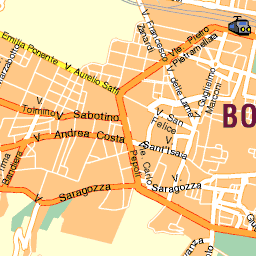 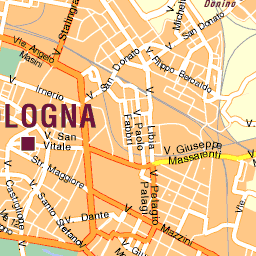 Moto in 2 (3) dimensioni
Aula 1
Via S. Donato 19/2
fln - mar 2016
25
[Speaker Notes: se, per indicare la strada, dite solo qual’è la distanza, senza specificare la direzione o sbagliandola, la/o sfortunata/o si ritroverà in un punto qualsiasi su una circonferenza di raggio d]
r – raggio vettore
r2
r2
r1
r +Δr
r
r2 –
r1
-r1
Δr
Δr = vmΔt
Δr =
Velocità nel piano
(spostamento)
y
P2(t2)
vettore velocità media:
Δs
P1(t1)
x
O
vettore velocità istantanea:
ad un istante generico t
il vettore velocità al limite per Δt → 0 (ossia per t2 → t1) risulta sempre 
tangente (proporz. a Δr,  Δt è scalare) alla traiettoria (nell’es. in P1)
fln - mar 2016
26
Accelerazione nel piano
a nel piano è in generale sia tangenziale che centripeta (v in generale varia sia in modulo che in direzione e verso)
accelerazione media


accelerazione istantanea


NB nel moto rettilineo v varia solo in modulo e verso (v)    =>   a risulta esclusivamente tangenziale (a)
fln - mar 2016
27
v0
g
h0
y
x
0
v0
u0
w
Moti piani - composizione dei movimenti(x, y sono indipendenti (┴))
v0 = 6 m/s;  h = 20 m;  g = 9.81 m/s2   ycaduta = 0 m;    xcaduta = ?                    x = v0t;     y = h0 – ½ gt2                    → tc = √2h0/g = 2.02 s     (lo stesso che cadendo da fermo)                                          → xc = v0√2h0/g = 6·2.02 = 12.1 m
barca (nuotatore) vs corrente               o vespa (mosca) vs abitacolo       attraversam.:   ta = L/u0 = D/w = xa/v0 (lo stesso che senza corrente (v0 = 0))             w = √v02 + u02   (velocità vista dalla riva (o ciglio della strada))                                      xa = v0ta = v0L/u0;      ya = 0                   α = arctg(u0/v0)
.
xc
α
L
D
0
xa
fln - mar 2016
28
[Speaker Notes: vx, vy sono le componenti del vettore v, indipendentemente vx(t) e vy(t) 
relativité - en effet espace et temps sont déjà melés en relativité galileienne (théorie mécanique classique de Galilée-Newton): la distance spatiale entre deux événements n’est pas la meme dans deux systèmes de référence équivalents, et dépends du temps écoulé: le début et la fin de la chute d’une salière lachée par le garcon du wagon-restaurant, chute verticale dans le train, n’ont pas liéu au meme endroit pour une vache qui regarde passer le train; certes Einstein va plus loin que GN qui melent le temps à l’espace, et mele aussi l’espace au temps]
r2
r1
Δr
Moto circolare uniforme (e non)
L’altro es. di moto piano (l’opposto del m. rettilineo)
moto circolare:                          r = |r| = cost      r1 ≠ r2
uniforme/periodico:    solo se   v = |v| = cost    v1 ≠ v2
v2
P2
Il periodo T è il tempo impiegato a fare un giro completo (r, v = cost)
T = 2πr/v = 1/
(frequenza = periodo-1)
La velocità angolare ω = Δθ/Δt è l’angolo per unità di tempo
ω = 2π/T = 2π               ( ω = v/r )
NB ω si misura in rad/s
        si misura in s-1 o hertz (Hz)
v1
P1
θ
O
gli inglesi differenziano
fra speed (v) e velocity (v)
fln - mar 2016
29
[Speaker Notes: Per cercare distrazione da un noioso convegno di matematica, Darren Crowdy dell’Imperial College di Londra si è messo a fare due calcoli per conto suo e ha risolto un’equazione – di Schwarz-Christoffel – incompleta dal 1860. La noia vince l’equazione.]
Moto circolare uniforme (2)
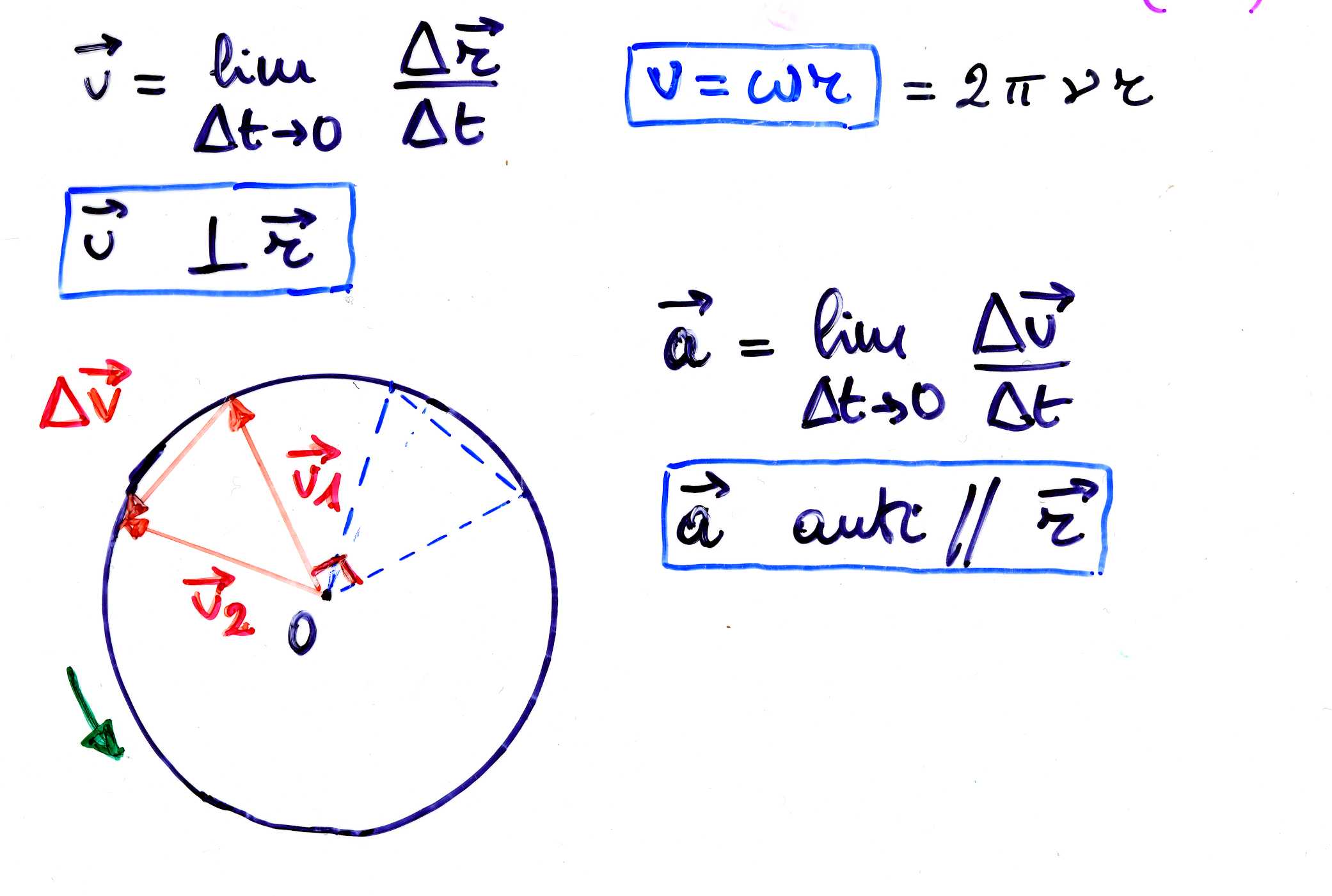 (in modulo)
[dalla def. di T: v = 2πr/T = (2π/T)r ]
ω
P2
P1
(a è parallela a Δv)
a = Δv/Δt = (v/r)Δr/Δ t 
(Δv/v = Δr/r, triangoli simili )
fln - mar 2016
30
[Speaker Notes: v, a e omega istantanee variano nel m.c. non uniforme

il m.c. non uniforme non è periodico]
Accelerazione centripeta
passando al limite si ha il modulo di a,   l’indice c implica una a centripeta
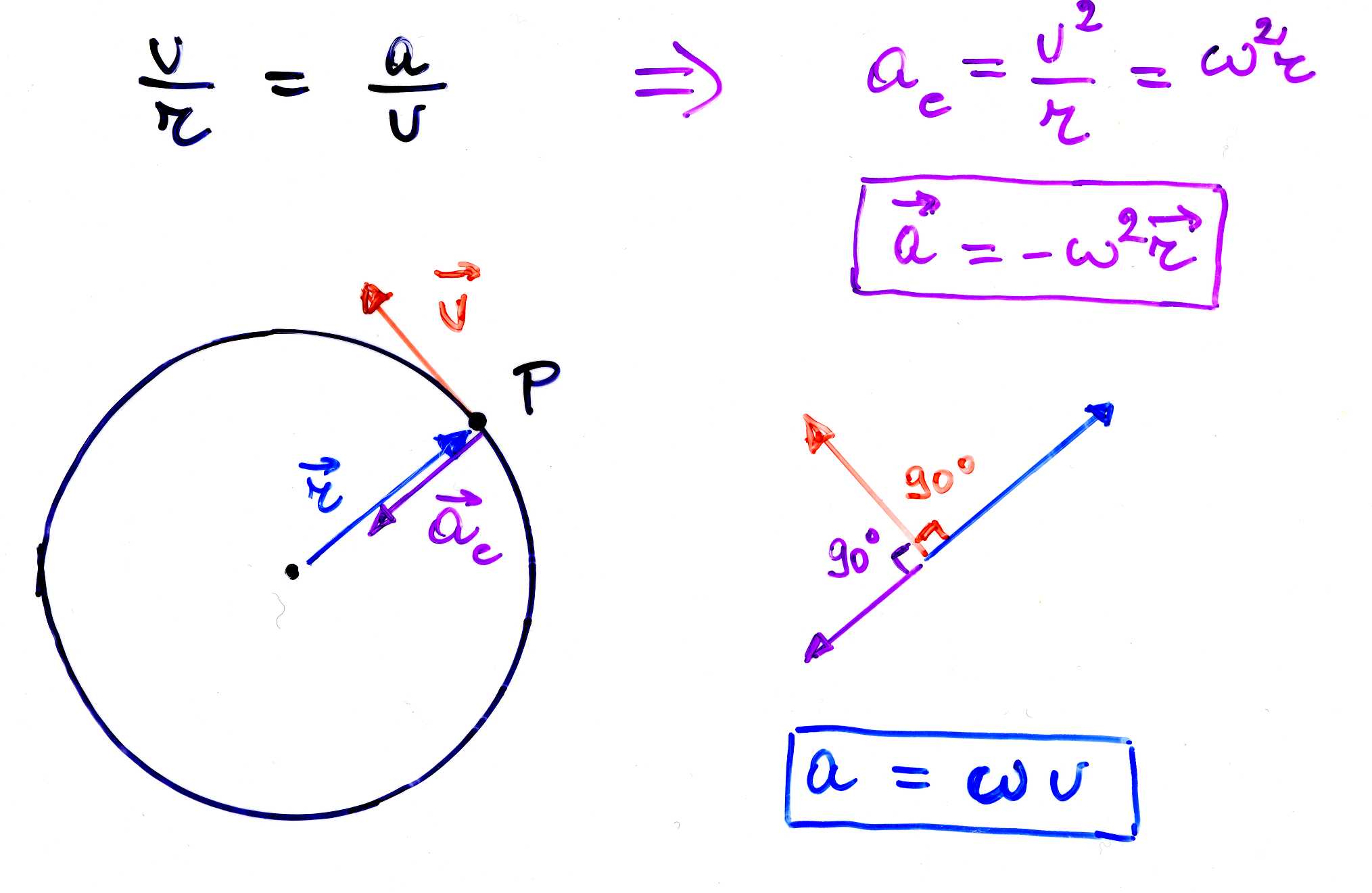 (in modulo)
ac:  direzione di r, verso opposto
c
(l’acc. centripeta, 
ac , è diretta verso il centro della circonferenza;
in generale, se la traiettoria non è circolare, verso 
il centro di 
curvatura della
traiettoria)
c
se il m.c. non è uniforme ci
sarà anche una at = rΔω/Δt
(vedi p. 86)
fln - mar 2016
31
[Speaker Notes: a = ωxv = ωx(ωxr)]
L’accelerazione nel moto circolare uniforme (*)
nel piano abbiamo 2 eq. differenziali
r(t) ha componenti x(t) e y(t); v(t) ha componenti vx(t) e vy(t); a(t) ha componenti ax(t) e ay(t)




soluzione: V funzione f(t) che derivata 2 volte dia –ω2f   [ad es. f(t) = x0cos(ωt), df/dt = –ωx0sin(ωt), d2f/dt2 = d(df/dt)/dt = –ω2x0cos(ωt) con x0 = |r| etc.] – ciascuna componente è armonica (v. dopo)
fln - mar 2016
32
(*) facoltativo
[Speaker Notes: nascondi per la presentazione]
Funzioni elementari periodiche(*)
ad es.
|
|
360º = 2π
sinα
periodo (distanza
fra massimi o fra
minimi successivi)
= 360° = 2π
α (°)
α (rad)
π
0
2π
3π
sinα, la sua
derivata 1a,
cosα, e la 
derivata 2a,
-sinα, hanno
tutte uguale
periodo
sinα
cosα
α (°)
-sinα
fln - mar 2016
33
(*) facoltativo
[Speaker Notes: nascondi per la presentazione]
Funzioni elementari periodiche (2)(*)
f(t) = sin(ωt) = sin(2πt/T);  df(t)/dt = ωcos(2πt/T);   d2f(t)/dt2 = -ω2sin(2πt/T)
T = 1/ν
|
|
sin(ωt)
cos(ωt)
-sin(ωt)
ωt = 2 πt/T
t
0
T/4
T/2
3T/4
T
5T/4
NB ω in rad/s, t in s, ωt in rad
fln - mar 2016
34
(*) facoltativo
[Speaker Notes: nascondi per la presentazione]
Meccanica 2a parte
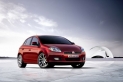 Dinamica
fln - mar 2016
35
Enunciati dei 3 principi della dinamica, p.m. (Newton)
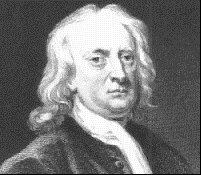 Inerzia: se                                                        (ΣiFi = risultante)


Se


Simmetria delle azioni: Fab = ─ Fba
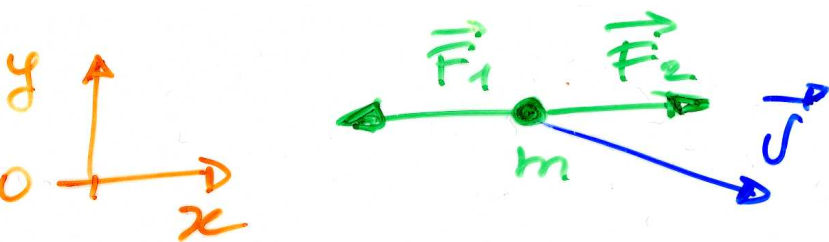 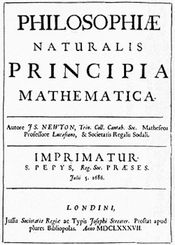 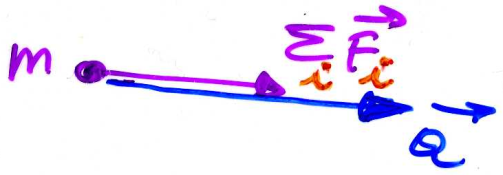 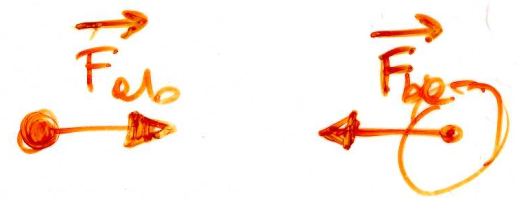 fln - mar 2016
36
[Speaker Notes: ‘Se io ho veduto più lontano [rispetto ad altri], è perché sono salito sulle spalle di giganti’ – da una lettera di Isaac Newton a Robert Hooke]
Cause del moto: le forze
per la modifica dello stato di quiete/moto di un corpo:   occorre un’interazione con altri corpi (a contatto o a distanza) - l’interazione è necessaria per variare la v o la quantità di moto, q = mv, del corpo (II principio)
in assenza d’interazione (forza) lo stato di quiete/moto (rettilineo uniforme) permane: principio d’inerzia            (I principio)
sistema inerziale (in cui vale il principio d’inerzia): per es. terna centrata sul sole, fissa rispetto alle stelle lontane – la terra è solo approx inerziale (rotazione) 
la risultante ΣiFi determina il moto del punto materiale (per oggetti estesi saranno solo le Festerne)
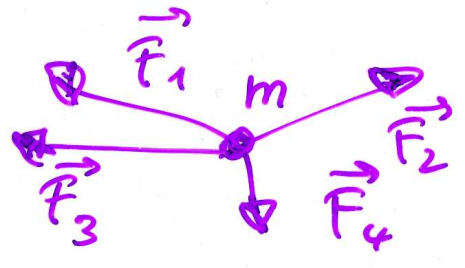 fln - mar 2016
37
Forze: effetto dinamico ed effetto statico
occorre una definizione operativa di forza, ossia dare il metodo di misura
constatazione: tutti i gravi, se sono liberi di cadere, si sentono attratti dalla terra e cadono lungo la verticale verso il basso: sentono la forza peso o di gravità (effetto dinamico)
altra constatazione: se lo stesso grave è vincolato ad una molla elicoidale non cade ma la deforma, la allunga (effetto statico)
in generale,  forza vincolata produce una qualche deformazione
la molla (il dinamometro) può essere usata per misurare le forze previa calibrazione ed entro il limite di elasticità (limite dato dalla validità della legge di Hooke): una volta calibrata, la molla può essere usata per  tipo di forze (elett., magn., etc.)
la direzione del vettore forza è quella dell’asse della molla ed il verso è quello in cui si produce l’allungamento
fln - mar 2016
38
Dinamometro (molla) e misura statica delle forze
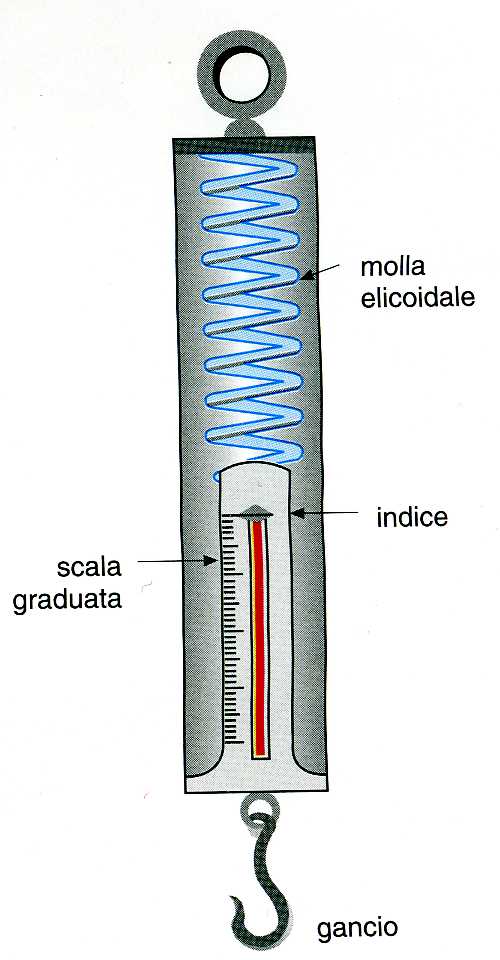 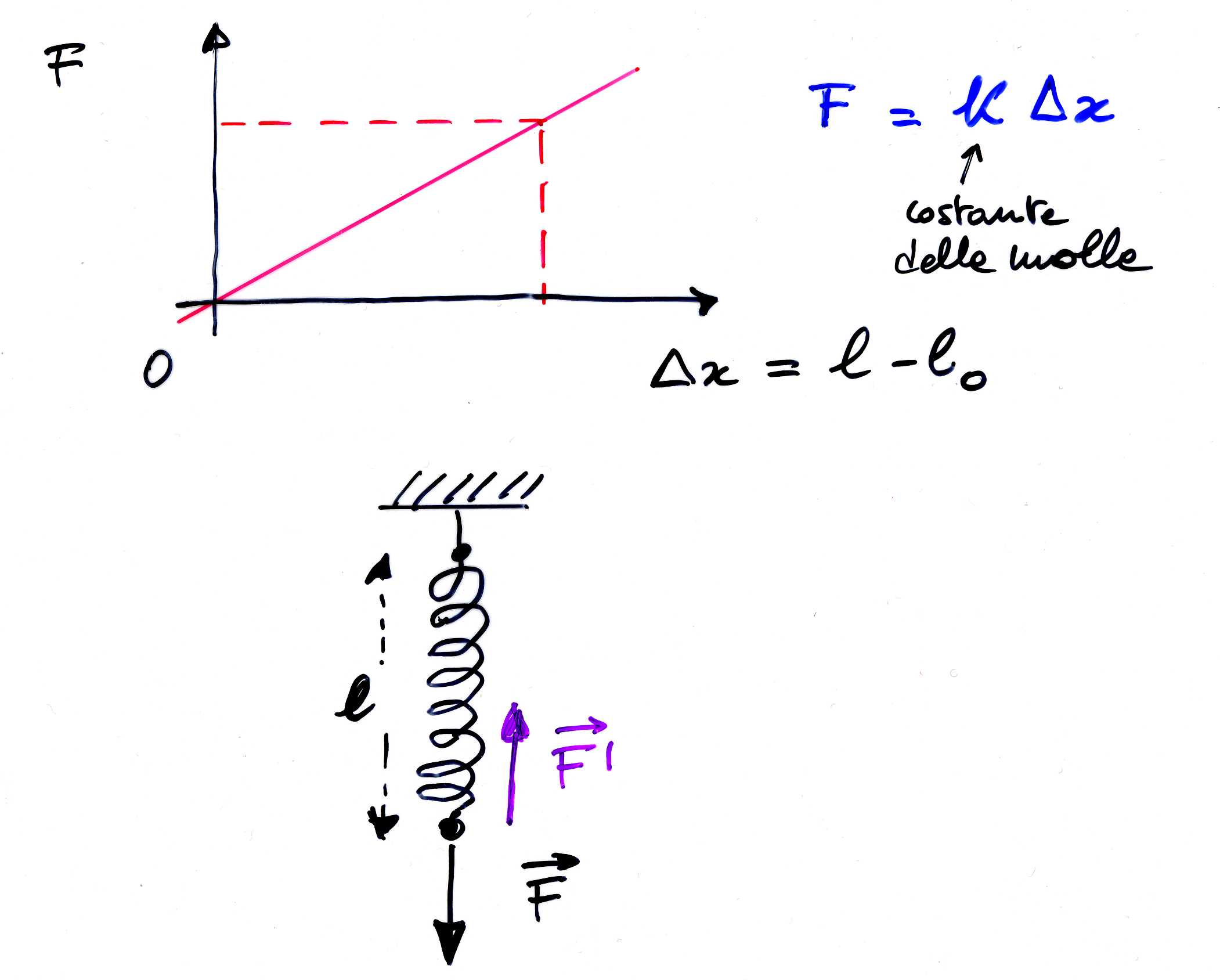 Legge di Hooke:
forza  allungamento
ad es. il cilindretto di Fe portato a lezione
(m = 44.83 g) produce una l = 26 cm sulla molla (l0 = 19 cm): Δx = l – l0 = 7 cm
=>      k  m/Δx
(si può vedere usando altre coppie m’, Δx’ ... )
m
fln - mar 2016
39
Massa e II principio della dinamica
avendo fissato una scala di forza, possiamo constatare che una forza produce un’accelerazione (effetto dinamico)
in via di principio, posso applicare F1, F2, F3 ... etc. note e registrare le accelerazioni a1, a2, a3 ... etc. sul corpo o p.m.:      i rapporti F1/a1 = F2/a2 = F3/a3 = ... = cost. = m
	=>    F/a = m      ossia       F = ma
	=>    F = ma        (II principio)
	con m massa (inerziale) del corpo
F e a sono vettori e si combinano con la regola del parallelogramma – m non dipende dall’orientazione, scalare, nè dal tipo di forza (gravit., elast., elett., magn. ...),  proprietà intrinseca del corpo o p.m.
fln - mar 2016
40
II principio, dimensioni e unità della forza
il I principio si ottiene
per F = 0  → a = 0
dal II principio
		     ma = F
scalare (inerzia)    {molla (f. elastica), peso, f. elettrica, f. magnetica}

dimensioni della f.:   
	[F] = [ma] = [MLT-2]
unità 
SI:                     1N = 1kg·1ms-2      (newton)
CGS:                 1dyne (o dina) = 1g·1cms-2 =
				                      = 10-3kg·10-2ms-2 = 10-5N
sist. ingegneri    1kgp = 1kg · g = 1kg · 9.81ms-2 = 9.81 N
1N ≈ forza peso esercitata da una mela (piccola, m ≈ 100g)
fln - mar 2016
41
q.d.m. e II principio
def.:        q = mv                   quantità di moto
	[q] = [mv] = [MLT-1];              unità SI:  kg m s-1

 






F = Δq/Δt ;     →      FΔt = Δq
variazione della qdm
(se m = cost;   Δm = 0;   m può essere portata fuori dal limite)
l’impulso di una f., FΔt, 
uguaglia la variazione
della qdm del corpo su cui agisce (teorema
dell’impulso) – utile nei problemi d’urto (Δt ~ 0)
II principio, alternativamente
fln - mar 2016
42
[Speaker Notes: il teorema dell’impulso è utile quando si considerano F/=0 solo per Delta-t piccolo (ad es. urti)

D(mv) = vDm + mDv (= mDv se m0 cost)]
Forza peso
attrito dell’aria
     F1 =CAv2
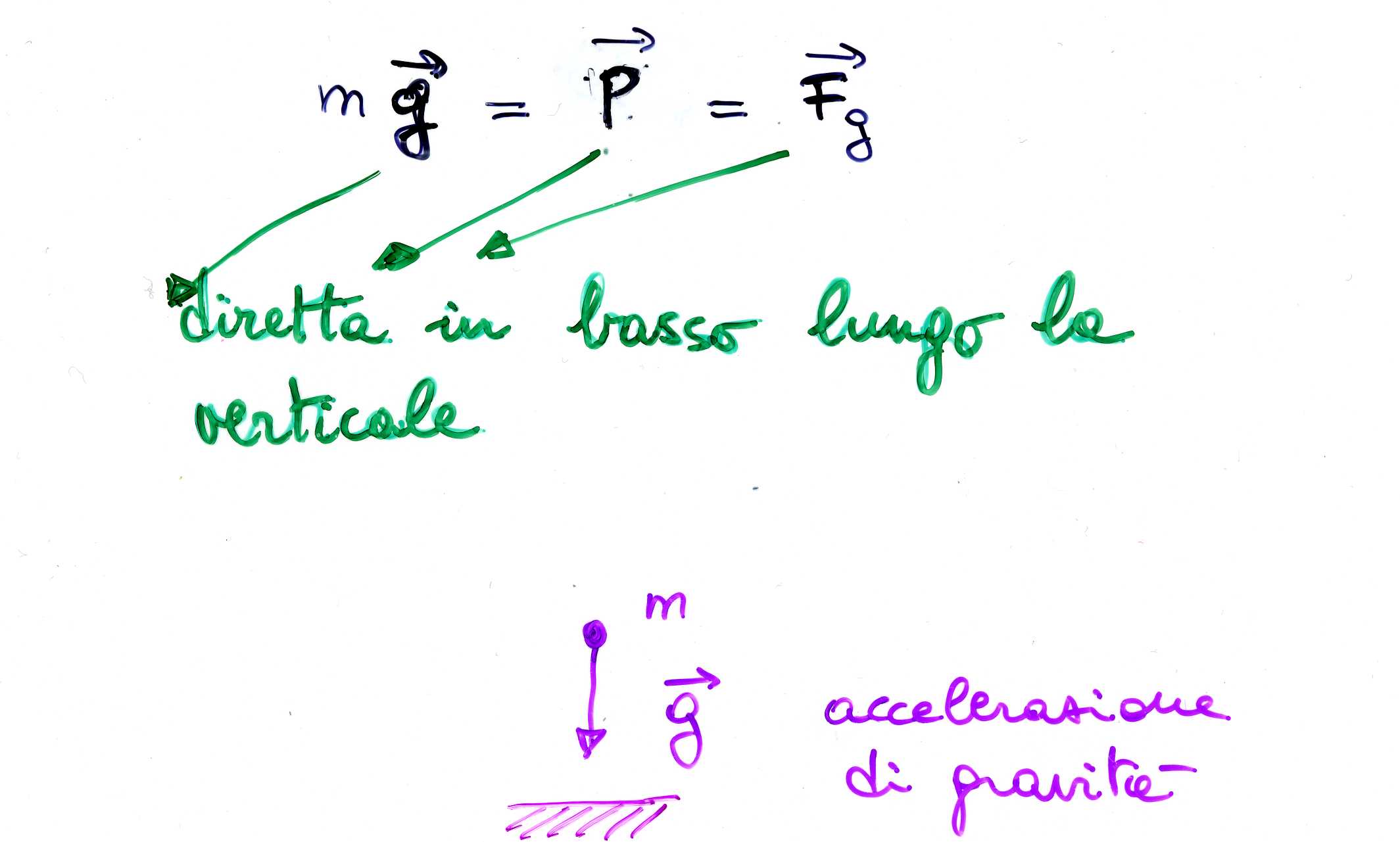 mg = P    (per P si usa anche la notazione Fg)  
accelerazione, forza dirette lungo la verticale verso il basso: g è costante per tutti i corpi vicino alla superficie della terra (e.g. piuma, foglio di carta, pallini di Pb), P è costante per un dato corpo
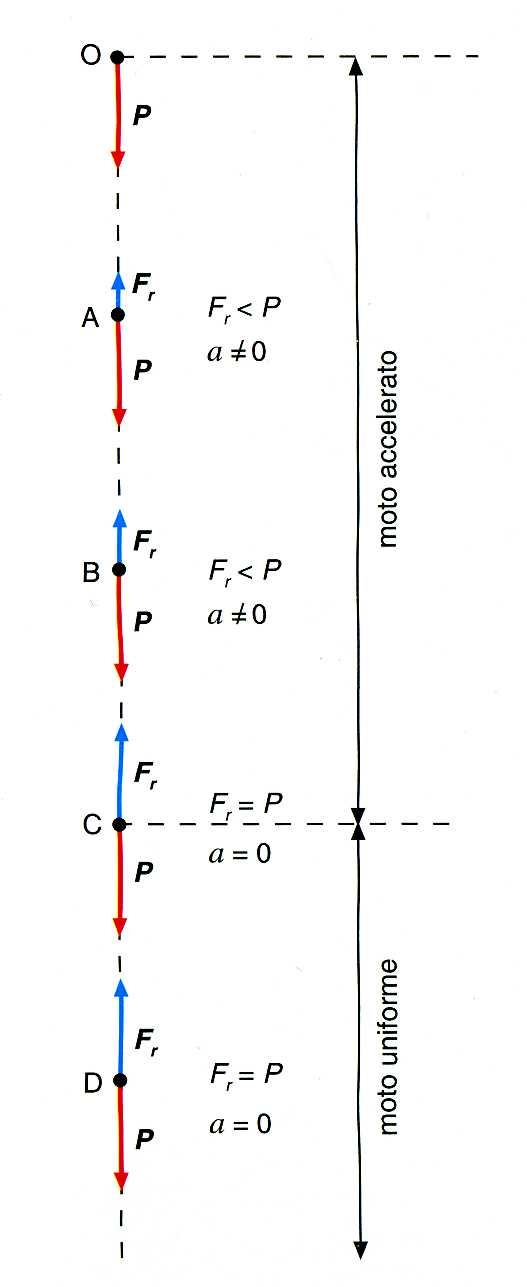 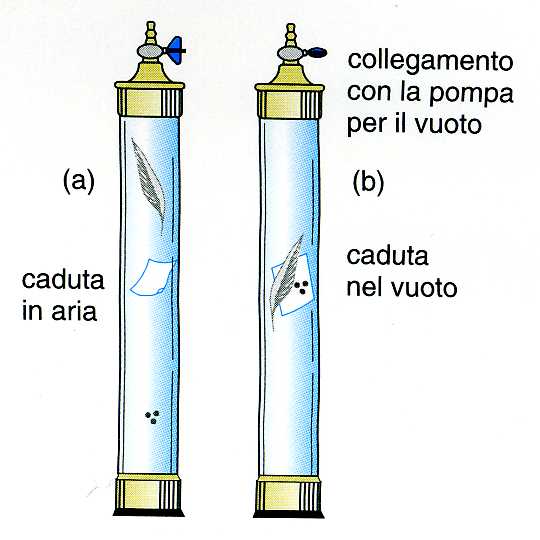 (vettore costante )
assenza di attrito (dell’aria): tutti i corpi 
cadono con la stessa accelerazione g
fln - mar 2016
43
[Speaker Notes: nihil est quod videtur!]
Peso ed equazione di moto
eq. di moto generica
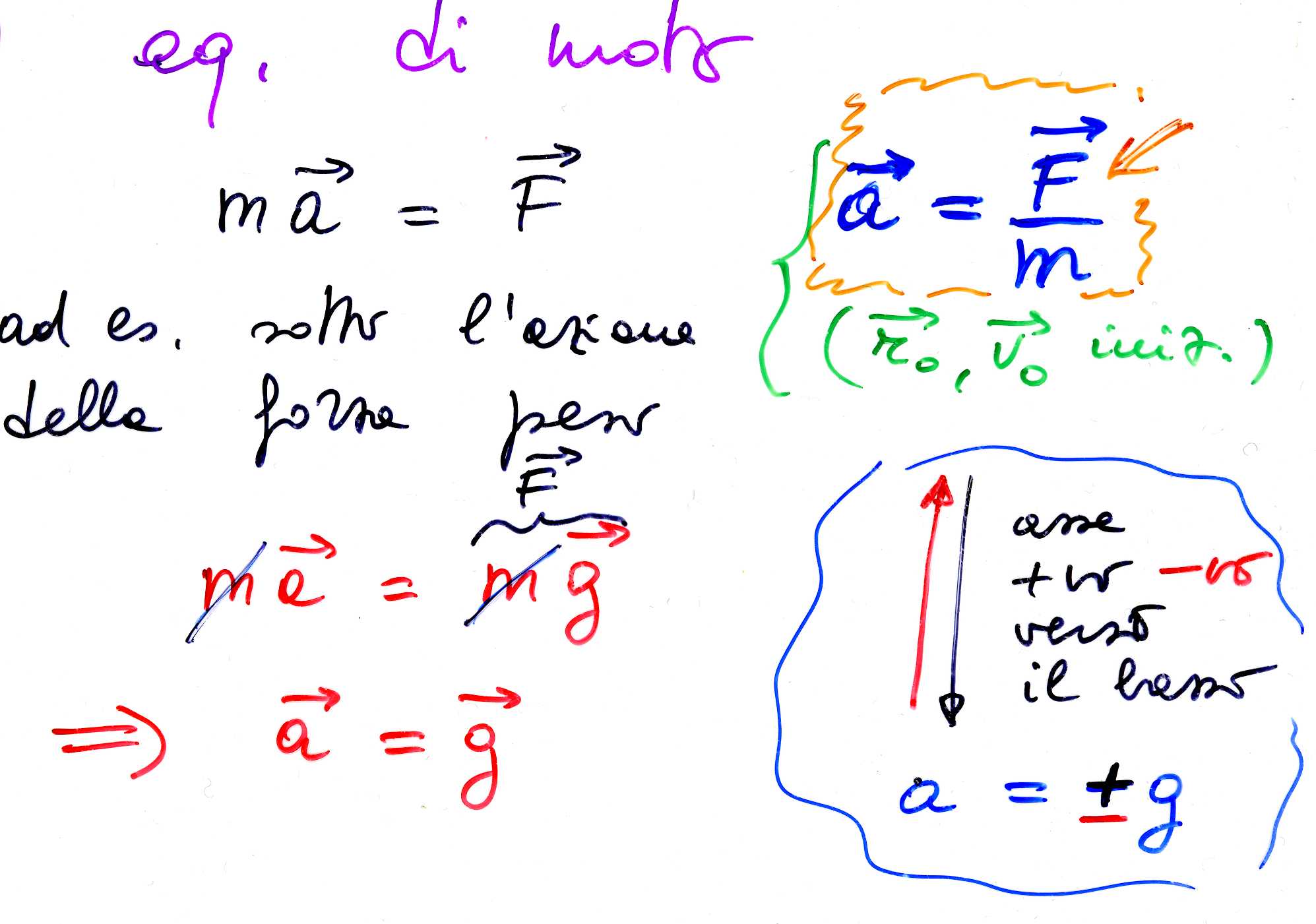 vicino alla super- ficie della terra
g ≈ 9.81 m/s2
(err. rel. = 0.34%)
eq. di moto di un 
corpo sotto l’azio-
ne della sola gravità
|   |
componente di a secondo 
la verticale
[g = 9.80665 m/s2 a 0 m slm e
45° di lat. (varia dai poli all’eq.)]
fln - mar 2016
44
[Speaker Notes: ovviamente tutti gli oggetti (nel vuoto, altrimenti ad es. le palline da ping pong in H2O schizzano verso l’alto) cadono verso il basso

g  a 0 m slm, 45° di latitudine (varia dai poli all’equatore) 

la componenente di g secondo la verticale in alto(basso) è -va(+va)]
g e scelta del sistema di riferimento (*)
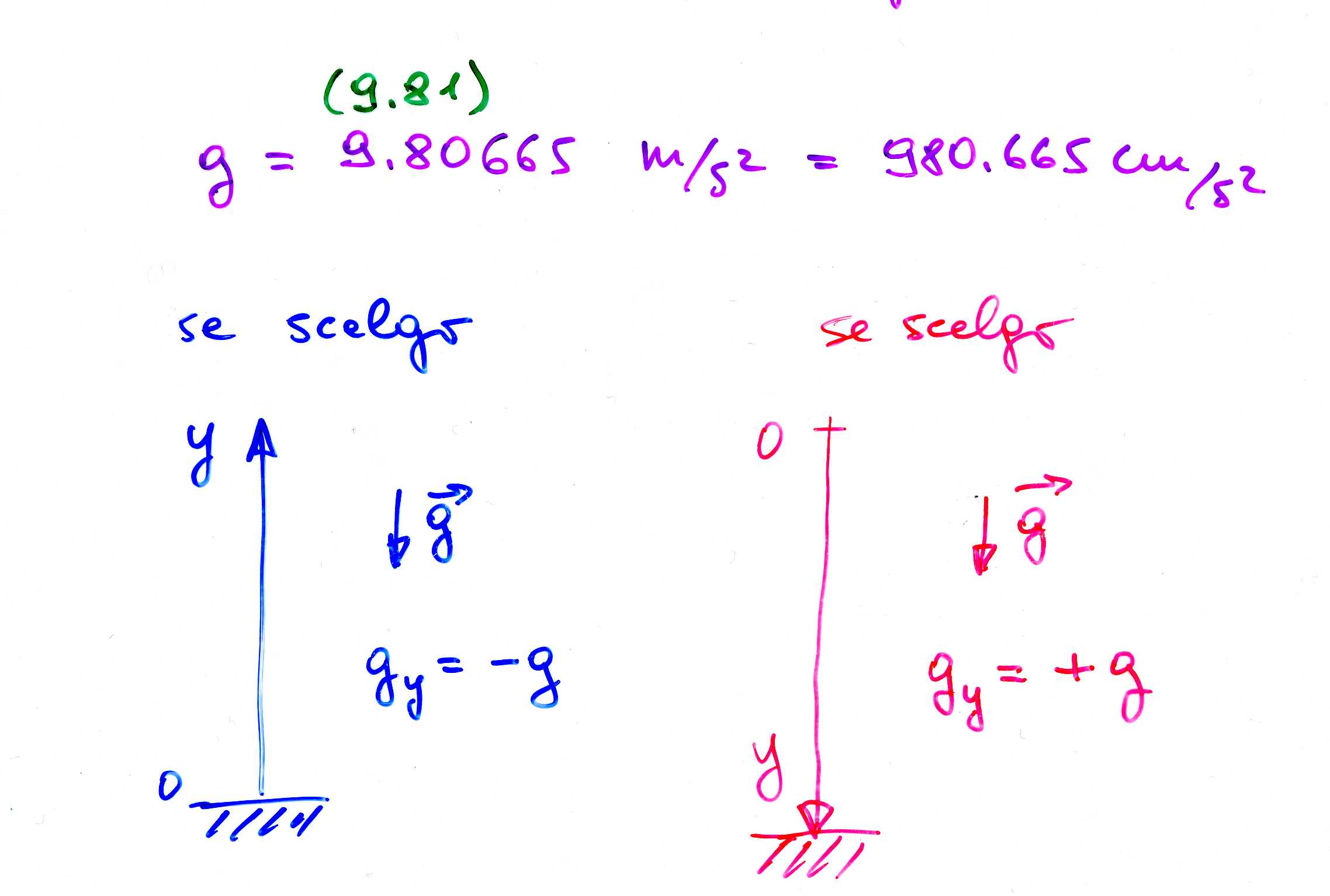 1) la terra ruota intorno 
al proprio asse; 2) non 
è esattamente sferica
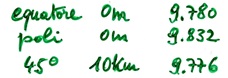 gy indica la compo-
nente di g = gyj 
secondo la verticale, 
dipende dalla scelta
del riferimento, cioé
dal verso del verso-
re j
se lancio un corpo 
verso l’alto il moto
sarà ritardato, se lo
lascio cadere sarà
accelerato
(*) facoltativa
fln - mar 2016
45
Forza di attrazione gravitazionale (Newton)
la forza gravitazionale è
sempre attrattiva, cioè è
corpi puntiformi (o sferici)
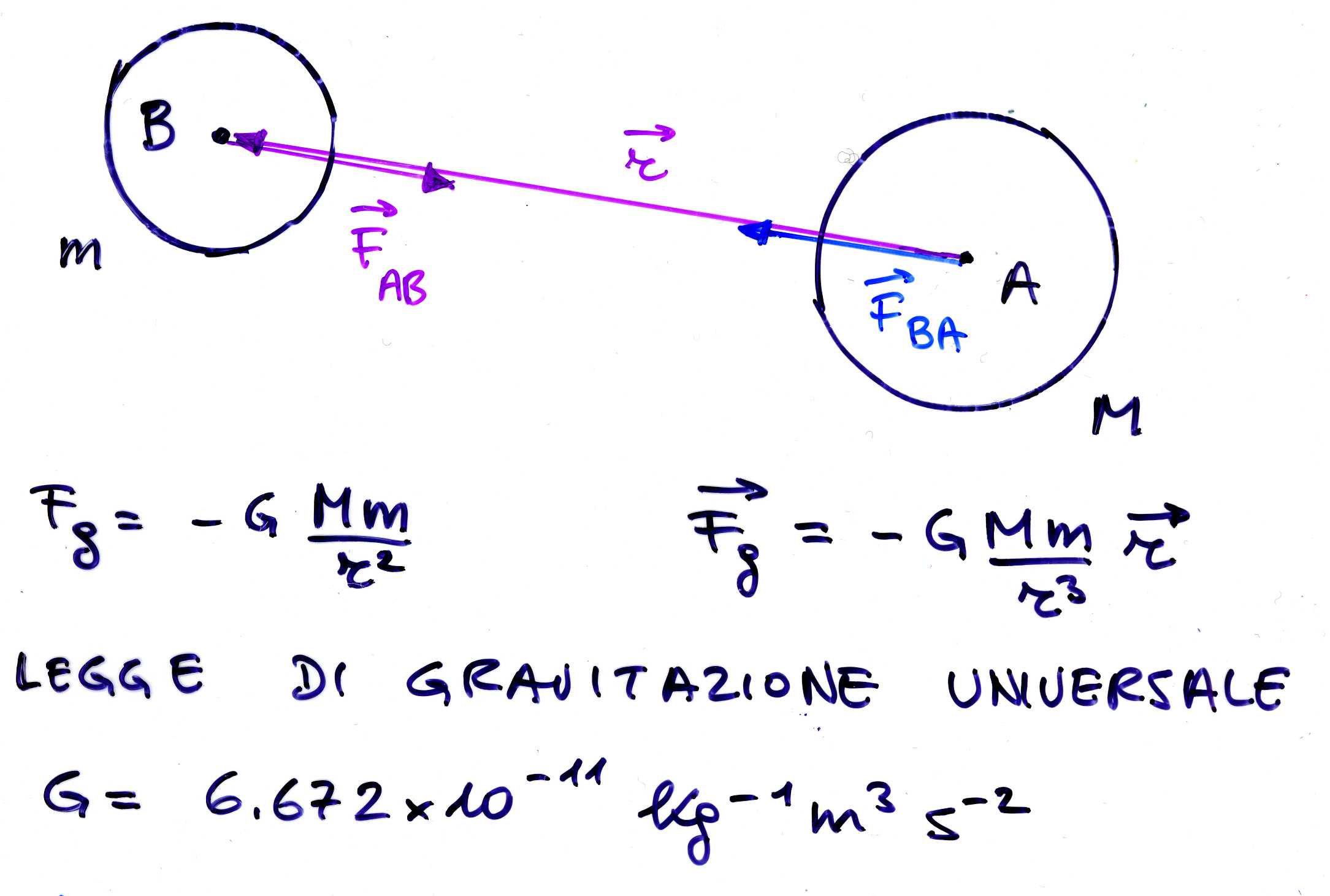 antiparallela a r,
Fg  vettore
unitario
– r/r diretto
in verso 
opposto a r
(Fg indica la componente
di Fg secondo r; se A attira B, FAB)
(*)
Legge di gravitazione universale -> unificazione caduta dei gravi, moto dei pianeti
valore
attuale
( 6.6738
±0.0008 )
esperienza
di Cavendish
(*)  (1/r2)∙r/r = r/r3  !
fln - mar 2016
46
[Speaker Notes: 6.6738 ± 0.0008 × 10−11 m3 kg−1 s−2 
due masse di Pb di 1 t (= 0.276 m) a 1 m: F = 6.7 10-5 N]
Forza di attrazione gravitazionale (2) e peso
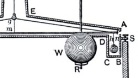 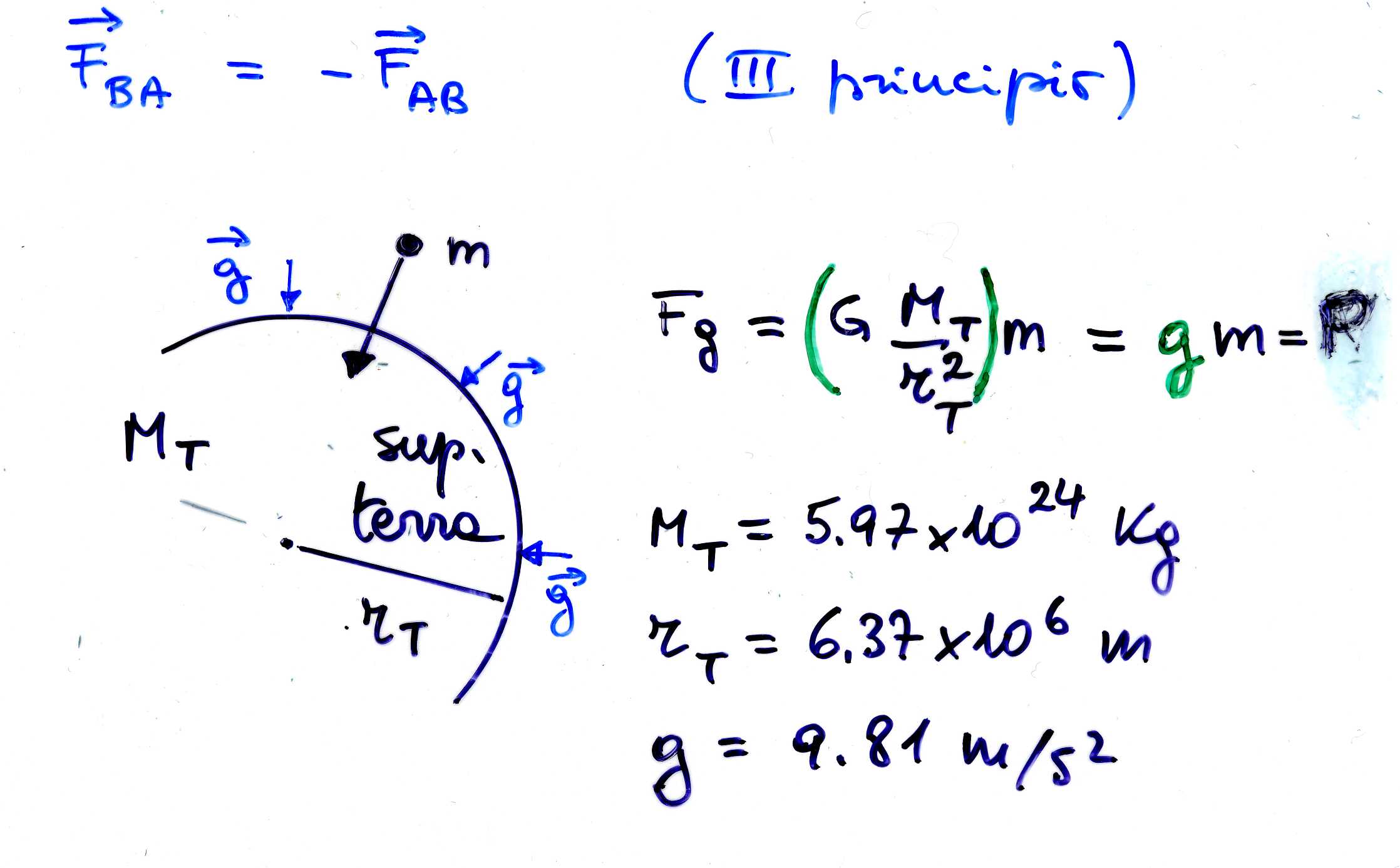 esperienza in lab.
(Cavendish)(*)
P
si ricava
si misura, astron.
si misura, caduta
→ MT = g rT2/G
(*) con m, M, r e F,
tutte misurate → G
fln - mar 2016
47
[Speaker Notes: Il matematico, geografo ed astronomo Eratostene (III secolo a.C.), era direttore della grande biblioteca di Alessandria d'Egitto quando formulò il metodo per calcolare le dimensioni della Terra nel 240 a.C. - 230 a.C. Era venuto a conoscenza del fatto che a Syene (l'attuale Assuan), a mezzogiorno del solstizio d'estate, il Sole si trovava proprio sullo zenit, tanto che il fondo di un pozzo profondo ne veniva illuminato, perciò un bastone piantato verticalmente in un terreno perfettamente pianeggiante non avrebbe proiettato alcuna ombra in terra. Invece ad Alessandria questo non succedeva, gli obelischi proiettavano comunque la loro ombra sul terreno. Ciò era già una dimostrazione pratica della rotondità della Terra (come ampiamente dimostrato da Aristotele). L'idea che la Terra dovesse avere una forma sferica era comunque già accettata. Questa convinzione scaturiva dall'osservazione delle eclissi di Luna durante le quali la forma dell'ombra terrestre appariva sempre come un arco di circonferenza. Eratostene perciò, per procedere con i suoi calcoli, ipotizzò la Terra perfettamente sferica ed il Sole sufficientemente distante da considerare paralleli i raggi che la investono. Inoltre assunse che Alessandria e Syene si trovassero sullo stesso meridiano. Durante il solstizio d'estate calcolò l'angolo di elevazione del Sole ad Alessandria, misurando l'ombra proiettata proprio da un bastone piantato in terra, ricavando approssimativamente un valore di 1/50 di circonferenza (cioè 7° 12').
La distanza tra le due città, basata sui trasferimenti delle carovane, era stimata in 5.000 stadia (circa 800 km, tuttavia il valore preciso dello stadium, usato a quell'epoca ad Alessandria, non è attualmente conosciuto). Perciò la circonferenza della Terra doveva essere di 50 * 5.000 = 250.000 stadia (circa 40.000 km, valore straordinariamente vicino a quello ottenuto con metodi moderni: 40.075 km).]
Gravitazione universale: applicazioni
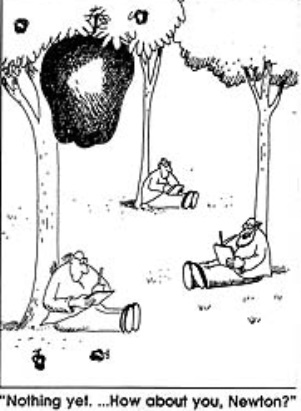 Un satellite TV deve essere fisso rispetto alla            parabola a terra. Che altezza (h) deve avere?  
T = 1 giorno siderale = 86164 s (orbita geostazionaria)                             ω = 2π/T = 7,292 10-5 rad/s                                                                 ac = ω2r        ma è anche      GMTm/r2 = mac    [F =ma]                      →     GMT = ω2r3                       (3a legge di Keplero)                                  r = √GMT/ω2 =  4.216 107 m                                                            h = r-rT = 35.79 106 m                      NB all’equatore, che corrisponde alla «cintura» di (Sir Arthur C.) Clarke* (quello che ha avuto l’idea), 1945 
TLuna = ?   
sapendo che   R = 3.844 108 m (distanzam TL)                            ac della luna = g(rT/R)2 =  2.700 10-3 ms-2                                    ma  è anche      ac = (2π/T)2R                                                       → T = 2π√R/ac = 27.4 giorni
3
vedi, più avanti, cap.
Oscillazioni, T del
pendolo s., piccole
oscillazioni: dov’è la
somiglianza?
fln - mar 2016
48
* autore di fantascienza e sceneggiatore di «2001, Odissea nello spazio»
[Speaker Notes: Arthur G. Clarke was a science fiction author. In fact the calculation should be done using the sidereal day  86,164.09054 s ≈ 365/366*86400 = 86163.9344 s which takes account of the rotation of the Earth around its axis (forget the revolution around the sun).
The orbit of the moon around the earth is in fact an ellipse 363.3-405.5 average 384.4 – also the moon rotates offering always the same face to the earth.  NB cfr la formula per T con quella del pendolo, piccole oscillazioni
In astronomia, si dice distanza lunare la distanza della Luna dalla Terra. Il suo valore medio è di 384.403 km. Questo valore è noto con precisione grazie alle misure con tecnologia LLR del tempo impiegato dai raggi laser inviati dalla Terra per raggiungere i retroflettori posti sulla Luna negli anni settanta del Novecento e tornare indietro.La Luna si sta allontanando ogni anno di 3,8 cm dalla Terra. G.H. Darwin fu il primo a cimentarsi nell'idea della recessione lunare. Mentre il primo che si cimentò nella misurazione della distanza Luna-Terra fu Ipparco di Nicea, semplicemente attraverso l'utilizzo della trigonometria. Ipparco errò di circa 26.000 km, cioè del 6,8%, rispetto alla distanza reale.]
Leggi di Keplero (F ~ 1/r2)
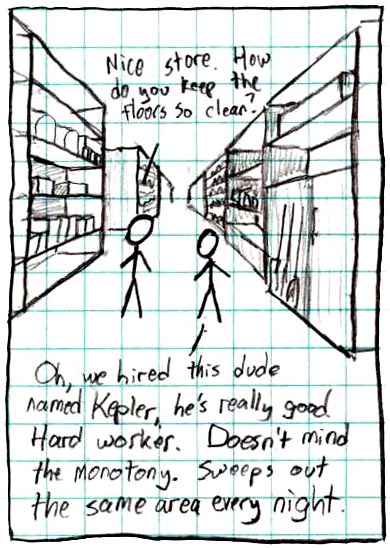 es. sistema S/Pianeti
(anche atomo di Rutherford
–Bohr, p/e–, F=1/(4πε0)e2/r2): 
orbite dei P ellittiche,                             con S in un fuoco
il raggio vettore rSP                          spazza Aree uguali                                 in t uguali
GMS = ω2r3 ∝ r3/T2        → MS=ω2r3/G
               ~2·1030 kg
       (r=1.5·1011 m, T=1a)      per orbite circolari
fln - mar 2016
49
xkcd, comic n. 21 Oct. 17, 2005
[Speaker Notes: xkcd, comic n.o 21 October 17, 2005]
Storia dell’unificazione delle forze fondamentali
Gravi cadono al suolo (Galilei)
Luna orbita la terra (Keplero)        Forza di gravità
Pianeti orbitano il sole (    “    )      (Newton ~1687)
Elettricità
Magnetismo           Elettromagnetismo
Ottica              (Faraday, Maxwell ~1860) (*)
Forza nucleare debole ~1970-80
Forza nucleare forte         ~1990 

Rimane da spiegare perchè la gravità                                      è così debole, ~10-36 rispetto all’e.m. (*)
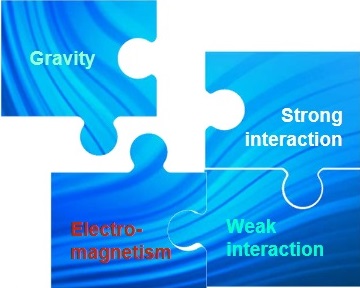 ?
(*) vedi cap. e.m.
fln - mar 2016
50
[Speaker Notes: Newton ~1687
Maxwell ~1860
EW ~1970-80
EWS ~1990]
III principio e forze di contatto (*)
dati i corpi A e B che interagiscono, 
per il III principio si ha FAB = - FBA
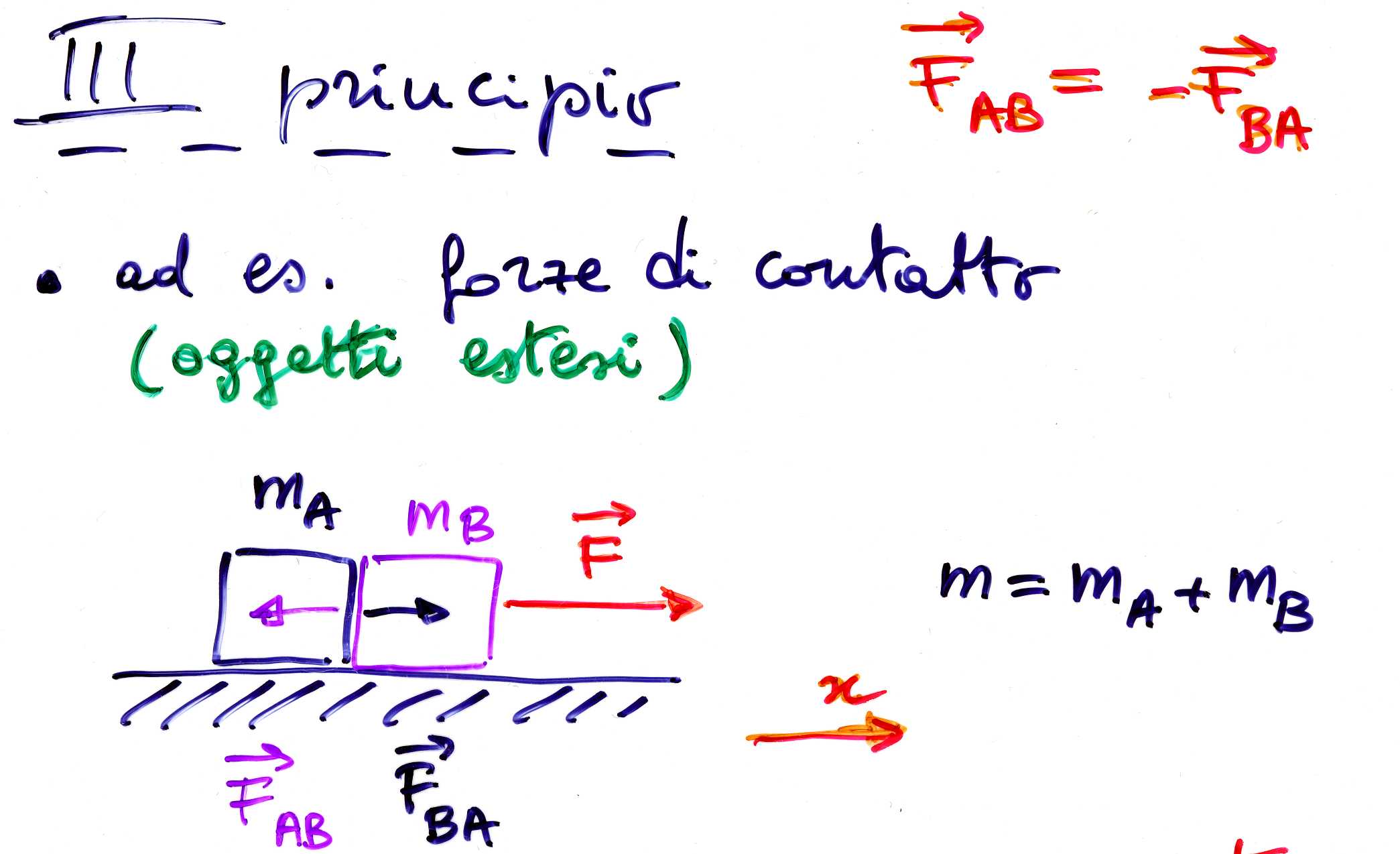 (*) facoltativo, nmal
fln - mar 2016
51
[Speaker Notes: nascondi per la presentazione]
III principio e forze di contatto (2) (*)
applichiamo separatamente il II  principio ad A, B 
e A+B per trovare la forza di contatto FAB (FBA)
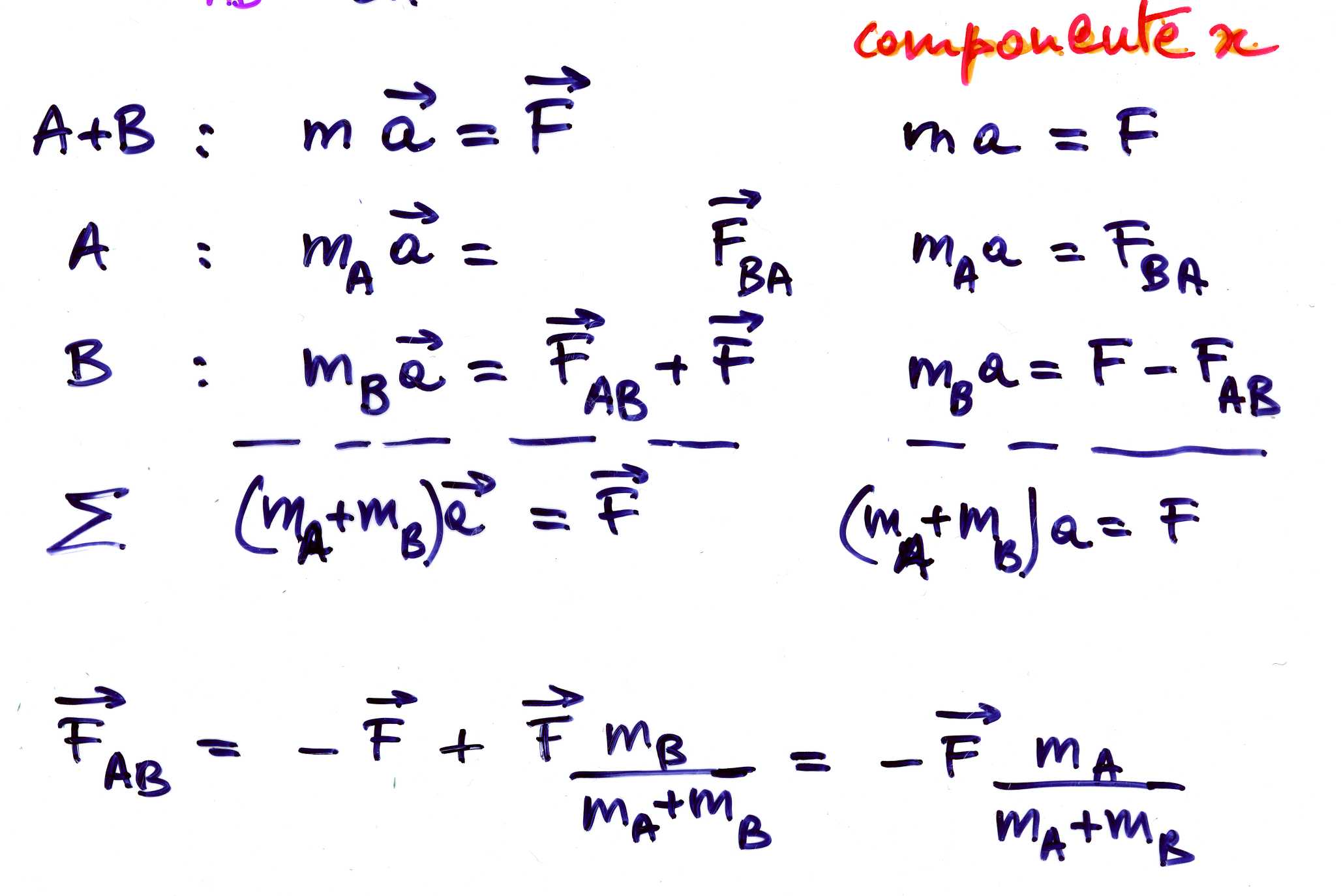 NB FAB cresce con 
F: un vincolo ideale
è quindi in grado di
sostenere una F ,
non così un vincolo
‘reale’ (carico di 
rottura, vedi più
avanti, elasticità)
(*) facoltativo, nmal
fln - mar 2016
52
[Speaker Notes: nascondi per la presentazione]
III principio e forze di contatto/vincoli (3)
dati i corpi A e B che
interagiscono, per il III 
principio si ha
FAB = - FBA
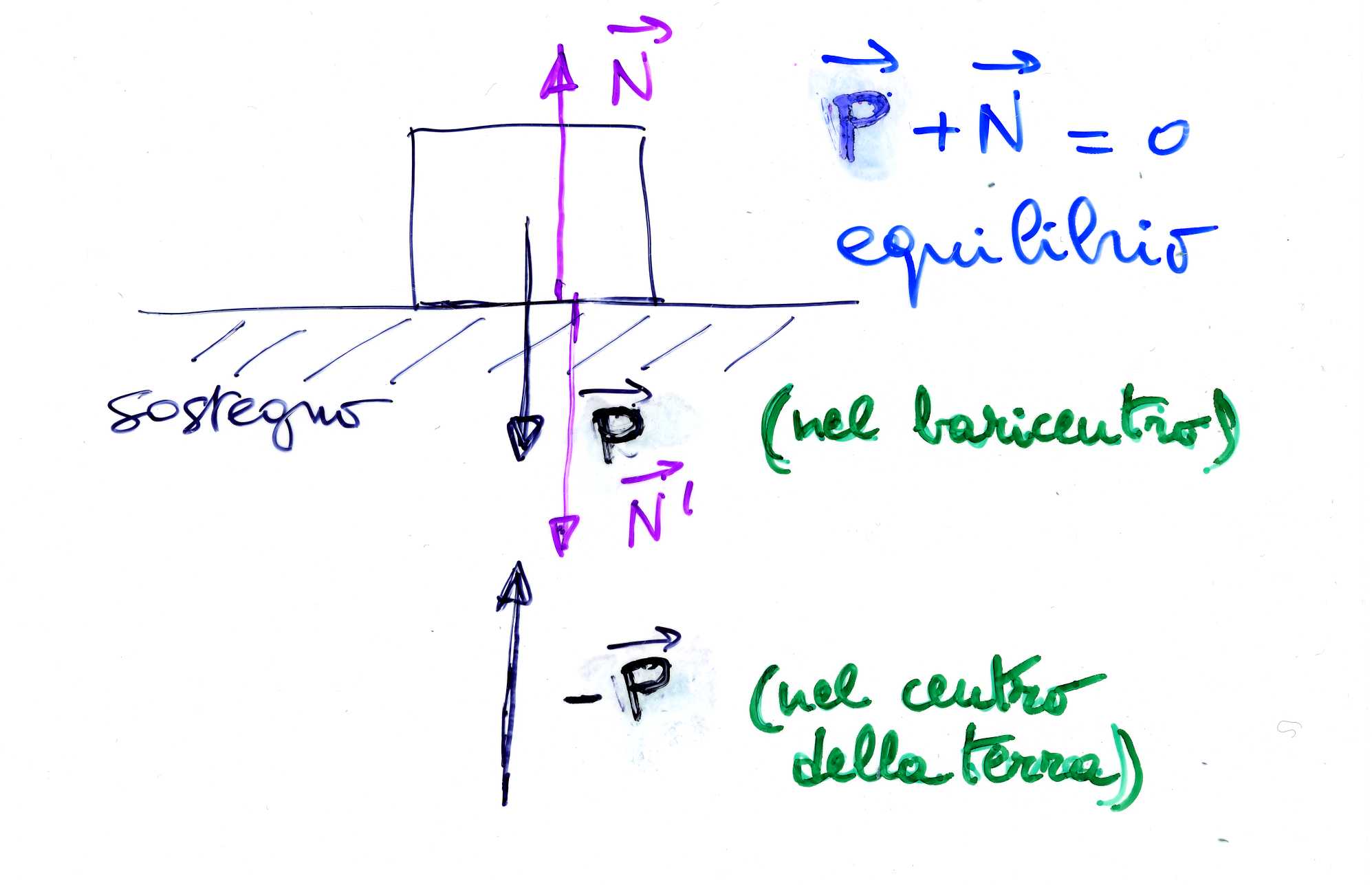 le coppie di forze del III 
principio sono applicate 
a corpi diversi
P + (-P) =0
N + N’ = 0

la spinta N’ sul sostegno
è dovuta a P e lo uguaglia
=> P + N = 0
(1° principio)
(forza cui è sottoposta 
la terra!)
un vincolo ideale può equilibrare
 P, un vincolo reale no
fln - mar 2016
53
(→ non appoggiate mai un elefante su una sedia)
[Speaker Notes: le due forze N’ e –P tendono a schiacciare la terra, o meglio il sostegno; le due forze N e P tendono a schiacciare l’oggetto]
La robustezza di un vincolo reale
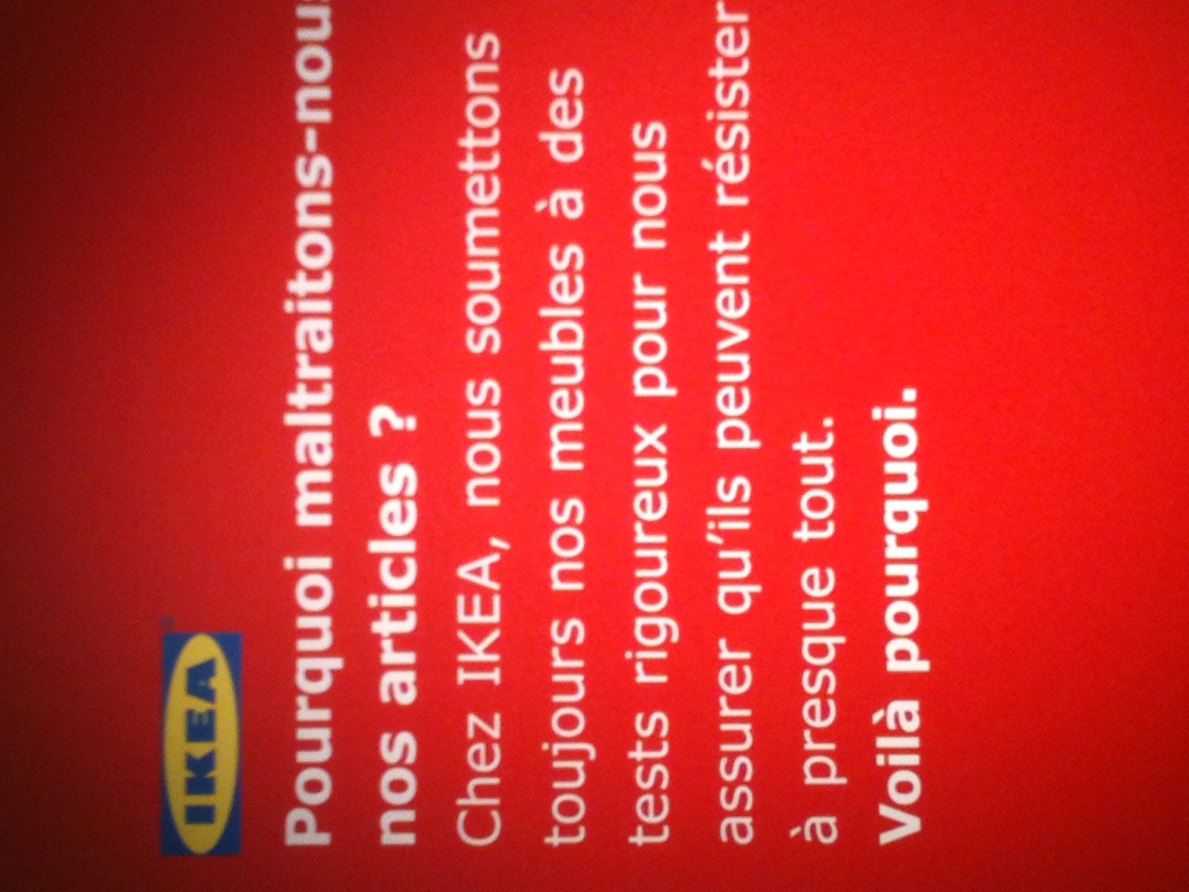 . .      ... ..
s
nous,
Pubblicità basata sulla fisica di una nota ditta di mobili
fln - mar 2016
54
III principio e forze di contatto (4)
piano inclinato (ossia perché N si chiama N): scompongo P // (Psinθ) e ┴ (Pcosθ) al p.i.
III principio:
P + (-P) = 0
N + N’ = 0
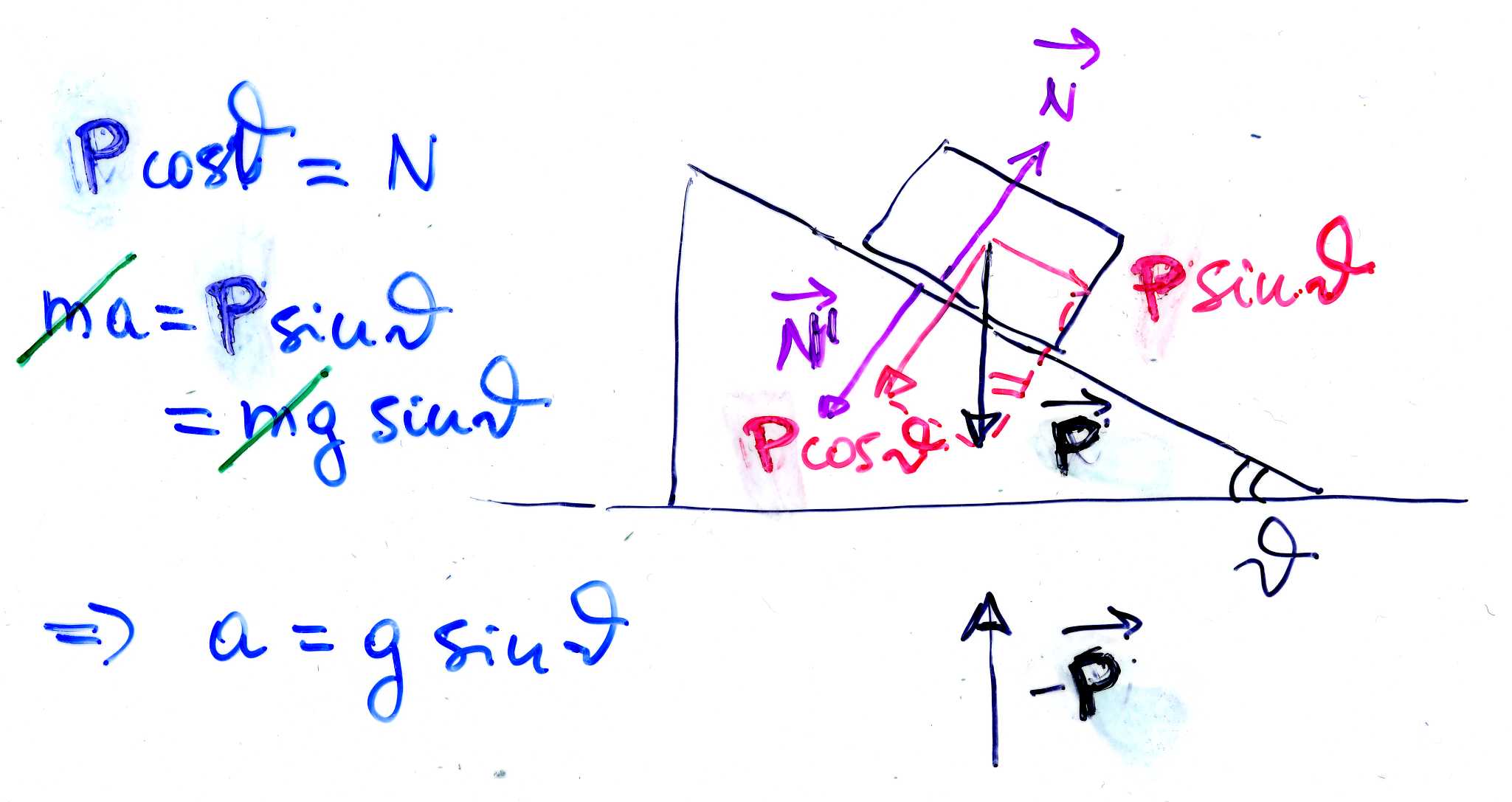 eq. di moto 
in assenza 
di attrito
in assenza di attrito non 
vi può essere equilibrio:
la componente Psinθ
non è equilibrata
la componente Pcosθ
è equilibrata dalla 
reazione vincolare N
(non c’è moto ┴ al p.i.)
fln - mar 2016
55
[Speaker Notes: il piano inclinato spiega perché la reazione vincolare si chiama N: è sempre normale al piano di appoggio
non vi può essere equilibrio a meno che si tratti di una curva rialzata]
III principio e forze di contatto (5)
(NB di massa
trascurabile)
III principio:
P + (-P) = 0
T + T’ = 0
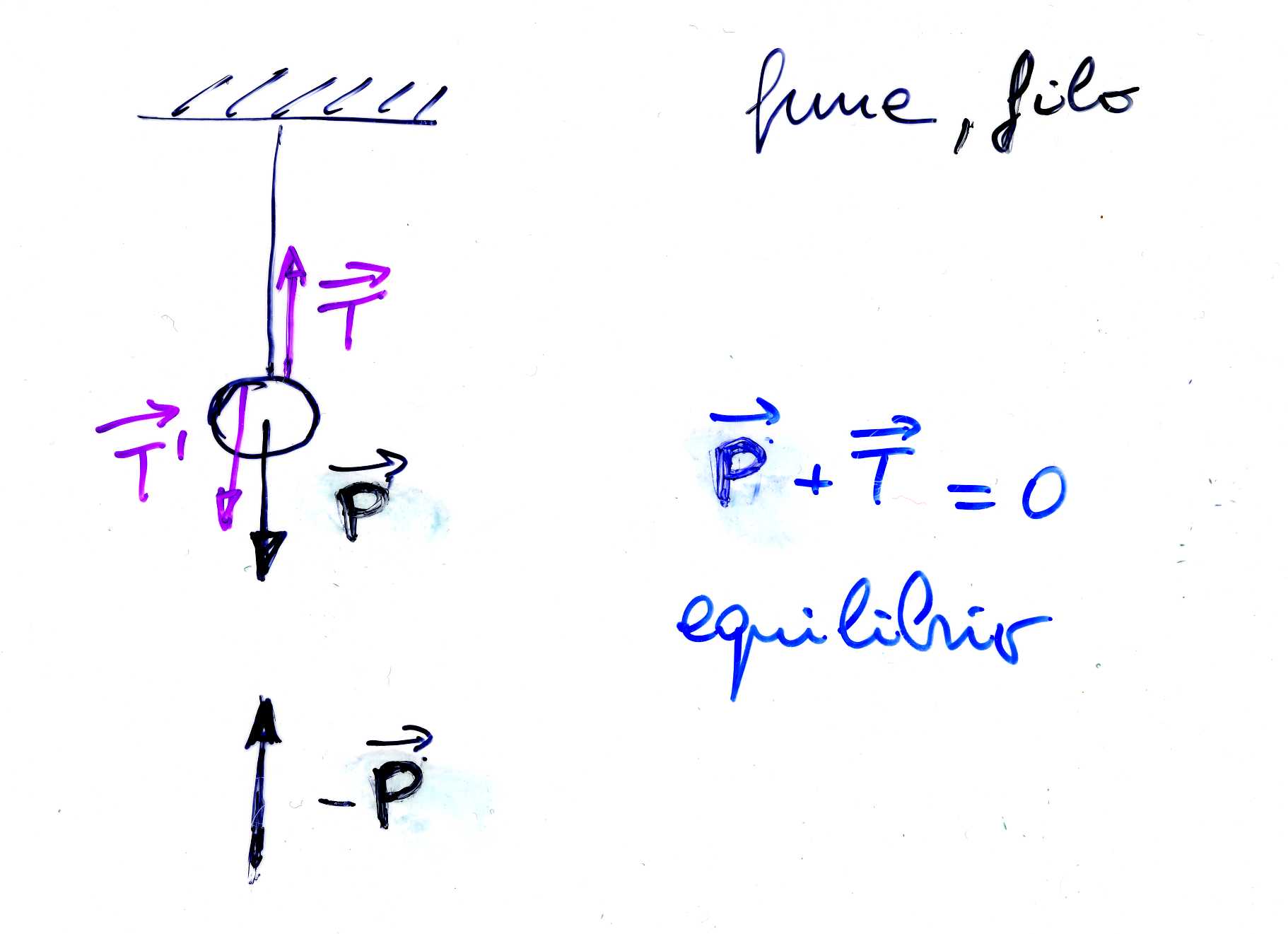 T’ tensione della fune, del filo 
(T agisce sulla sfera di massa m)
(1° principio)
(forza cui è sottoposta la terra!)
un filo (fune)  ideale può
sostenere  P, un filo (fune)
reale sosterrà un carico max,
oltre si spezza
fln - mar 2016
56
III principio e sistemi propulsori(*)
dati due corpi A e B che interagiscono: azione e reazione uguale e contraria FAB = - FBA
ad es. blocchi di partenza: aumentano la spinta nella direzione del moto
altro es. locomozione di animali: spinta sul mezzo circostante (suolo, acqua, aria)

      F + R = 0                              Fi + Ri = 0
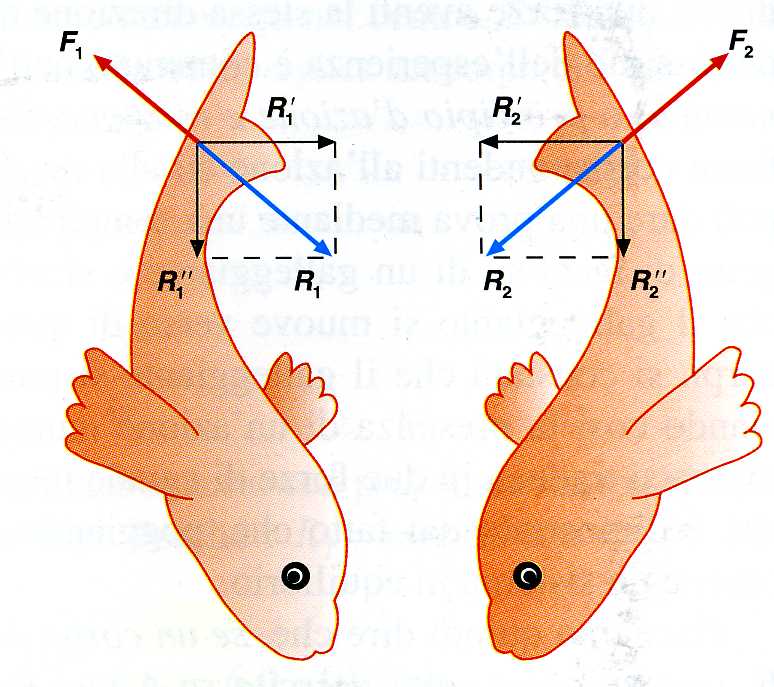 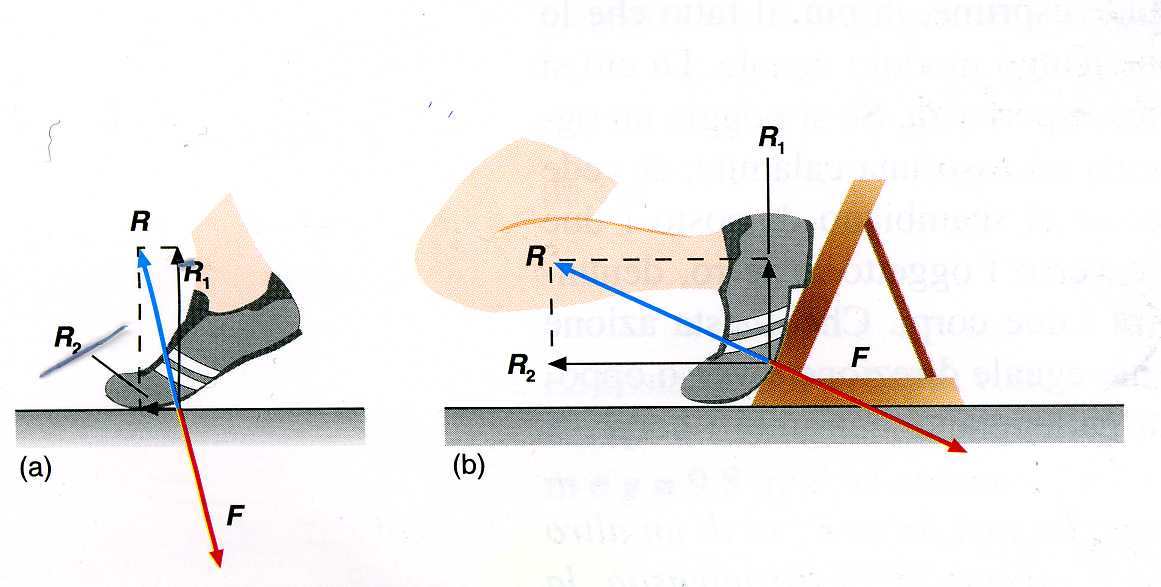 fln - mar 2016
57
(*) facoltativo, nmal
[Speaker Notes: hide per la presentazione]
III principio e moti curvilinei(**)
consideriamo un moto curvilineo (variazione di v in direzione e verso) assumendo trascurabile l’attrito
la forza centripeta deve(*) 
	essere quindi fornita dalla 
	reazione della curva 
	sopraelevata di raggio R
	Fc = mv2/R = N’’ = Nsinα =
                = N’tgα = Ptgα
	=> tgα = v2/(Rg) 
	ad es. v = 50 m/s       tgα ~ 2500/(250∙10) ~ 1; α ~ 45º 
		    R = 250 m
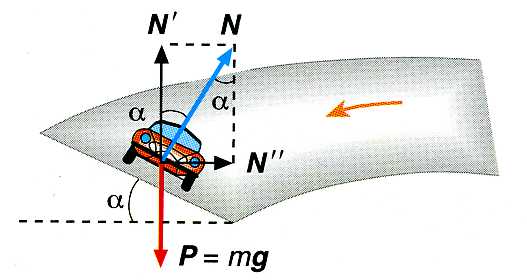 (*) si impone che il vettore
Fc = N + P sia orizzontale
fln - mar 2016
58
(**) facoltativo, nmal
[Speaker Notes: N + P = Fc    prendiamo x lungo la strada inclinata +vo in basso, y perpendicolare
x) Psinα = Fccosα       y) N -Pcosα = Fcsinα         →      Fc = mv2/R = Ptgα               N = P(cosα + sinα•tgα)          [diverso da N per il piano inclinato!]
alternativamente si può pensare Fc scomposto secondo le direzioni di P e N

hide per la presentazione]
Peso e peso apparente(*)
il peso di una persona può essere definito 
come la forza esercitata sul pavimento
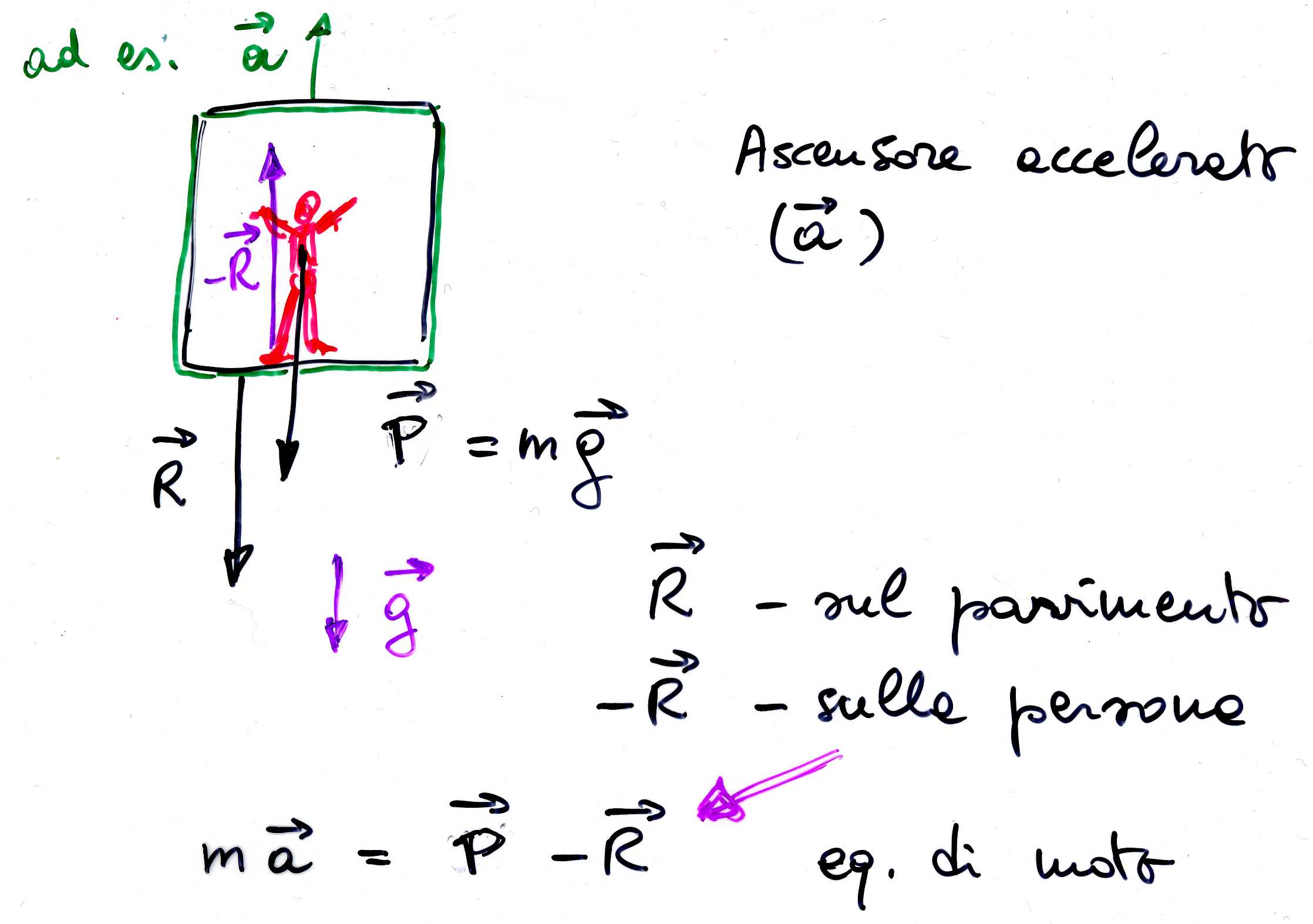 tipico sistema non 
inerziale se a ≠ 0
fln - mar 2016
59
(*) facoltativo, nmal
[Speaker Notes: Un camion che trasporta un container sigillato (momentaneamente, per non asfissiare i volatili) contenente volatili si trova su una pesa che indica il peso P. Tutti i volatili si alzano in volo simultaneamente: il peso P’ indicato allora sara` >,<,=P?

nascondi per la presentazione]
Peso e peso apparente (2)(*)
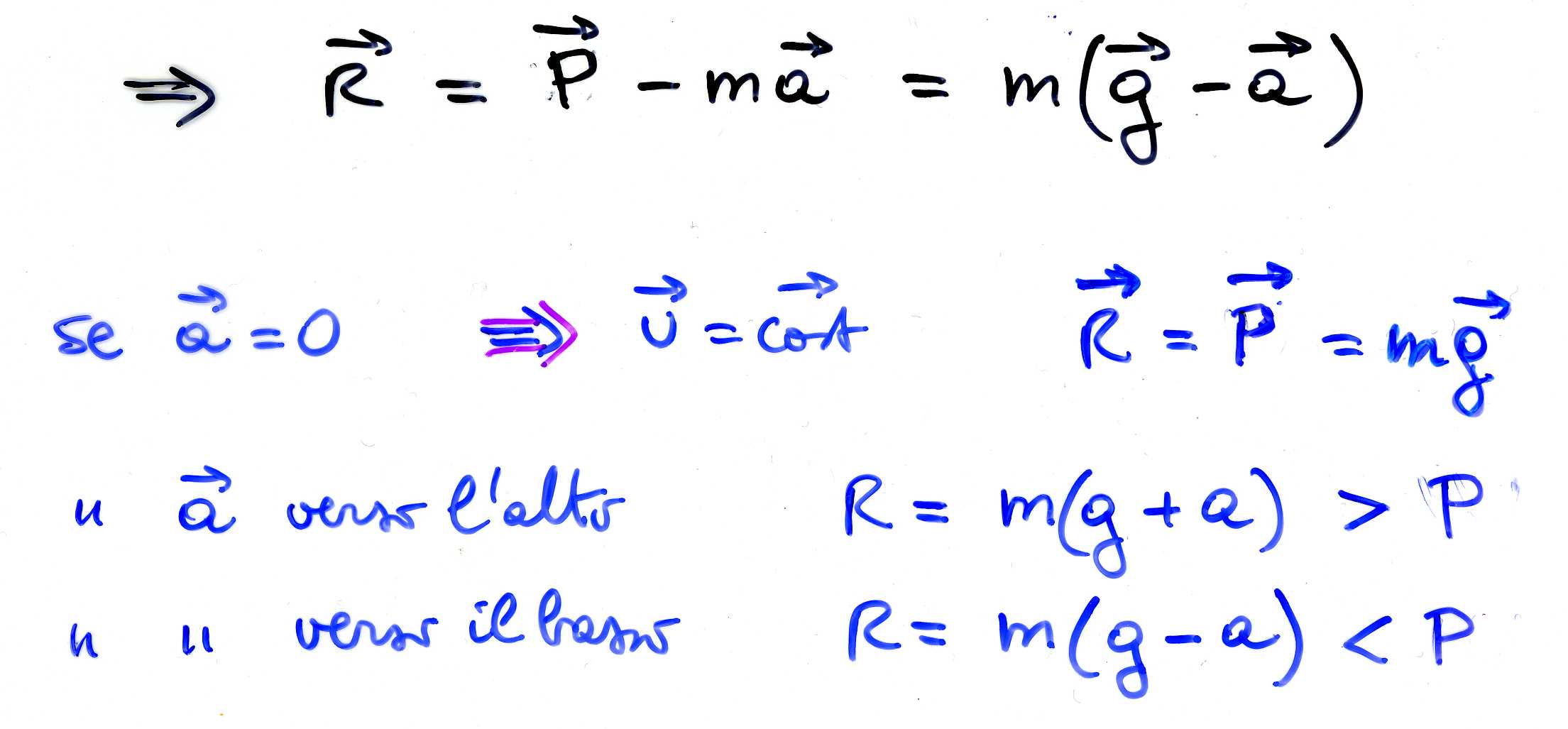 quindi il peso apparente sarà inferiore (superiore) a quello reale se l’ascensore accelera verso il basso (alto)
NB si noti che mentre m è costante, P può variare, per es. andando in montagna, in orbita o all’equatore si diminuisce di peso! (al polo si aumenta)
fln - mar 2016
60
(*) facoltativo, nmal
[Speaker Notes: nascondi per la presentazione]
Sistemi isolati e conservazione q.d.m.
isolati: sistemi di 2 o più corpi che si scambiano forze, interne, che a 2 a 2 si elidono (risultante nulla)
es. corpi 1 e 2 su piano orizzontale senza attrito
	su 1 agisce F2 (dovuta a 2)
	su 2 agisce F1 (dovuta a 1)
	F1 = Δq2/Δt;   F2 =Δq1/Δt
	ma F1 + F2 = 0  
	=>    Δq1/Δt + Δq2/Δt = 0
	ossia   Δq1 + Δq2 = Δ(q1 + q2) = 0 
	la variazione della q.d.m. totale è 
	nulla, da cui ricavo
    q1 + q2 = cost
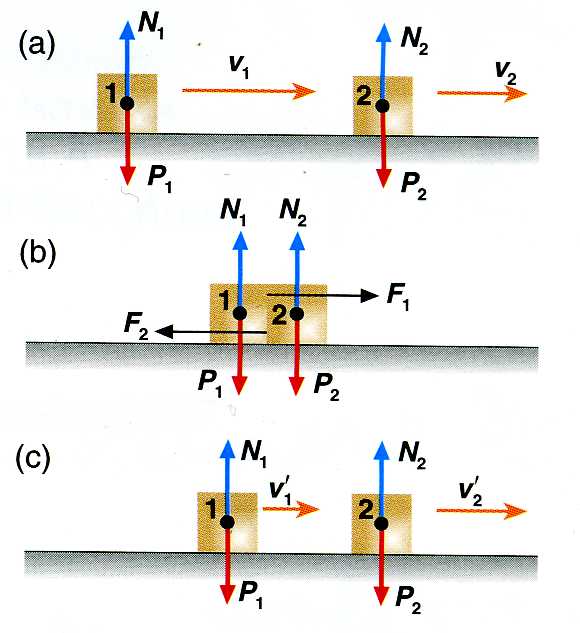 urto fra due corpi
fln - mar 2016
61
Conservazione q.d.m. (2)
se qi e qi’ indicano le q.d.m. prima e dopo l’urto, avrò
	q1’ + q2’ = q1 + q2
	m1v1’ + m2v2’ = m1v1 + m2v2
	conservazione della q.d.m.: l’interazione fra due corpi non modifica la q.d.m  - oppure – per un sistema isolato (soggetto a risultante nulla) la q.d.m. si conserva
es. locomozione di celenterati, motori termici a getto,
	la q.d.m. iniziale è uguale zero
	=>  mava + mcvc = 0 
	da cui
	vc = - (ma/mc)va
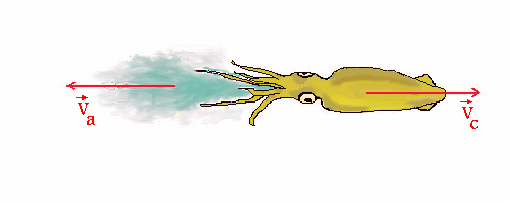 fln - mar 2016
62
[Speaker Notes: Un vagone ferroviario di massa m1 = 0.3974E+05 kg si muove ad una velocità v1 = 9.218 km/h e va a urtare un altro vagone di massa m2 = 0.2784E+05 kg, che si sta muovendo nella stessa direzione con velocità v2 = 1.270 m/s. Nell'urto i due vagoni rimangono uniti. Trovare la velocità finale dei vagoni dopo l'urto.
 
Formula risolutiva: v = (m1·v1+m2·v2) / (m1+m2)
Velocità = 0.2029E+01 m/s 

Una bilia, che scorre su un piano liscio orizzontale con una velocità v1 = 0.342E+03 cm/sec, urta un'altra bilia ferma. Nell'urto la prima bilia si ferma e la seconda, che ha una massa m2 = 0.119E+04 g, si mette in moto con una velocità v2 = 8.4 km/h. Calcolare la massa della prima bilia. 

Dalla conservazione della quantità di moto: m1 = m2·v2 / v1 
Massa bilia no 1 = 0.812E+03 g]
Attrito statico: dimostrazione
si può usare un piano inclinato, ad inclinazione variabile: la forza peso è scomponibile parallelamente (Psinθ) ed ortogonalmente al piano (Pcosθ); solo la componente normale è equilibrata dalla reazione vincolare;  basta quindi far crescere l’angolo θ per aumentare la                                                                                   forza motrice                                                                                  e, per un certo                                                                        angolo critico,                                                                                       θc, il blocco                                                                       comincerà a                                                                          muoversi, non                                                                       appena mgsinθ                                                                                     supera la forza                                                                                      di attrito fs,max                                                                                                                     NB se θ < θc, Psinθ                                                                        è equilibrato da una fs uguale e contraria (il corpo rimane in equil.)
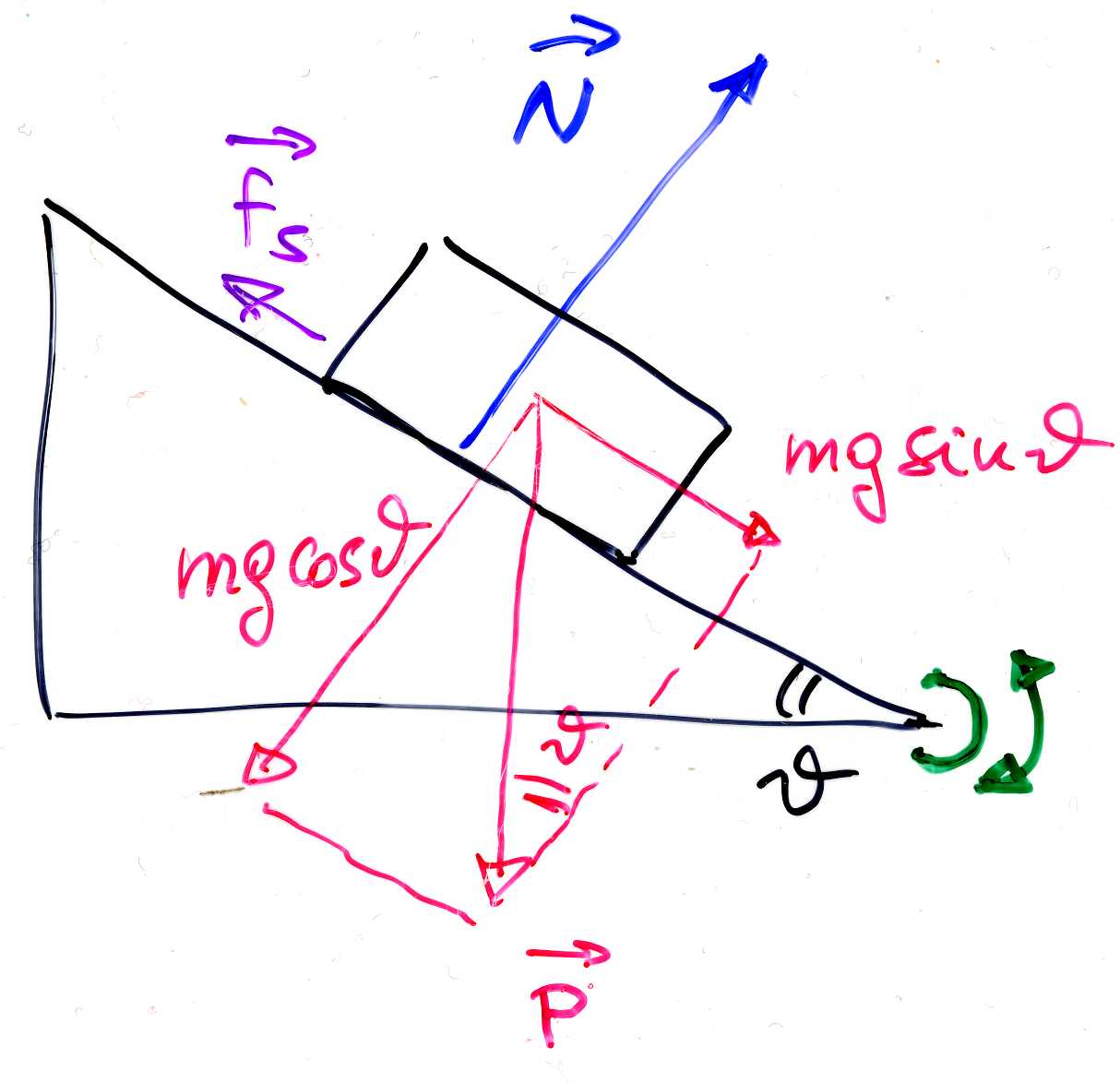 (anche un PC
portatile può 
servire per la
dimostrazione
in aula)
fln - mar 2016
63
66
Forza d’attrito, leggi dell’attrito statico
consideriamo ora un corpo appoggiato su una superficie orizzontale reale, se applicassi una forza in assenza di attrito il corpo dovrebbe comunque accelerare, invece non si muove finchè F ≤ μsN (v. p. 63)
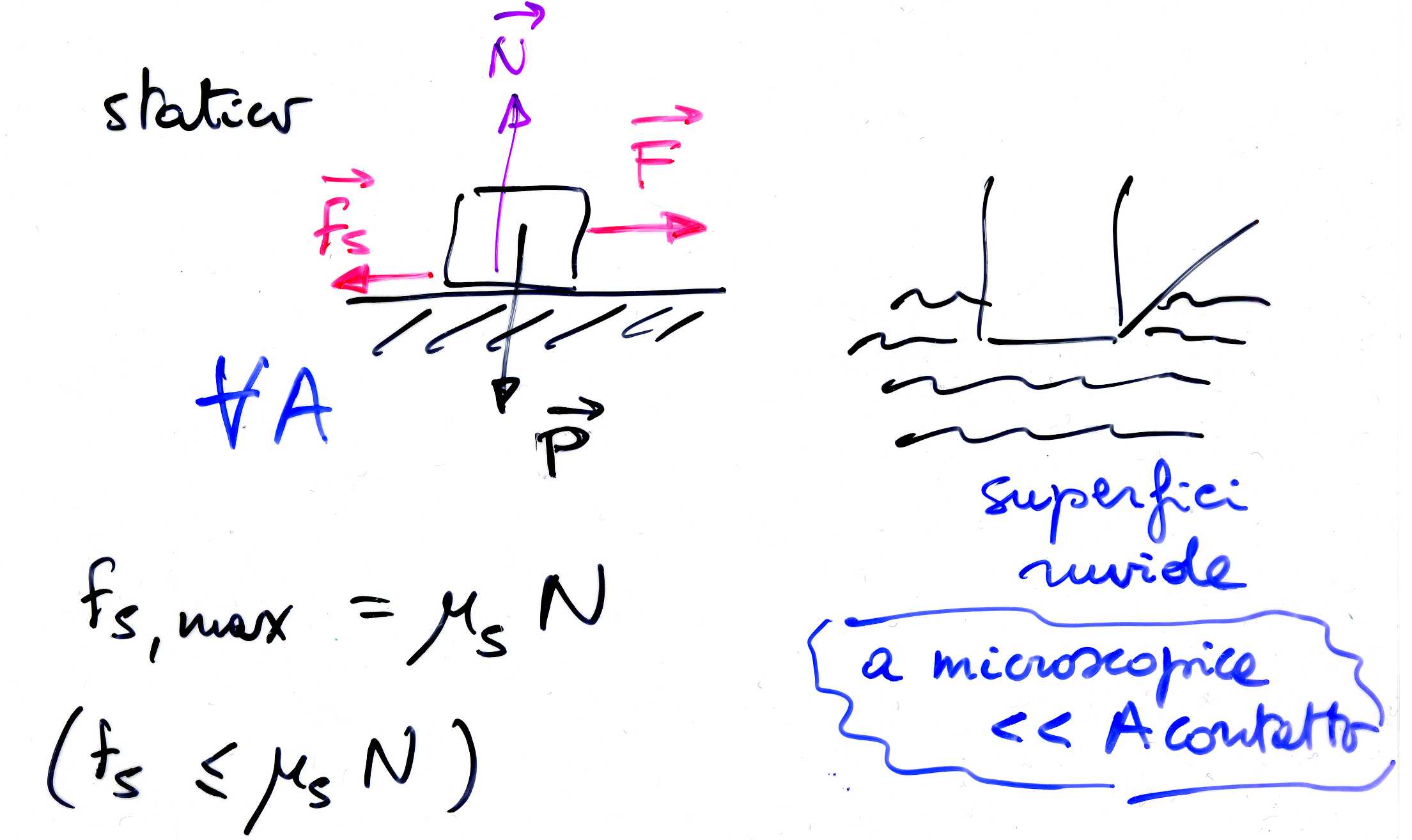 attrito statico
(impedisce 
l’inizio del moto)
l’a.s. non dipende 
dall’area A di contatto
2) l’a.s. cresce fino
ad un valore max
fln - mar 2016
64
[Speaker Notes: Se appoggio un parallelepipedo scabro su un piano scabro, detto P il suo peso, che produce la forza normale N, sia A1 la base più piccola e A3 quella più grande, si ha p1 = P/A1 > p3 = P/A3 e la pressione più grande p1 implica una maggiore frazione di A1 per l’area microscopica di contatto a1=f1A1, rispetto a quanto succede con p3, A3: basta che sia f1A1 = f3A3 = a ossia f proporzionale a p.

Può essere utile cominciare il discorso sull’attrito fra solidi con la demo del PC, così si capisce l’attrito statico che cresce.

La 1a e 2a legge dell’attrito si fanno risalire a Leonardo da Vinci, sono state esplicitamente formulate da Guillaume Amontons (1663-1705)]
Attrito (2)
una volta superata la fs,max il corpo è accelerato da una forza F’ = F + fc ed acquisterà una v: 
	F’ = F - fc   (dove fc è un po’ inferiore a fs,max)
fc dipende da v/|v| (direz.) non da v (modulo) [*]
	     attrito




					   superfici lubrificate μc ≈ 0.05
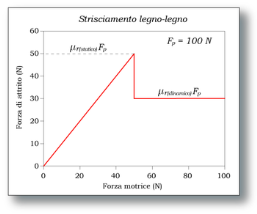 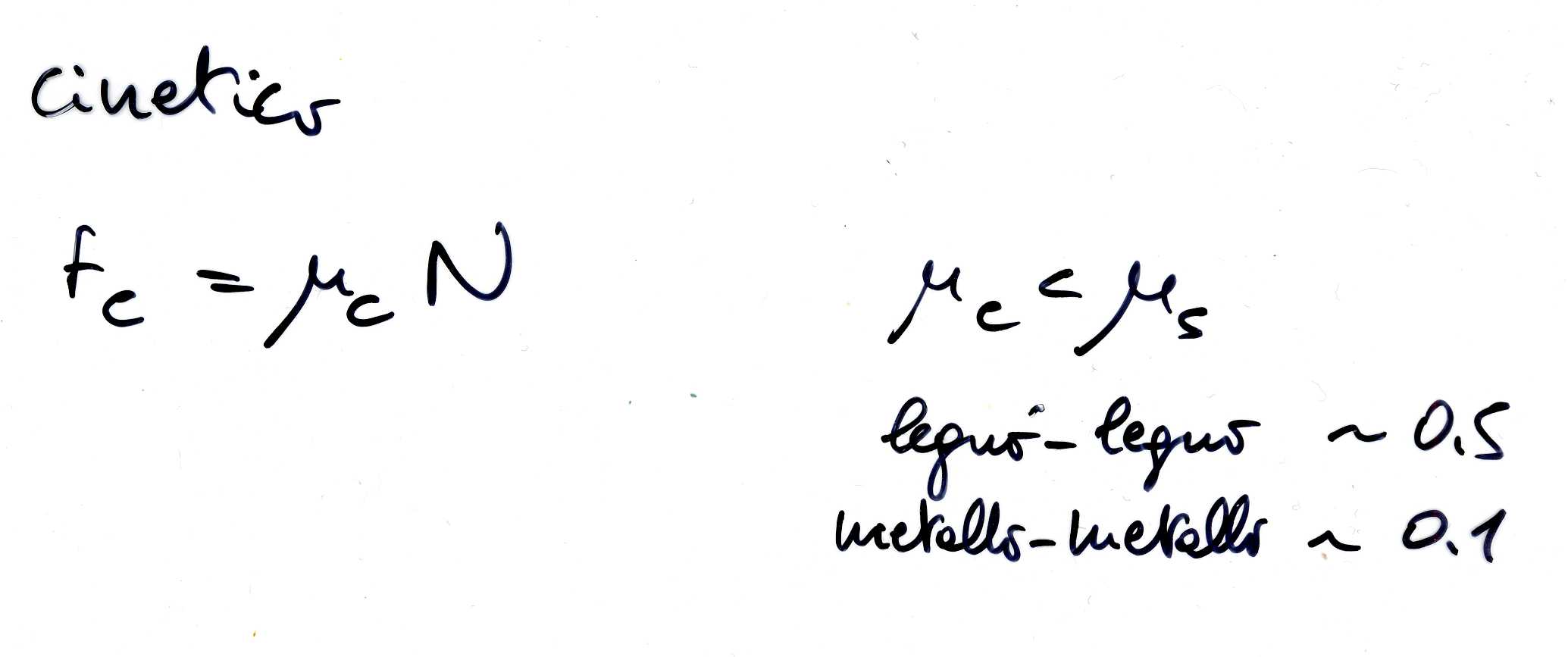 attrito cinetico o dinamico
(agisce durante il moto)
0.3
0.4
in prima approssimazione
(per es. negli esercizi) si 
può non distinguere fra fc 
e fs,max,  quindi  µc = µs = µ
fln - mar 2016
65
[*] 3a legge dell’attrito
[Speaker Notes: Il fatto che è μc < μs si manifesta drammaticamente quando una macchina comincia a slittare in curva: si perde il controllo della macchina, in effetti bisogna considerare anche l’attrito volente (con coefficienti molto elevati 5-10 e con la ruota che è istantaneamente ferma)
curva non rialzata:   Fc = mv2/R = μsN = μsmg  (conta l’attrito statico, perché il pneumatico è istantaneamente fermo)   →  μs = v2/(Rg)  che gioca il ruolo di tgα per la curva rialzata, ossia   v2max = μsRg  appena la macchina comincia a pattinare μs → μc e le cose peggiorano]
Misura del coefficiente d’attrito
si può usare un piano inclinato, ad inclinazione variabile: la forza peso è scomponibile parallelamente (Psinθ) ad ortogonalmente al piano (Pcosθ); solo la componente normale è equilibrata dalla reazione vincolare;  basta quindi far crescere l’angolo θ per aumentare la                                                                                   forza motrice                                                                                  e, per un certo                                                                       angolo critico,                                                                                       θc, il blocco                                                                      comincerà a                                                                          muoversi, non                                                                     appena mgsinθ                                                                                     supera la forza                                                                                      di attrito fs,max
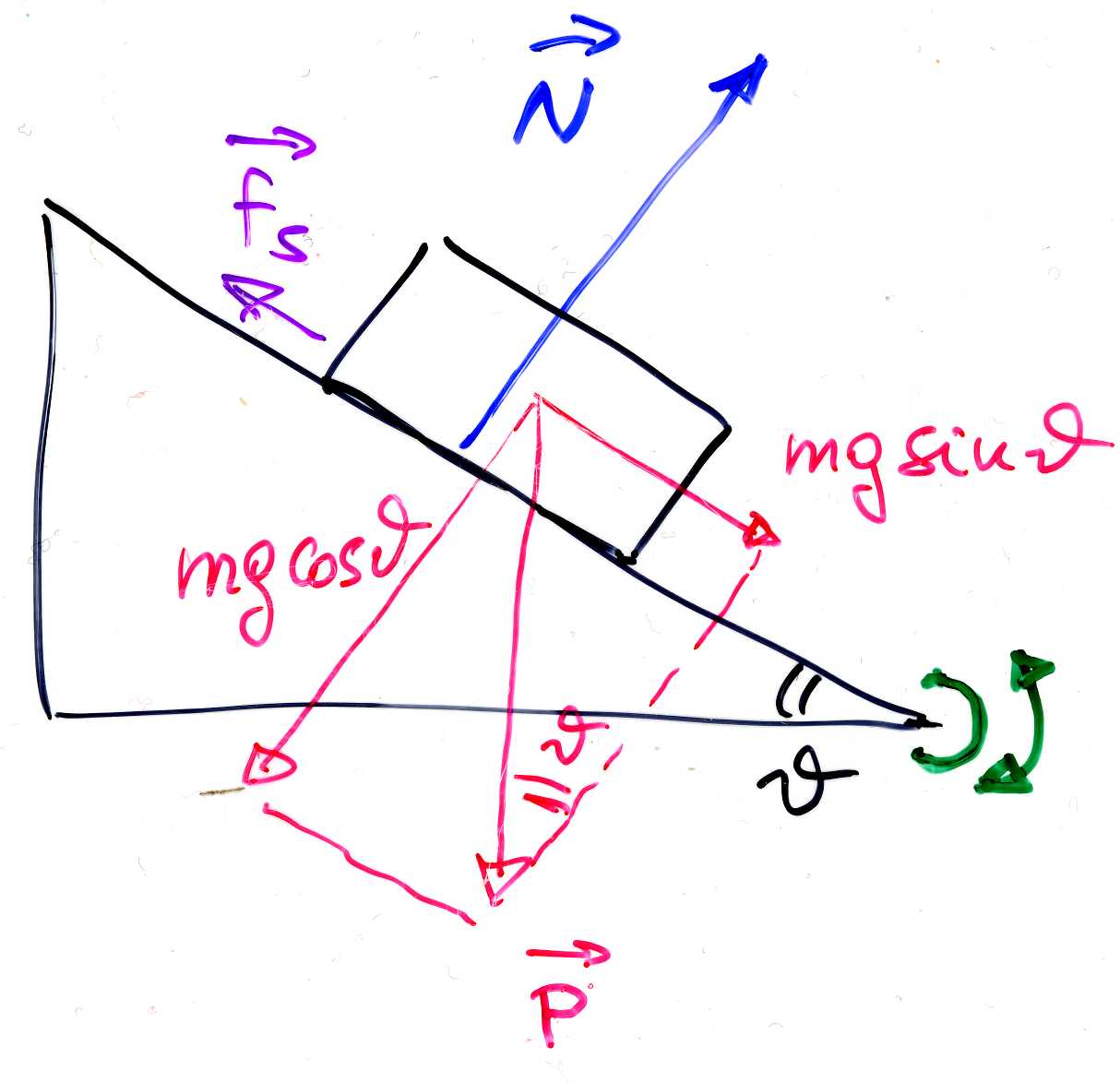 (anche un PC
portatile può 
servire per una
misura appros-
simata di μs in
aula)
fln - mar 2016
66
Misura del coefficiente d’attrito statico
con riferimento al piano inclinato di p. 66 e relativa discussione
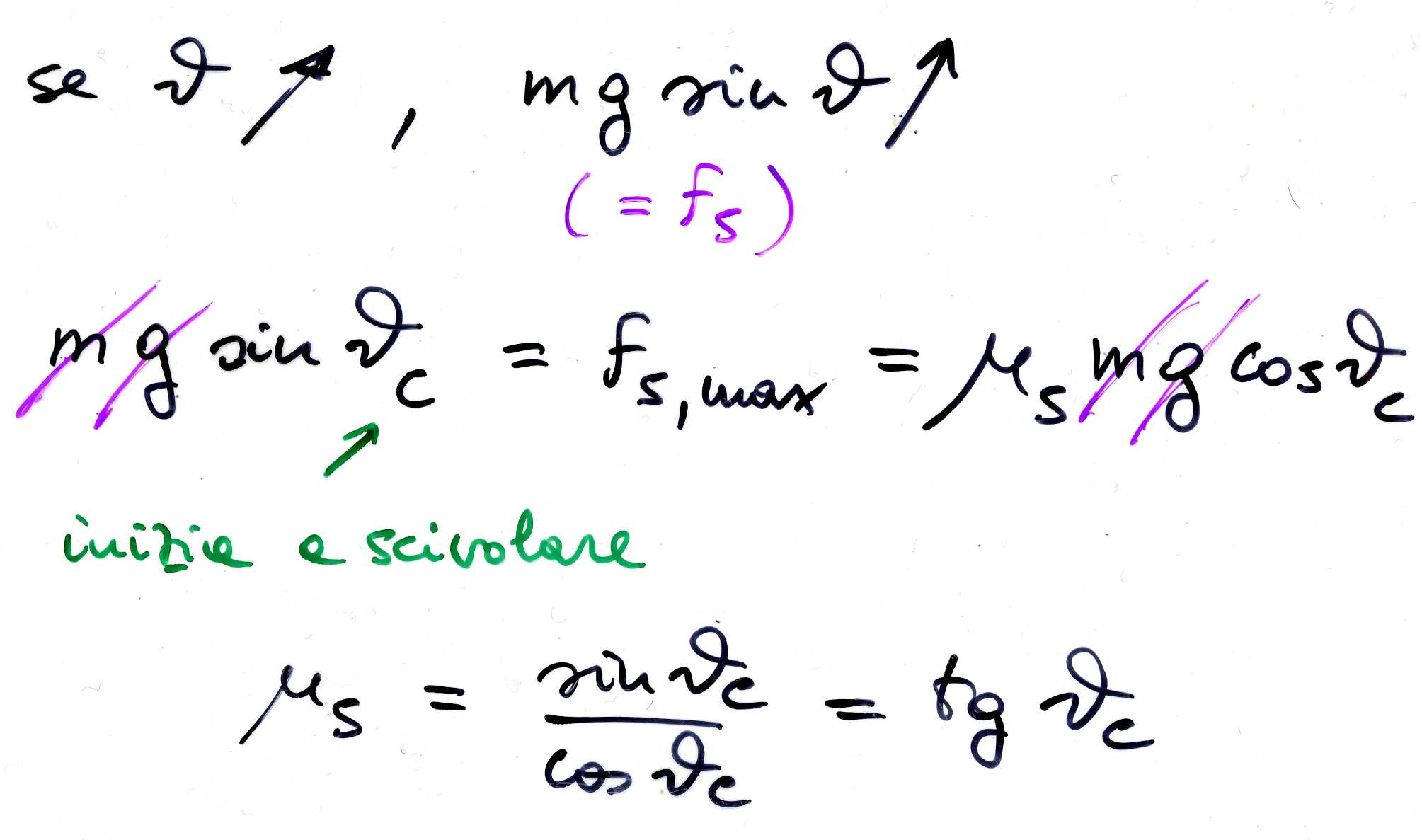 (1° quadrante!)
θc indica l’angolo critico, angolo per cui il corpo comincia a scivolare:
nell’es. in aula, puntatore laser su PC, θc = (7±2)° → μs = (0.12±0.03)
fln - mar 2016
67
[Speaker Notes: cercando di evitare l’errore di parallasse, puntatore laser o (telefono cellulare Samsung) su PC portatile Toshiba comincia a scivolare per θc ≈ 5-8°: sembra un coefficiente di attrito molto piccolo rispetto ai dati reperibili sul Web, ad es. Al-acciaio ≈0.6, in effetti ambedue gli oggetti (puntatore e telefono) non sono parallelepipedi ma sono più o meno cilindrici, quindi la superficie di contatto metallo-metallo è, si può dire, allargata da un’intercapedine di aria (ed il coefficiente di attrito ad es. acciaio-aria è molto piccolo, 0.001) – provando con una superficie piatta (timer Ikea rovesciato) si ha θc ≈ 11-13° quindi μs = (0.21±0.02),
sempre alquanto piccolo (ma anche la superficie del PC Toshiba è un pò bombata)]
Eq. di moto in presenza di attrito
(senza attrito: a = F/m)
con attrito:   a = 0              per |F|<fs,max = µsN  
                       ma = F + fc    per |F|>fs,max ;    fc = µcN
                       fc = - µcN v/v     si oppone al moto

                                              →  ma = F - µcN
                                              a = (F - µcN)/m      <F/m
                                              a = F/m - µcg
                                            (l’ultima vale su un piano
                                             orizzontale, 
                                            N = -P, N = mg)
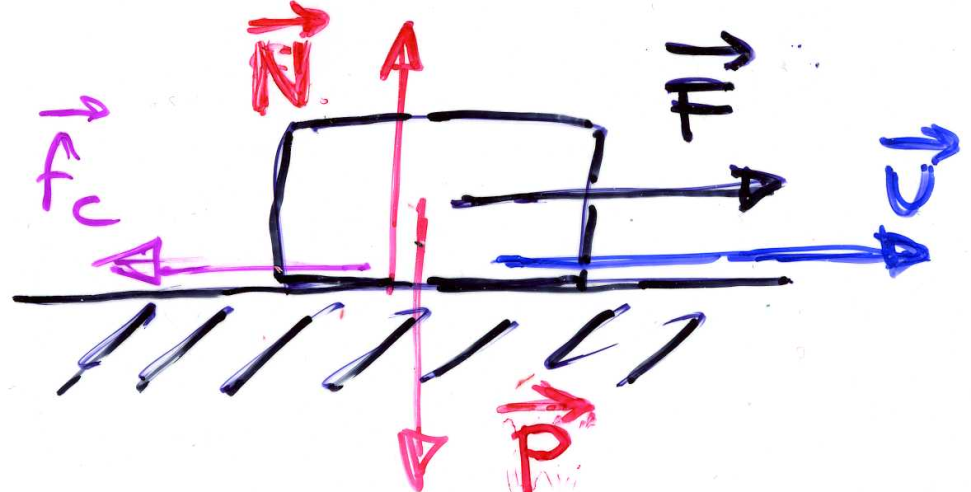 NB i vettori sono in grassetto 
e/o con la freccetta
fln - mar 2016
68
Corpo rigido
– per i corpi estesi, il punto di applicazione delle forze diventa importante



	– def. di corpo rigido




	
	– sperimentalmente: 1) due F uguali e contrarie lungo la stessa retta di applicazione in punti diversi non alterano lo stato di moto del c.r.;          2) una F applicata ad un punto può essere spostata lungo la sua retta di applicazione senza alterarne gli effetti
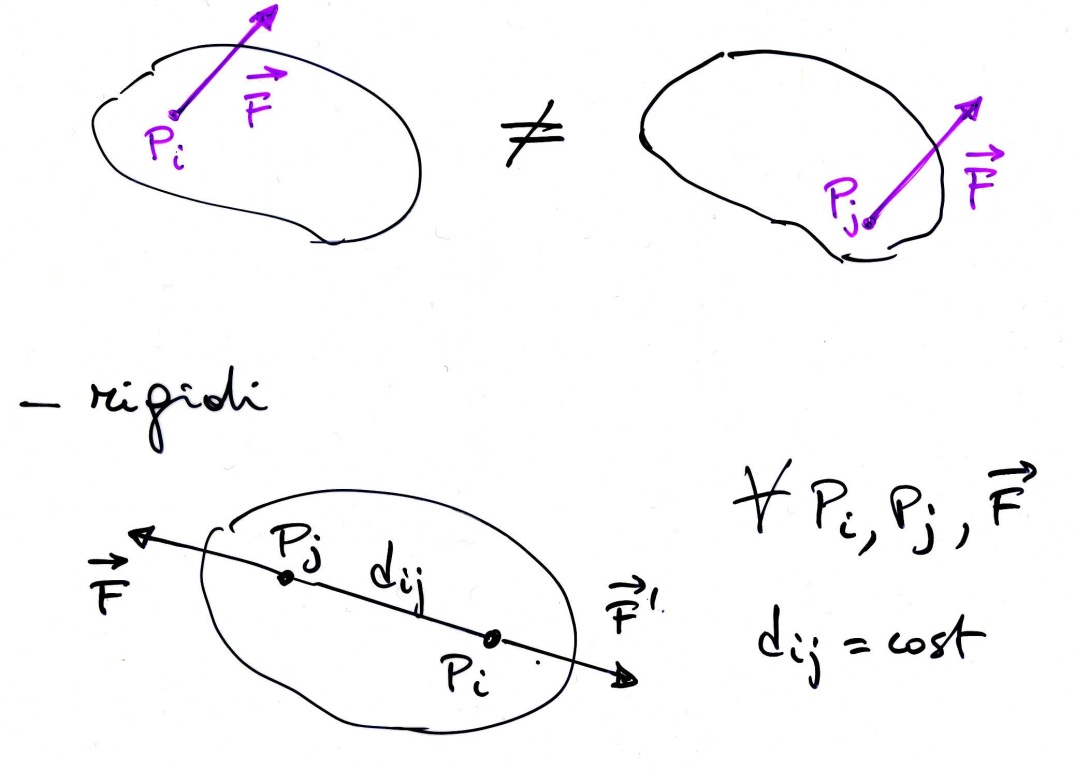 fln - mar 2016
69
Corpo rigido: risultante di forze parallele(*)
aggiungo F’ e F” = - F’
	( F’ a piacere, arbitraria)
traslo le risultanti in P: le componenti orizzontali si annullano, rimane la somma di F1 e F2
posso ritraslare la somma 
	in P’
la risultante è la somma 
	di F1 e F2 lungo P’P con
P1,P2 appartengono
al corpo; P,P’ non 
necessariamente
P
P1
x1
x2
P2
F’
F”
P’
F1
F2
(sfruttando le proprietà
dei triangoli simili)
fln - mar 2016
70
(*) dimostrazione facoltativa
Risultante di forze parallele (2), baricentro
posso riscrivere la rel. precedente come (forze parallele)
     F1x1 = F2x2  
se F1 e F2 sono antiparallele, la risultante ha per modulo  la
	differenza dei moduli, verso quello della F più grande, retta di
	applicazione all’esterno dalla parte della F più grande, con
 	F1x1 = -F2x2               (F1, F2 intese come componenti) 
	| F1x1|=  |F2x2|





se si considera un corpo rigido esteso diviso in volumetti di massa mi e di peso mig, nel limite in cui g è costante, la risultante di tutte le forze peso è il peso del corpo P = Σimig =    =gΣimi = mg che sarà applicato nel centro di gravità o baricentro (per un corpo omogeneo è il centro geometrico – in generale il b. può anche trovarsi fuori dal corpo)
x1
F2
F1
x2
fln - mar 2016
71
[Speaker Notes: Componenti secondo l’asse verticale

se si hanno due forze antiparallele di uguale intensità, la risultante è nulla (le due forze non ammettono risultante) ed è applicata ll’infinito, si tratta di una coppia di forze

coppia di forze: non si tratta di forze che vanno a a braccetto! nihil est quod videtur]
x
M = r    F
Momento di una forza rispetto a un punto
momento di F rispetto ad O (in 
evidenza): il prodotto vettoriale
M = OP x F
ossia
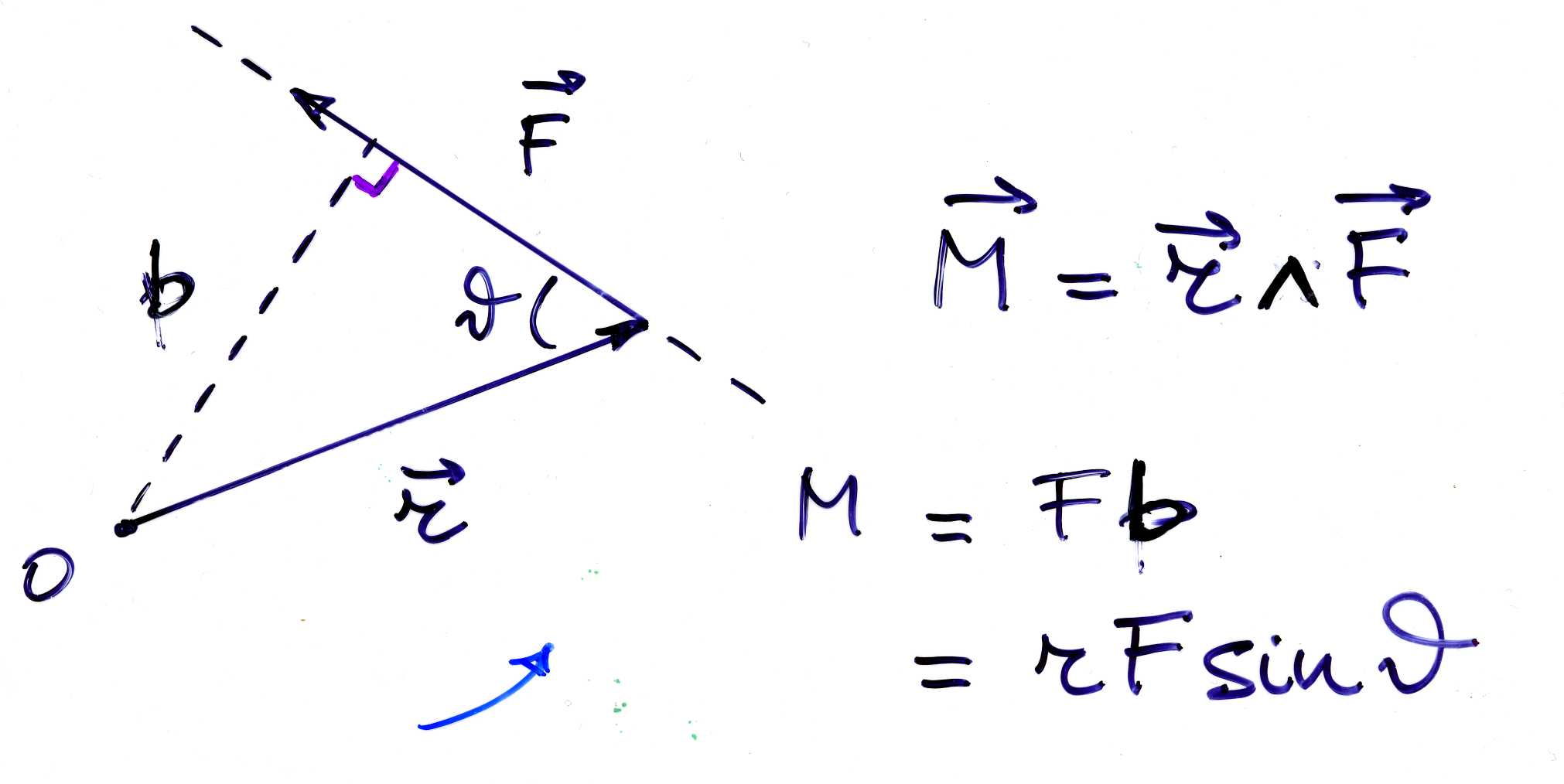 θ
b, minima distanza fra O e la retta
di applicazione di F, è il braccio
P
modulo del vettore M = braccio•F:
M = rFsinθ = Fb
siccome sin(180º-θ) = sinθ
[Momento] = [LF] = [ML2T-2] 
unità SI:    N∙m
    CGS:   1 dyne∙cm =
                = 10-5 N∙10-2 m = 10-7 Nm
il momento è perpendicolare
al piano individuato da r e F
NB    M = 0      se r parall. F
fln - mar 2016
72
[Speaker Notes: sin(180° - theta) = sin(theta): sul Rossi Lascialfari usa phi = 180° - theta, che non mi sembra giusto, ma il modulo del momento è lo stesso]
Coppia di forze
NB nel caso della
coppia di forze, il 
momento della 
coppia non 
dipende dalla 
scelta di O
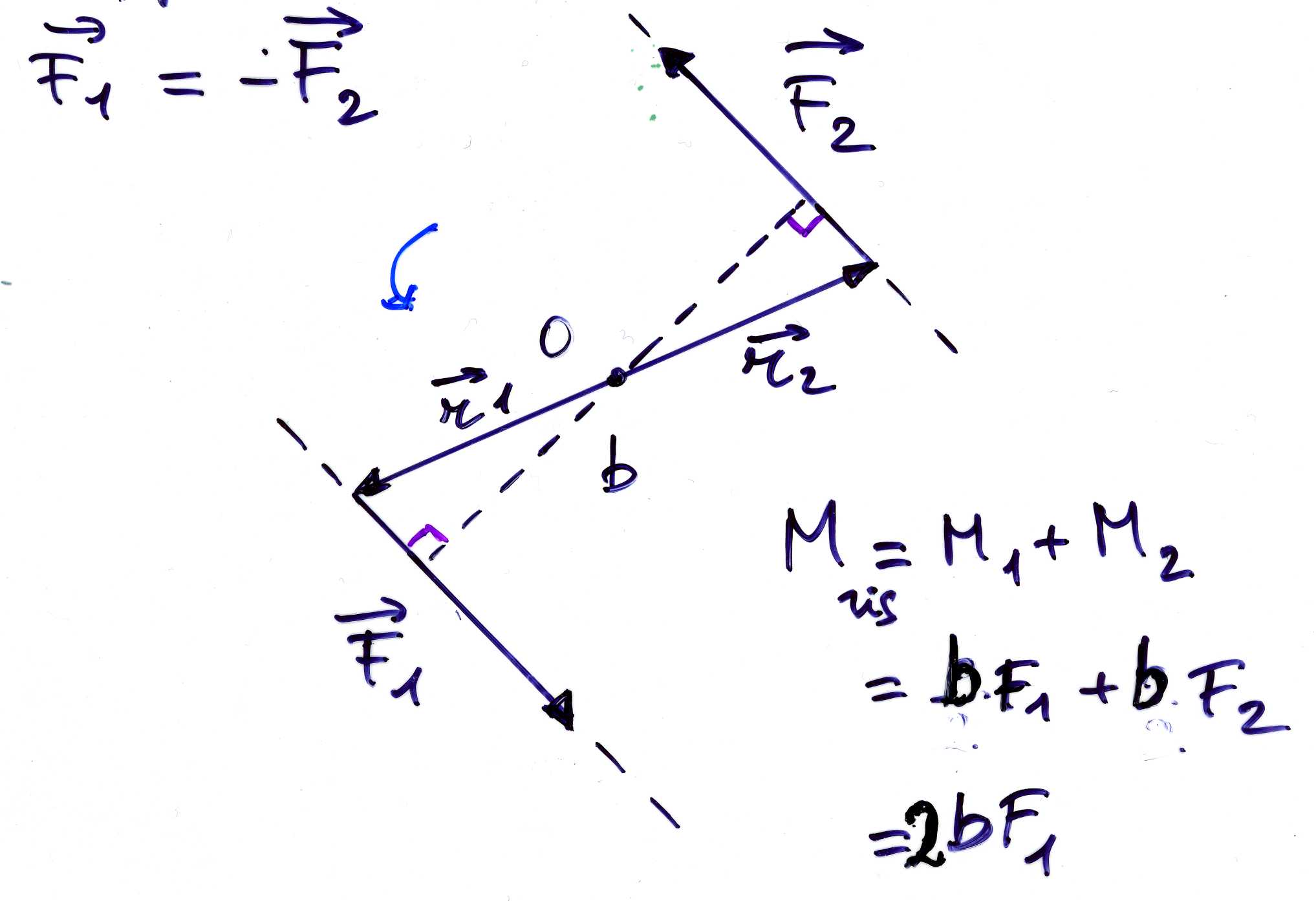 θ
spostando O 
lungo la linea 
tratteggiata
si ottiene 
sempre lo  
stesso Mris 
etc.
modulo del momento risultante:
Mris = r1F1sinθ + r2F2sinθ =
       = bF1 + bF2 =
       = 2bF1 
       [= (x1+x2)F1, con x1+x2=2b]
M1 e M2 sono perpendicolari
al piano individuato da r1 e F1
e sono paralleli (producono una rotazione nello stesso verso)
fln - mar 2016
73
[Speaker Notes: (x1+x2)F1 con x1+x2 = 2b]
Condizioni generali di equilibrio di un corpo rigido
perchè il c.r. sia in equilibrio (permanga nel suo stato di moto 
uniforme precedente):
la risultante delle forze esterne applicate al c.r. deve essere nulla
il momento risultante delle forze esterne applicate al c.r. deve 
	essere nullo
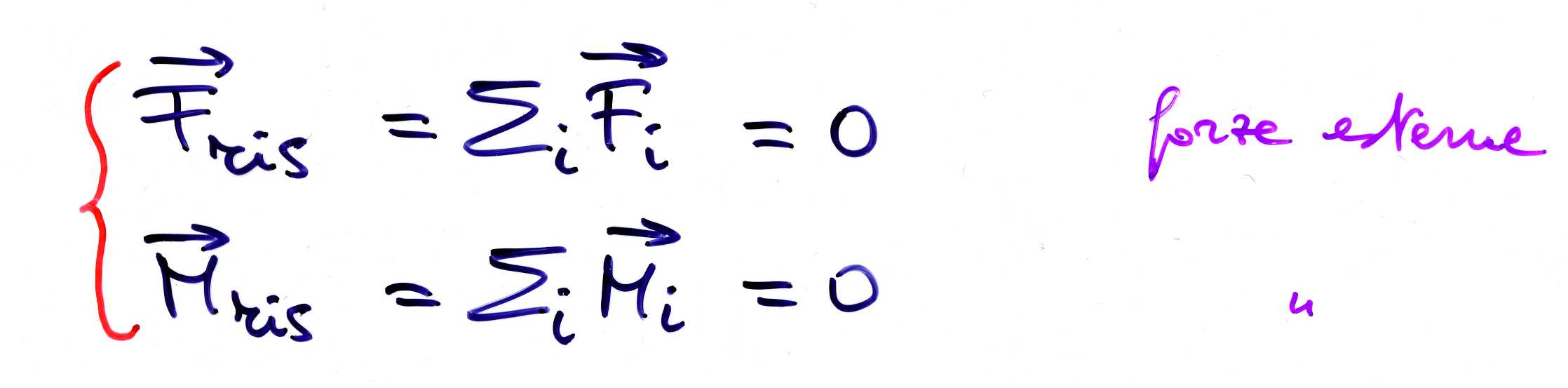 una risultante non nulla è causa di una variazione nel moto di 
traslazione; un momento risultante non nullo causa le rotazioni
fln - mar 2016
74
Condizioni di equilibrio (2), esempio
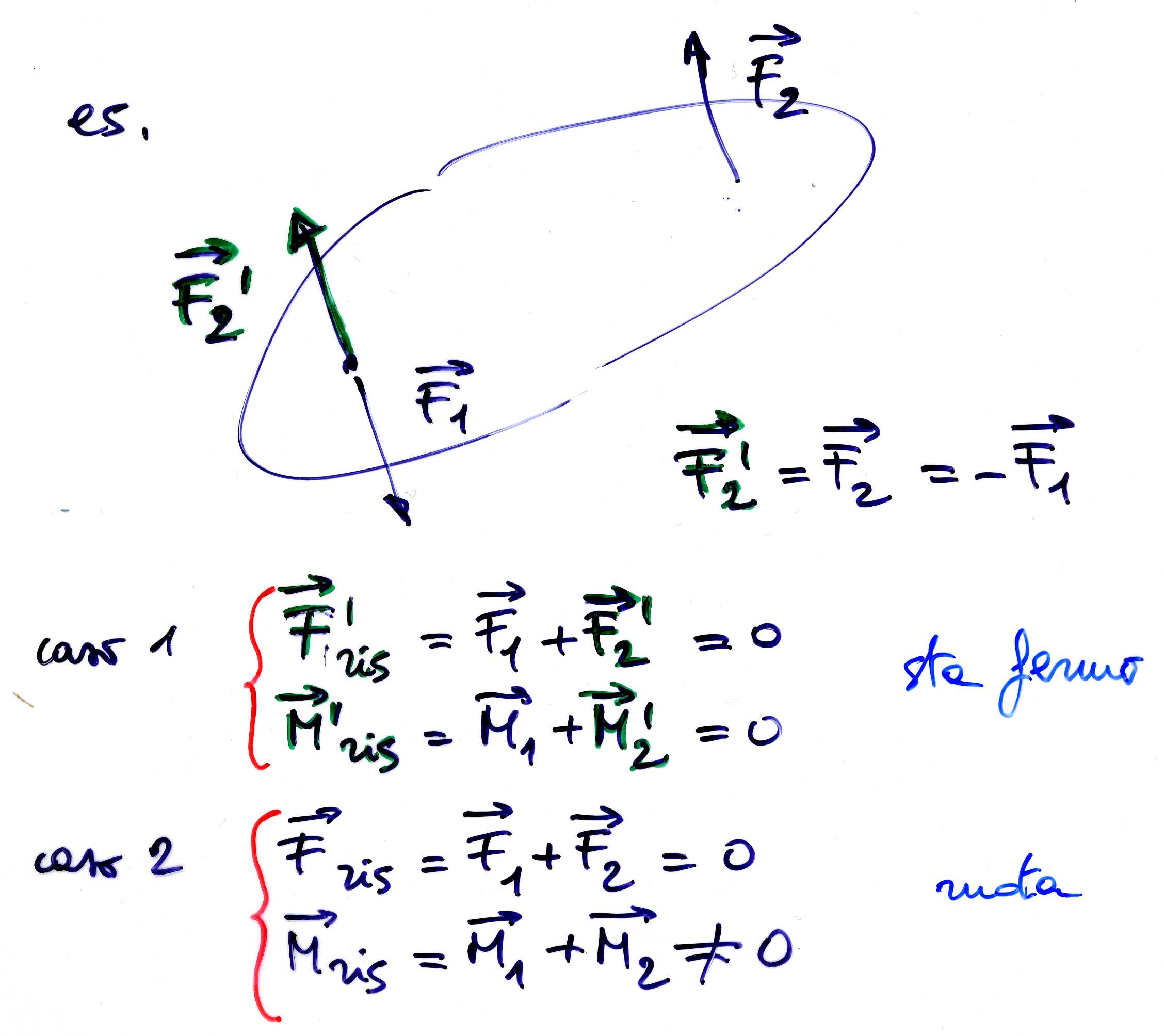 forze uguali e 
contrarie, con
rette d’azione
uguali o diverse
fln - mar 2016
75
Centro di gravità o baricentro
in modo del tutto equivalente alla def. precedente, il baricentro è 
individuabile imponendo che la somma dei momenti delle forze peso 
(ottenuta scomponendo il c.r. in piccole parti) rispetto ad esso sia nulla
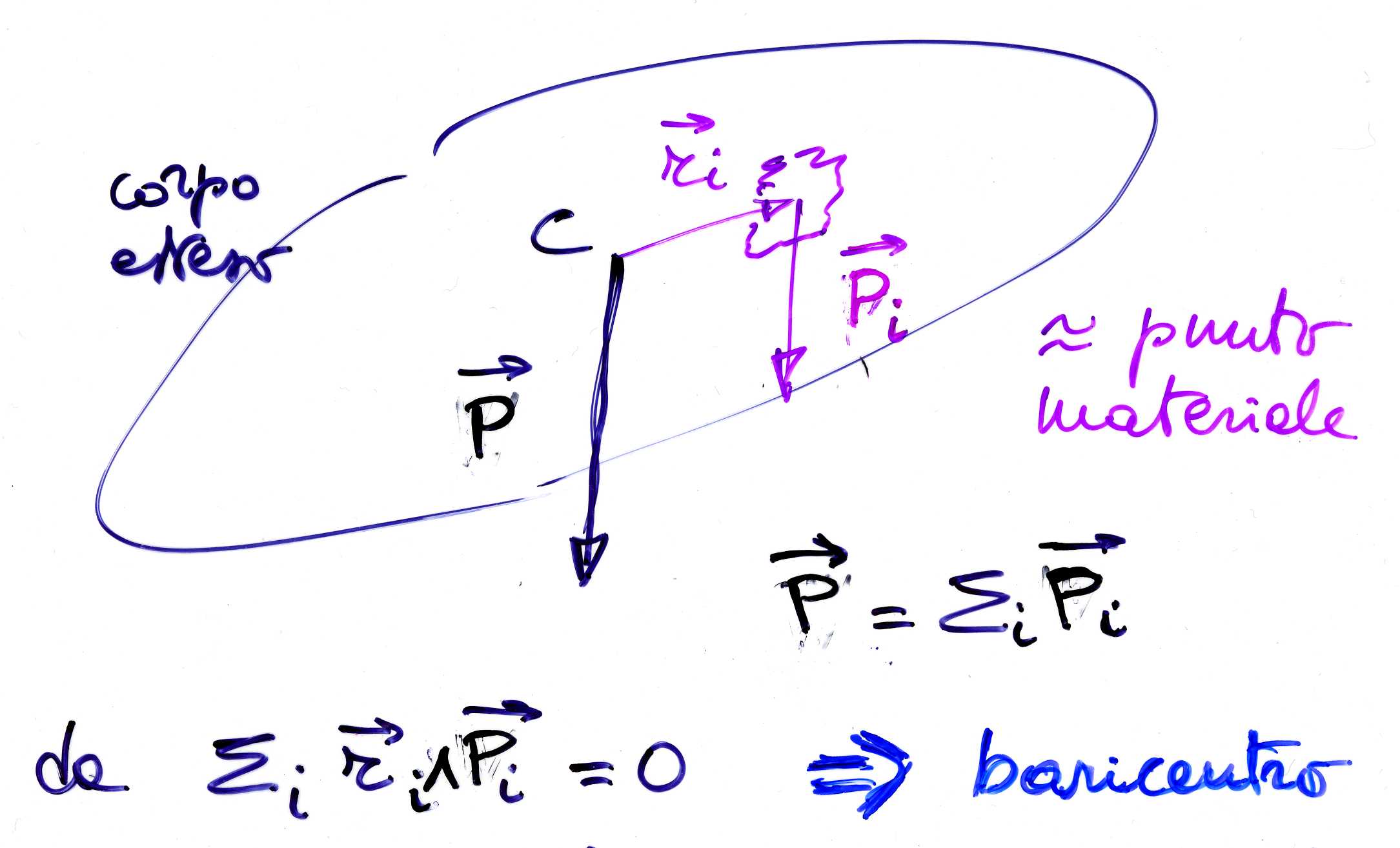 fln - mar 2016
76
[Speaker Notes: quindi il baricentro è il punto attorno al quale il c.r. ruota]
Es. di calcolo del baricentro
(per
simmetria
dei mom.)
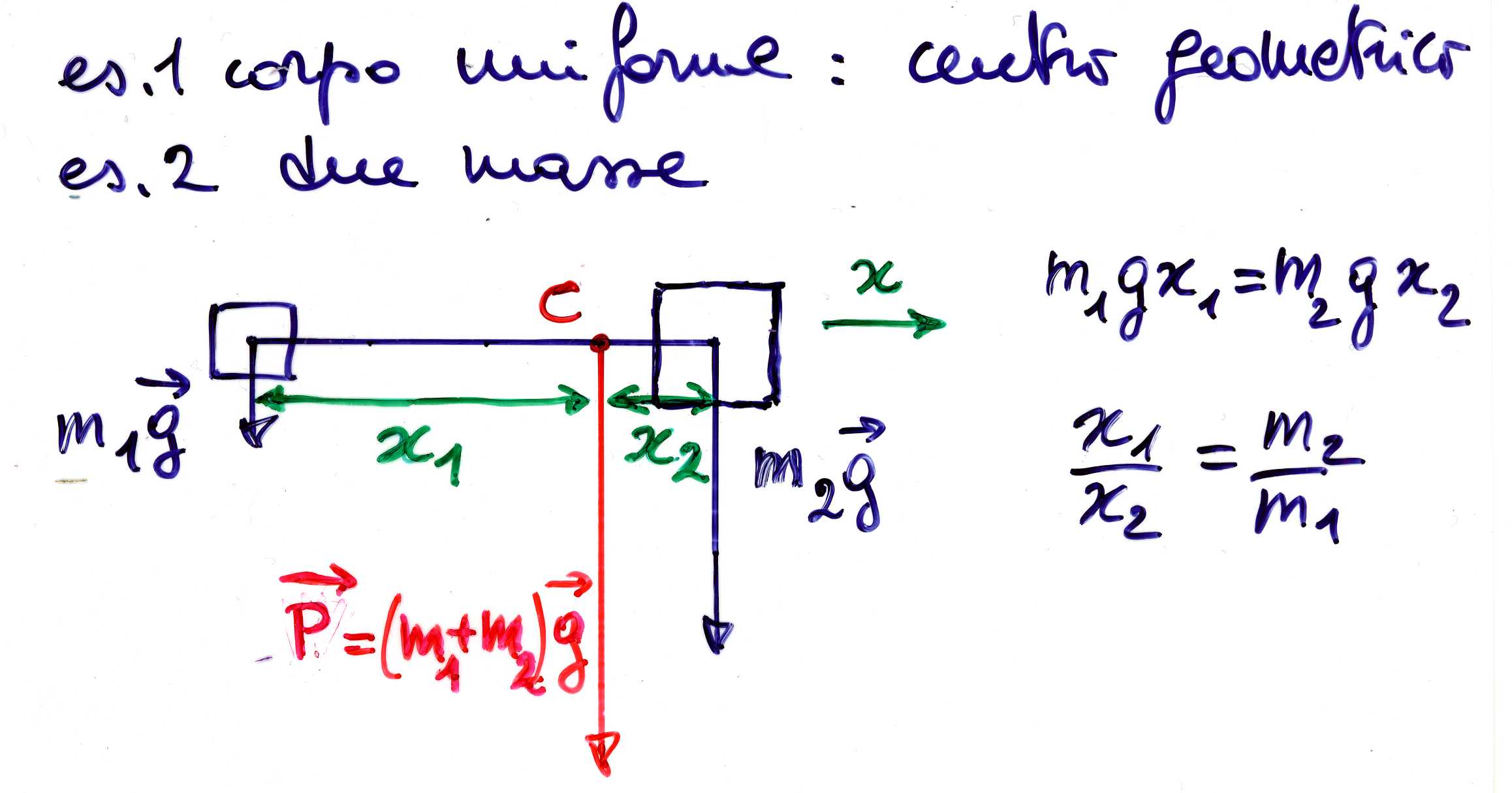 ho usato la definizione di baricentro: la somma dei momenti rispetto al baricentro C deve essere nulla:
M1 + M2 = 0          M1 = M2
(i moduli sono uguali)
uguale al risultato
ottenuto a pag. 70
x1/x2 = F2/F1
x1F1 = x2F2
fln - mar 2016
77
Tipi di equilibrio (asse fisso)
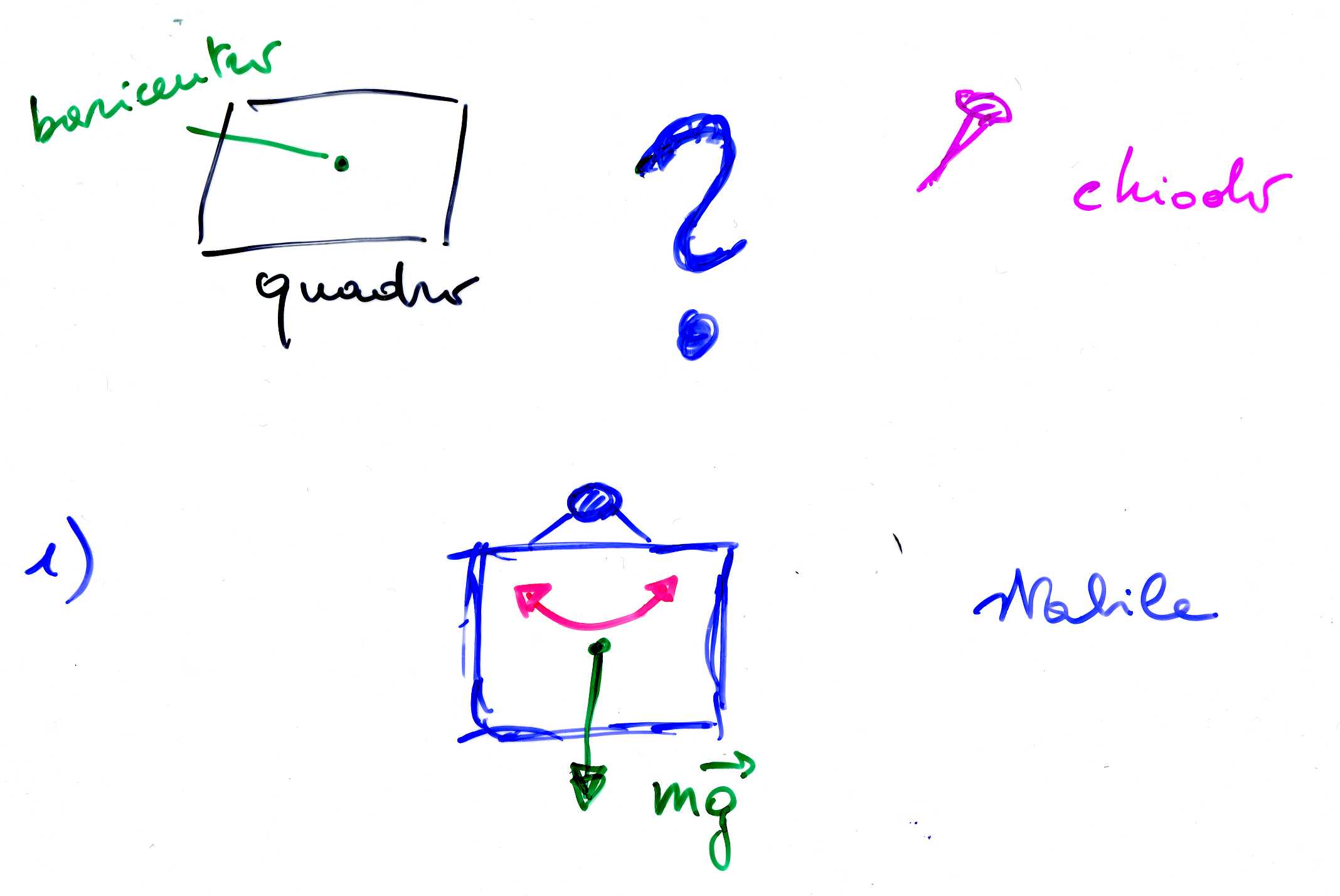 la componente mgcosθ è 
annullata dalla reazione 
del vincolo, invece mgsinθ 
rappresenta una f. di 
richiamo verso la posizione
di equilibrio (cf. pendolo)
mgsinθ
mgcosθ
θ
fln - mar 2016
78
Tipi di equilibrio (2)
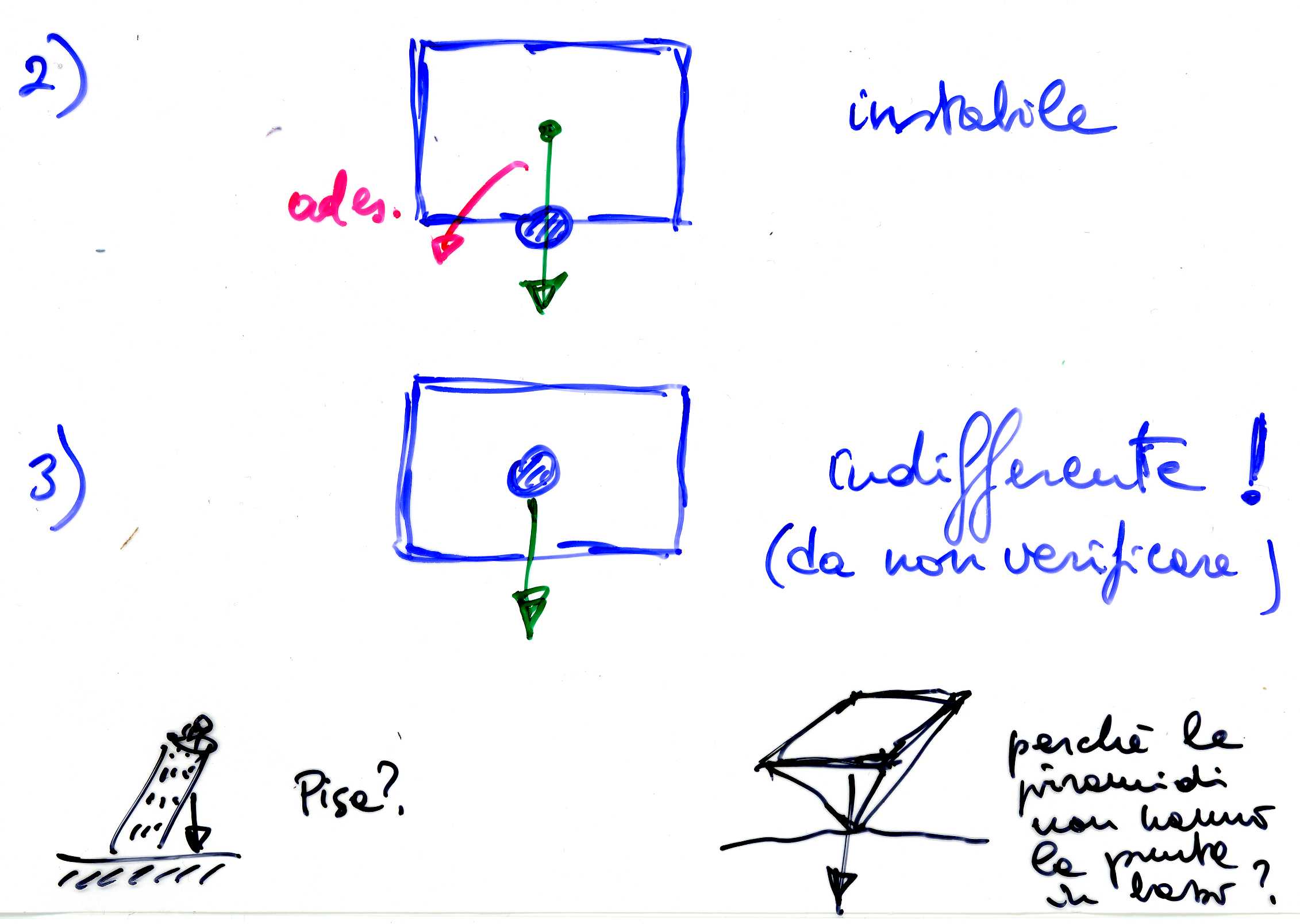 fln - mar 2016
79
Leve (macchine semplici)
leva: c.r. che ruota attorno ad un asse fisso (fulcro) in modo che MF (potenza) possa bilanciare MR (resistenza)
 	MF + MR = 0    →    MF = -MR
	→  Fa = Rb   →  F/R = b/a     con a,b rispettivi bracci
	(vantaggiosa, se F<R)

leva di 1° tipo: fulcro O fra F e R
	(R e F concordi) – eg capo
leva di 2° tipo: R fra O e F
	(R e F discordi) – eg piede
leva di 3° tipo: F fra O e R
	(R e F discordi) – eg braccio
O
●
R
b
a
F
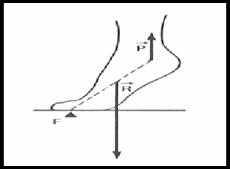 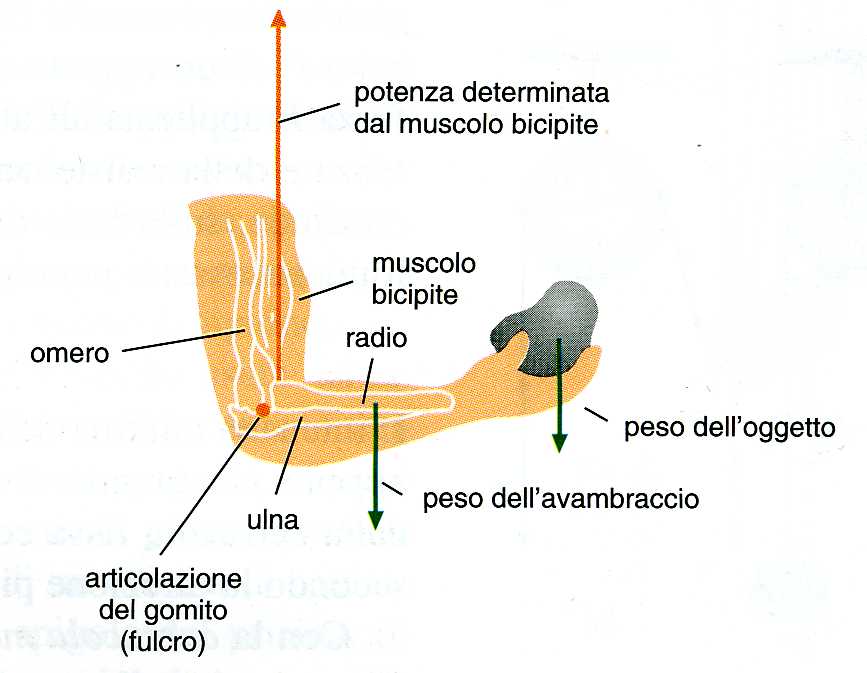 F
O
R2
R1
fln - mar 2016
80
[Speaker Notes: capo 
piede
braccio]
Moto in generale
il moto di un c.r. libero in generale è scomponibile nel moto di traslazione del baricentro e nel moto di rotazione intorno al baricentro – per un c.r. con un asse fisso è possibile solo il moto di rotazione
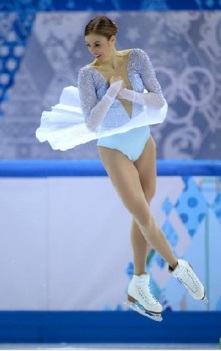 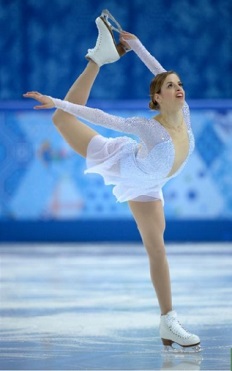 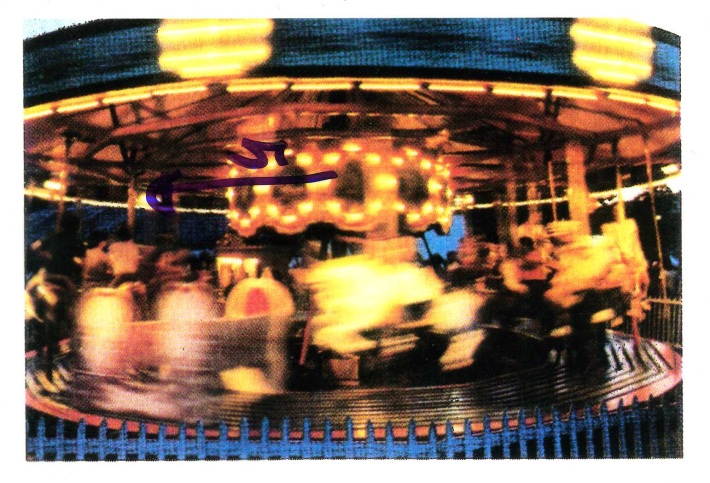 ω
v
Carolina Kostner in pura traslazione
e in pura rotazione (bronzo alle Olimpiadi, Sochi, 2014) – argento ai Mondiali  2013
una giostra in pura rotazione
attorno ad un asse fisso: 
stessa ω, diversa v = ωr,
diversa ac = ω2r
fln - mar 2016
81
[Speaker Notes: adesso Carolina Kostner è squalificata]
Rotazioni: p.m. rispetto ad asse fisso  (moto circolare generico)
circonferenza di raggio r, fisso, costante  
quando P si muove lungo la circonferenza varia θ = θ(t), in rad.! – (p.m. oppure disco, cilindro scomposti in particelle)
Δs = rΔθ                                OP = r
v = Δs/Δt = rΔθ/Δt = rω
at = Δv/Δt = rΔω/Δt = rα 
ac = v2/r = ω2r

se α = cost si può ricavare
	ω2 – ω02 = 2α(θ – θ0)
    cf. v2 –v02 = 2a(s –s0)     [vedi p. 20,
	basta dividere per r2]
v
Δs
P
●
O
●
r
Δθ
( NB α = 0 nel moto
circolare uniforme)
fln - mar 2016
82
[Speaker Notes: basta prendere v^2-v0^2 = 2a(s-s0) e dividere per r^2!]
Momento angolare e momento d’inerzia
p.m., si definisce momento angolare (o della q.d.m.) il vett. 
	L = r x mv 
	L = mvr = (mr2)ω = Iω        (poichè r e v sono ┴ nelle rotazioni)
	il prodotto I = mr2 si chiama momento d’inerzia (scalare) e gioca per le rotazioni il ruolo giocato della massa per le traslazioni 
c.r. esteso scomposto in particelle mi, ri, vi – stesse ω, α 
	L = ΣiLi = Σimiri2ω = ω(Σimiri2) = ωI     (ri e vi perpendicolari)
	I = Σimiri2 = ∫r2dm      momento d’inerzia (scalare)

    ad es. anello di raggio r cost.    I = r2∫dm = mr2
r
O
fln - mar 2016
83
Momento angolare e momento d’inerzia (2)
dimensioni e unità del momento angolare
[Momento angolare] = [LQ] = [ML2T-1] 
unità SI:   1 kg m2 s-1 = 1 J∙s            [joule (J) unità di energia] 
    CGS:   1 g cm2 s-1 = 1 erg∙s =      [erg unità di energia] 
                = 10-7 J∙1s = 10-7 Js
dimensioni e unità del momento d’inerzia
[I] = [ML2]
unità SI:    kg∙m2
    CGS:   1 g∙cm2 =
                = 10-3 kg∙10-4 m2 = 10-7 kg m2
(I di vari solidi si trova calcolato su numerosi libri)
fln - mar 2016
84
II principio per i corpi in rotazione
p.m., si parte da F = ma (F = ma = mrα) e si moltiplica vettorialmente a sx per r, (rx)F = (rx)ma, si ha in modulo
	M = rF = rma = rmrα = (mr2)α = Iα          [Fc,ac || -r danno 0]
c.r. esteso, analogamente avremo, dopo averlo scomposto in particelle, 
	Mris = ΣiMi = (Σimiri2)α           (poichè tutti gli Mi sono paralleli)
	Mris = Iα                                (cf.  Fris = ma)
possiamo riscrivere
	Mris = IΔω/Δt = Δ(Iω)/Δt = ΔL/Δt           (I è cost.!)
	se Mris = 0                    si ha
	ΔL/Δt = 0,  L = cost.    (conservazione del momento angolare)
fln - mar 2016
85
[Speaker Notes: sistema isolato Fris = 0; Mris = 0]
cons. momento angolare (es.)
pattinatrice su ghiaccio durante una piroetta: se chiude le braccia, I [= Σmr2] diminuisce e ω aumenta e viceversa (L è  costante, Mpeso = 0 rispetto all’asse di rotazione)
	L = I0ω0 = Iω      →      ω = (I0/I)ω0
collasso stellare(*) – stella con m = 2MS, r1 = RS = 7·105 km, Trot = 10 g che collassa gravitazionalmente ad una stella di neutroni molto densa, stessa massa, r2 = 10 km; quale sarà la nuova velocità angolare?
	Assumiamo sfere uniformi: Ii = 2/5 mri2  - il sistema è isolato, niente Fest: I1ω1 = I2ω2 
	ω2 = ω1(I1/I2) = ω1(2/5mr12)/(2/5mr22) = ω1(r12/r22) =4·104rad/s
si può calcolare
OK?
vperif = 4 104 rad/s · 104 m = 4 108 m/s !!    ci vorrebbe un 
calcolo relativistico
fln - mar 2016
86
(*) facoltativo
[Speaker Notes: Ms = 1.988 1030 kg    Rs = 6.955 108 m
su Youtube si trova un video con Michele Arneodo, il professore in rotazione]
Lavoro di una forza
forza cost. F applicata ad un p.m., spostamento finito rettilineo s del p.m.
	L = F∙s = F s cosθ                       (= s∙F) 
	spostamento del punto di applicazione di F parallelo ad F:            L = 0   se F = 0, s = 0, θ = 90°,270°
prodotto
scalare
s
L > 0
θ
s
L = 0
F
L < 0
s
F
F
fln - mar 2016
87
[Speaker Notes: il concetto di lavoro è connesso con quello di uno sforzo muscolare, ad es. spostare un oggetto su un piano orizzontale (contro la f. di attrito) o su un  piano inclinato (contro la f. di gravità e quella di attrito)

si tratta di un modo (meccanico) di fornire o sottrarre energia]
Lavoro (2)
dimensioni del lavoro                            (stesse del momento di F) 
	[L] = [Fs] = [MLT-2 L] = [ML2T-2] 
	unità SI:    1N∙1m = 1 joule = 1 J  = 1/9.81 kgpm    “
    CGS:    1cm∙1dina = 1 erg                                      “
    1 erg = 10-2 m ∙ 10-5 N = 10-7 J 
	(J e erg sono usate solo per lavoro, energia e calore)
Potenza: rapidità con cui è eseguito un lavoro
	P = L /Δt                 (a v cost.  P = F•Δs/Δt = F•v = Fvcosθ) 
	[P] = [ML2T-3]
	unità SI: 1 J/s = 1 watt = 1 W;     CGS: 1 erg/s
	altra unità, cavallo vapore: 1 CV = 735 W = 0.735 kW          es. metabolismo basale:  2000 kcal/giorno = 2*106 cal/g (*4.186 J/cal) = 8.372 106 J/g (*1/86400 g/s) ~ 100 W
fln - mar 2016
88
[Speaker Notes: 1 HP = 745.7 W ! è definito come la potenza di un cavallo che solleva 33000 lbf (1 lbf = 453 gf) alla velocità di 1 piede al minuto ( ~30 cm/min)
745.7/735 = 1.01456
metabolismo basale: 2000 Cal/g = 2*10^6 cal/g (*4.186 J/cal) = 8.372 10^6 J/g (*1/86400 g/s) ~ 100 W 
molto rozzamente BasalMetabolicRate ~ 1 kcal/kg/h -> 80 kg corrispondono a 80x24  = 1920 kcal/g   ( 1cal/g/h !!! )]
Lavoro di una forza variabile
forza variabile (modulo,direz.,(verso)), traiettoria curva;
	dividiamo la traiettoria 
	in trattini Δs con F cost.
	nel tratto (→ definiz.
	precedente)
	ΔL = F∙Δs = F Δs cosθ 
	per ottenere il lavoro totale:
	L = ΣF∙Δs = ΣF Δs cosθ
	in effetti a rigore: 
	L =limΔs→0 ΣFΔs cosθ =  ∫12F cosθ ds
	(somma su ∞ tratti di lunghezza infinitesima ds)
Δs
F
F
θ
● 2
● 1
F
fln - mar 2016
89
Lavoro di Fris e energia cinetica
p.m. di massa m soggetto a Fris = F cost, a = F/m => moto unif. accel; prendiamo Δt => Δx = x2 - x1 nella direzione. del moto; si ha
	a(x2 –x1) = ½(v22 –v12)                       [vedi p. 20]
	L = F(x2 – x1) = ma(x2 – x1) = ½mv22 - ½mv12
	si definisce energia cinetica
	K = ½mv2                               (sempre ≥ 0, poichè m ≥0 e v2 ≥0)
	il lavoro di Fris uguaglia ΔK del p.m. 
corpo di massa m, moto traslatorio (stessa v per tutti i punti): K = ½mv2 ; sistema di forze agenti sul corpo che trasla (traiettoria retta o curva)
	 Lris = ½m(v22 –v12) = ΔK           (teorema dell’energia cinetica)
	lavoro totale delle f. agenti = variazione energia cinetica
fln - mar 2016
90
[Speaker Notes: già qui si vede il passaggio fra lavoro ed una forma di energia, quella cinetica]
Energia
energia = capacità di compiere lavoro (dimensioni, unità: le stesse del lavoro)
es.1 energia cinetica: corpo in moto (v, K) comprime una molla, L contro la f. elastica (variabile, k(x-x0))
es.2 sasso lanciato verso l’alto (v0, K), L contro la f. di gravità (costante, mg)




es.3 si lascia cadere un corpo da fermo (K = 0): l’energia cinetica raggiunta quando il c. tocca il suolo dipende dalla quota iniziale (energia potenziale) – moto unif. acc. v02=2gh
0
0
mg
L < 0
s
s
L > 0
si acquista capacità
di compiere lavoro
si perde capacità
di compiere lavoro
½mv02
½mv02
fln - mar 2016
91
[Speaker Notes: l’energia esiste in tante forme, cinetica, potenziale, elastica, chimica, elettrica, calore, E=mc^2 etc. – la somma delle E su un sistema isolato è costante]
Forze conservative
fln - mar 2016
92
Forze conservative (2)
es. f. peso (costante), supponiamo di spostare una massa m da una quota h1 ad una h2, posso scegliere diversi percorsi: 12 (diretto), 11’2, 12’2 etc.
	 L12 = P∙r = Pr cosθ                          = - mg(h2-h1)
	 L11’2 = L11’ + L1’2 = 0 + [- mg(h2-h1)] = - mg(h2-h1)
	 L12’2 = L12’ + L2’2 = - mg(h2-h1) + 0   = - mg(h2-h1)
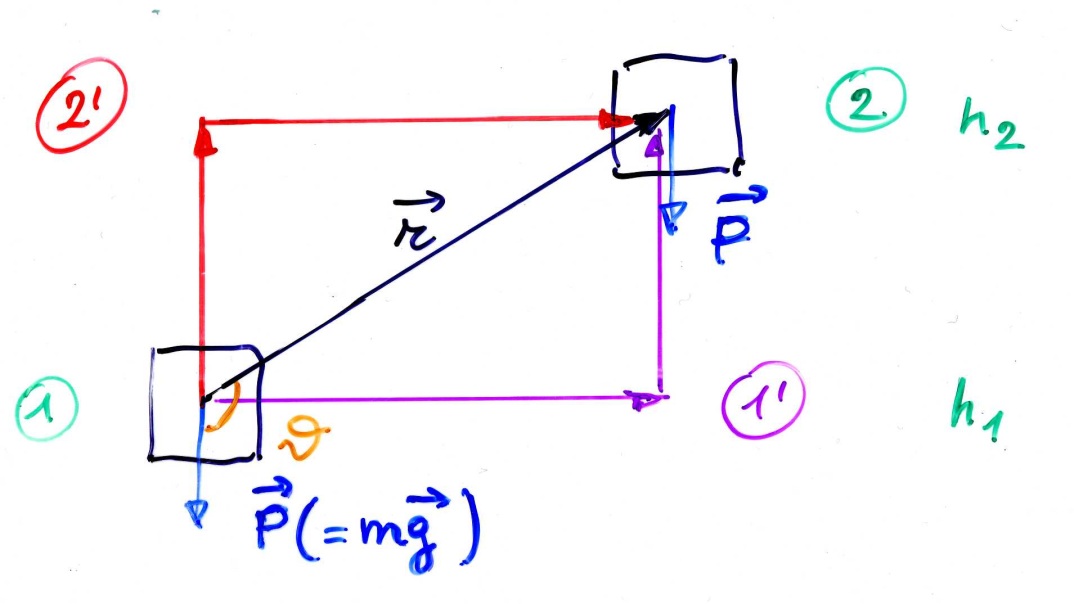 fln - mar 2016
93
Forze conservative (3)
il lavoro è sempre lo stesso, proviamo 13’32, 12 secondo una spezzata (a scalini), 12 secondo una curva continua ...
	 L13’32 = L13’ + L3’3 + L32 = - mg(h3-h1) + 0 + mg(h3-h2)       							 = - mg(h2-h1)
	 L12spezzata = Σ(0 + [-mgΔh])                   = - mg(h2-h1)
	...
il lavoro dipende solo dalla 
	quota iniziale e finale, non
	dal modo in cui si passa
	da 1 a 2
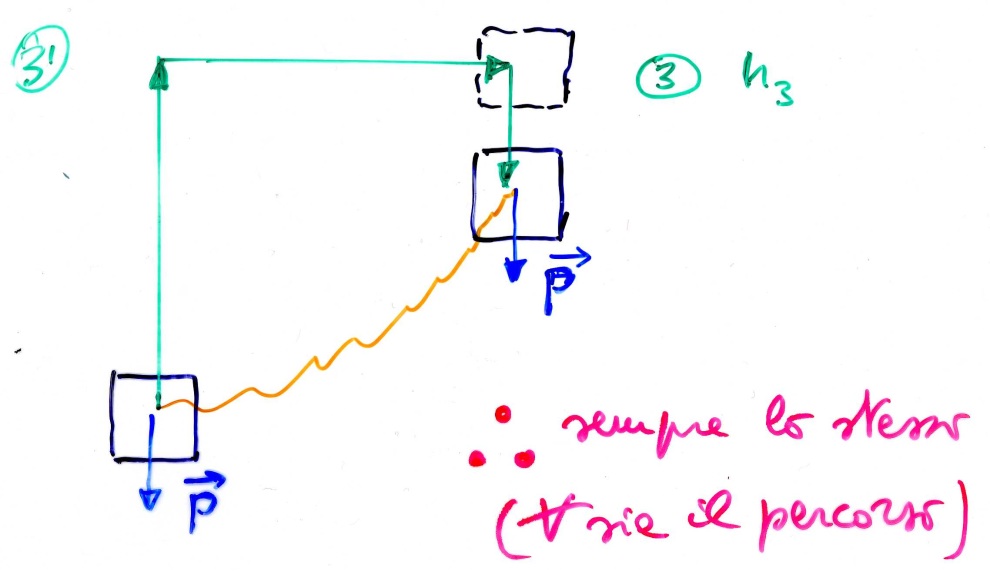 h2
h1
fln - mar 2016
94
Energia potenziale
se F è conservativa (dipende solo dalla posizione) ho che L12 è indipendente dal percorso e dipende solo dagli estremi (di conseguenza sarà anche L11 = 0 sempre)
posso porre
	 L12 = W1 – W2 = -ΔW 
	dove W è l’energia potenziale: il lavoro da 1 a 2 è =  – (la variazione dell’energia potenziale)
	NB si definisce solo la variazione dell’e.p., non il suo 
	valore in assoluto 
	ad es. f. peso
	W(h) – W(0) = - L0h = Lh0 = mgh
	se, arbitrariamente, scelgo W(0) = 0, ho        W(h) = mgh
	[ma qualsiasi cost. in +(-) andrebbe bene lo stesso:  ΔW = W2-W1 = = W2’ - W1’ =  (W2+c) - (W1+c) = W2+c - W1-c      con c cost.]
se una forza fa lavoro +vo (-vo) 
c’è perdita (acquisto) di e.p.
fln - mar 2016
95
[Speaker Notes: Una forza che fa lavoro +vo (-vo) implica perdita (acquisto) di e.p.]
Conservazione dell’energia meccanica
p.m. o corpo soggetti a f., posso definire in genere
	E = K + W
	energia totale meccanica, somma di e. cinetica ed e. potenziale (con L12 = K2 – K1, lavoro della f. risultante, vedi p. 92), scalare  
se le f. sono conservative avrò
	 L12 = K2 – K1 = W1 – W2 
	da cui
	 K2 + W2 = K1 + W1 = cost.     (= E0)
	oppure
	ΔE = 0
	legge di conservazione dell’energia totale meccanica
fln - mar 2016
96
[Speaker Notes: Il teorema dell’energia cinetica è stato di mostrato a rigore per una forza costante, ma prendendo spostamenti elementari sui quali la f. possa considerarsi costante si può dimostrare che tutti i contributi intermedi compaiono sia col segno + che col segno - e che quindi la sommatoria (integrale) si riduce all’ultimo termine meno il primo.     L12 = DeltaK = -DeltaW
teorema di Noether: simmetria continua => quantità cons.: omog. spazio => cons. qdm, isotrop. spazio => cons. L, omog. tempo => cons. E]
Conservazione dell’energia meccanica (2)
ad es.1: f. peso / caduta libera, si parte con v = 0 dalla  quota h
	E(h) = K(h) + W(h) = 0 + mgh = mgh                    (= E0)
	E(0) = K(0) + W(0) = ½mv2 + 0 = ½m∙2gh = mgh
	genericamente, 0 ≤ y ≤ h
	E(y) = ½mvy2 + mgy = mgh                                   
ad es.2: moto di un p.m. di massa m attaccato ad una molla di costante elastica k, x allungamento della molla
	E(x) = K(x) + W(x) = ½mv2 + ½kx2(*)                       (= E0) 
	E(0) = ½mvmax2                             (posizione di equilibrio, x = 0)
	E(A) = ½kA2                                 (massima elongazione, v = 0)
	 =>   E0 = ½mvmax2  = ½kA2
(= E0)
(*) vedi lucidi successivi
fln - mar 2016
97
Lavoro della forza elastica
molla orizzontale, x = 0 a riposo,
	data una f. deformante
	x = F/k        (F = kx, legge di Hooke)
	f. elastica della molla F’  
	=>  in una nuova posizione di equilibrio
	F + F’ = 0;         F’ = -F;        F’ = -F  = -kx
	allunghiamo la molla da x1 a x2, 
	F’ passa da F1’ = – kx1 a F2’ = – kx2
	F’ è variabile => uso F’ = (F1’+F2’)/2 
	L = F’ Δx = (– kx1 – kx2)/2∙(x2 – x1) 
 	   = – (½k x22 – ½kx12) = – ΔW
F’
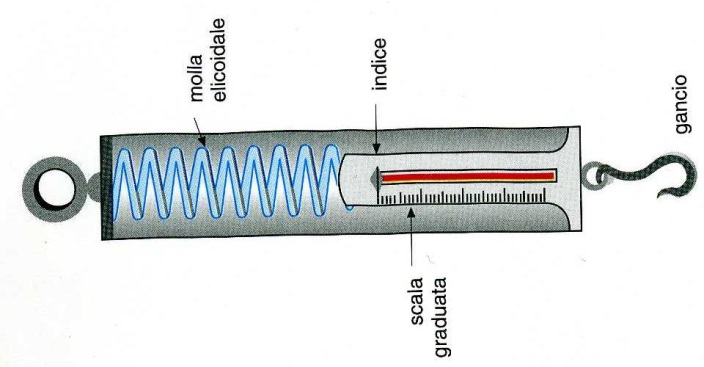 F
x
0
F’
x1
x2
x
F’1
F’2
fln - mar 2016
98
[Speaker Notes: Fdx = -dW => F = -dW/dx => F= 0 implica dW/dx = 0 minimo dell’energia potenziale]
En. potenziale elastica ed en. totale
en. potenziale della molla, allungamento x
	W = ½kx2                                         (NB ponendo arbitr. W(0) = 0)
[a stretto rigore si sarebbe dovuto fare (il risultato è uguale)
	L = ∫x1x2F’dx = – ∫x1x2kxdx = –k ∫x1x2 xdx = – k/2 (x22-x12) ]
lancio un blocco di massa m contro la molla con velocità v0 secondo x: comprimerà la molla fino a  fermarsi – ponendo  x1 = 0, x2 = A (v1 = v0 = vmax, v2 = 0); trascuriamo gli attriti,
	P ed N non fanno lavoro
	L = –½kA2                 lavoro della f. elastica (molla)
	ΔK = 0 – ½mvmax2     variazione en. cinetica (blocco)
	L = ΔK  (teor. dell’en. cinet.)       =>       ½kA2 = ½mvmax2 
	si ha un trasferimento di energia dal blocco alla molla
fln - mar 2016
99
[Speaker Notes: anche qui si mette W(0) = 0 arbitrariamente]
En. totale sistema massa più molla
per due allungamenti generici x1 e x2 avrò
	ΔK = – ΔW
	½mv22 - ½mv12 = - (½kx22 - ½kx12) 
	ovvero 
    ½mv22 + ½kx22 = ½mv12 + ½kx12 
	o anche
	 ½mv(t)2 + ½kx(t)2 = cost                 (= E0)
	che è l’energia totale di un moto armonico nel tempo di periodo       T = 2π/ω     	dove     ω2 =k/m  
  	(se il blocco resta agganciato alla molla, si muoverà di moto armonico semplice in assenza di attriti, v. dopo)
fln - mar 2016
100
Lavoro delle forze non conservative
es. considero un blocco, m = 2.04 kg, che si muove  senza attrito su un piano sotto l’azione di F =15 N cost. per un tratto d = 2 m (lavoro Fd = 30 J)
	L = -ΔW = K2 –K1
	W(x) = -Fx + cost = F(d – x)              (pongo, arbitr., W(d) = 0)
	E0 = 30 J;  K cresce da 0 a 30 J;  W diminuisce di conseguenza
	E(x) = K(x) + W(x) = E0 = cost (= 30 J)
se c’è attrito, ad es. μc = 0.5, dovrò includere il lavoro della f. d’attrito non conservativa, f = μN = μmg = 10 N, che si oppone al moto: Lnc = - fd = - 20 J
	L = -ΔW + Lnc = K2 –K1            
	E(x) = K(x) + W(x)  <  E0           E(0) = 30 J; E(d) = 30-20 = 10 J
fln - mar 2016
101
[Speaker Notes: Il teorema dell’energia cinetica si riferisce al lavoro della risultante, in questo caso F-f.]
L’energia cinetica dei corpi in rotazione
per un p.m. vincolato su una traiettoria circolare di raggio r che si muove con velocità v si ha    
   K = ½ mv2 = ½ mr2ω2 = ½ Iω2         [v=ωr, vedi p. 82-85]
che è l’energia cinetica di rotazione, la stessa formula vale per un corpo di momento d’inerzia I con il baricentro a distanza r dall’asse di rotazione 
per un moto uniforme (|v| = cost.), l’en. cinetica di rotazione si conserva, ½ Iω2= ½ Iω02, ossia le forze sono ┴ alla traiettoria [forza centripeta, per es. forza magnetica, vedi più avanti]
fln - mar 2016
102
[Speaker Notes: anche ω = ω0 per un moto circolare uniforme

la forza centripeta (o quella magnetica) non compie lavoro, ossia quando se ne sposta il punto di applicazione il lavoro è nullo]
Caveat
l’energia è uno scalare       direzioni ignote, ad es.
  
                      








gli attriti con il mezzo circostante riducono l’en. totale meccanica che si trasforma in altra energia
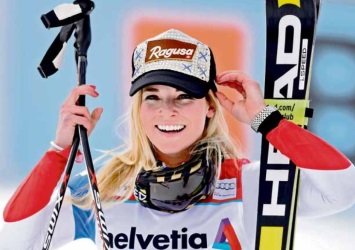 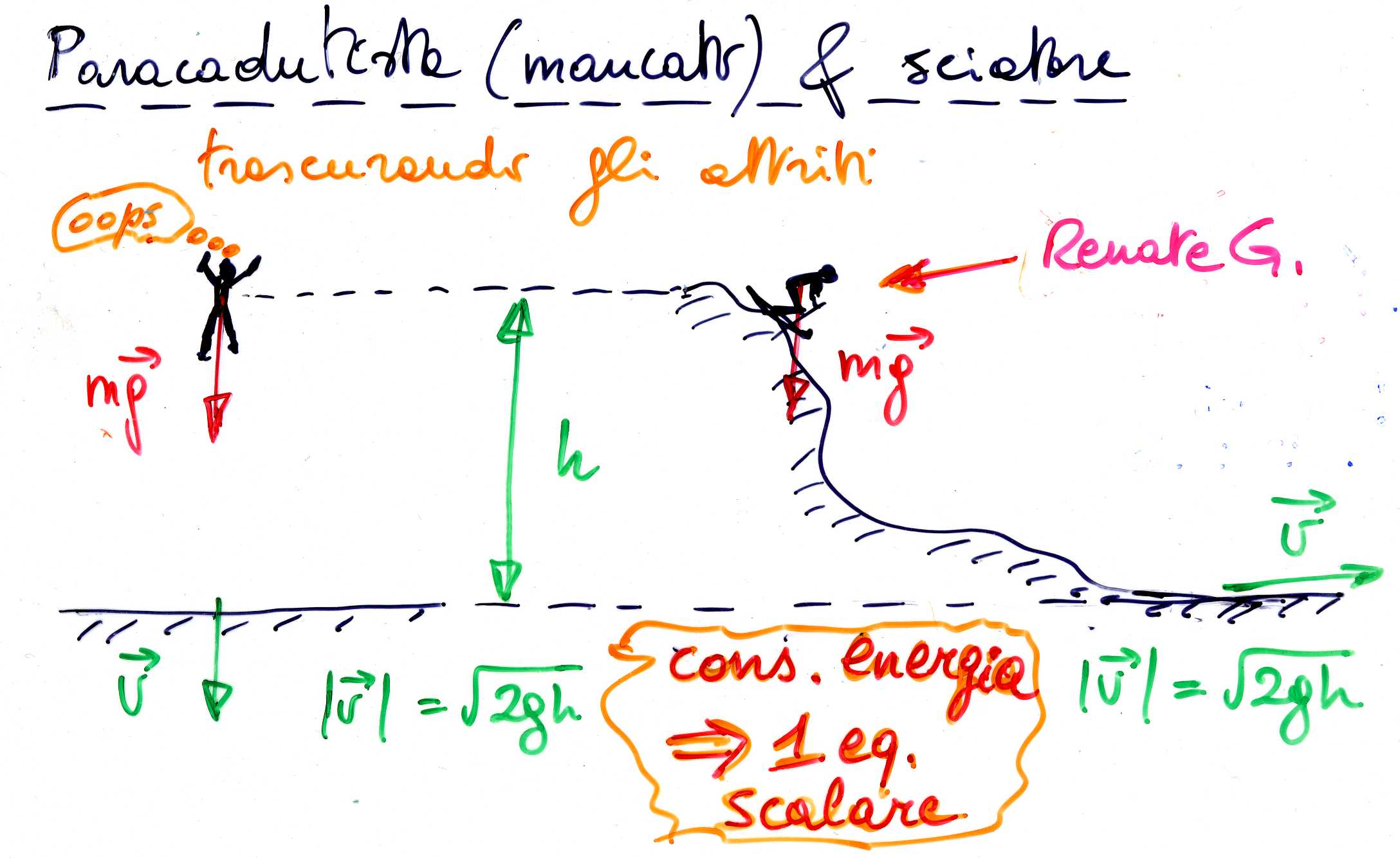 sciatrice/ore
Lara G.  Lindsey V.  Peter F.
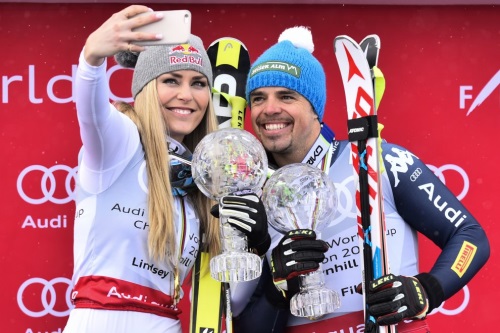 fln - mar 2016
103
[Speaker Notes: Mikaela Shiffrin; Anna Fenninger; Maria Hoefl-Riesch; Lara Gut; Lindsey Vonn]
Meccanica 3a parte
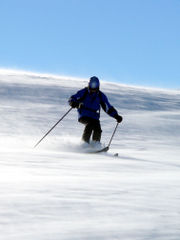 Elasticità
fln - mar 2016
104
Trazione e compressione
i corpi reali non sono rigidi ma più o meno deformabili, il tipo di deformazione dipende da come si applicano le f.
si definisce sforzo la f. applicata su una superficie A divisa la superficie stessa
	sforzo = F/A 
	[F/A] = [MLT-2L-2] = [ML-1T-2]
	unità SI:    N/m2 o pascal (Pa)
        CGS:    1 dyne/cm2 = 10-1 N/m2
deformazione = ΔL/L   (numero puro)                  adimensionale  - la definizione di deformazione fa riferimento al tipo di sforzo: trazione (compressione) implica sforzo ortogonale alla superficie
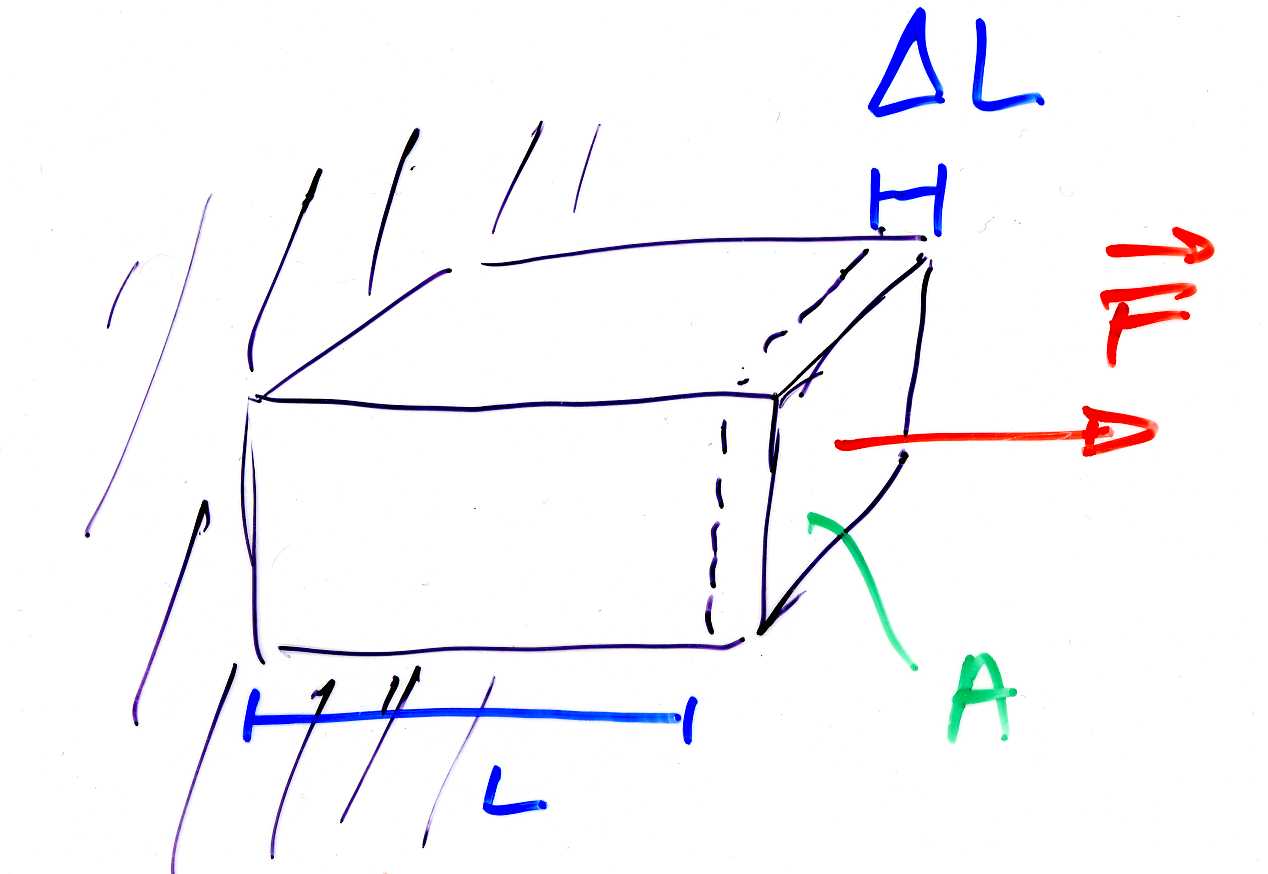 fln - mar 2016
105
Sforzo di taglio e di volume
taglio: forza parallela alla sup. A
sforzo = F/A
deformazione = Φ    (adimensionale)                                  con tgΦ = Δy/x


sforzo di volume (presente anche                                   per liquidi e gas, senza forma                                  propria)
sforzo = F/A = Δp   (pressione, scalare(*))
deformazione = - ΔV/V
    (l’aumento di p diminuisce V)
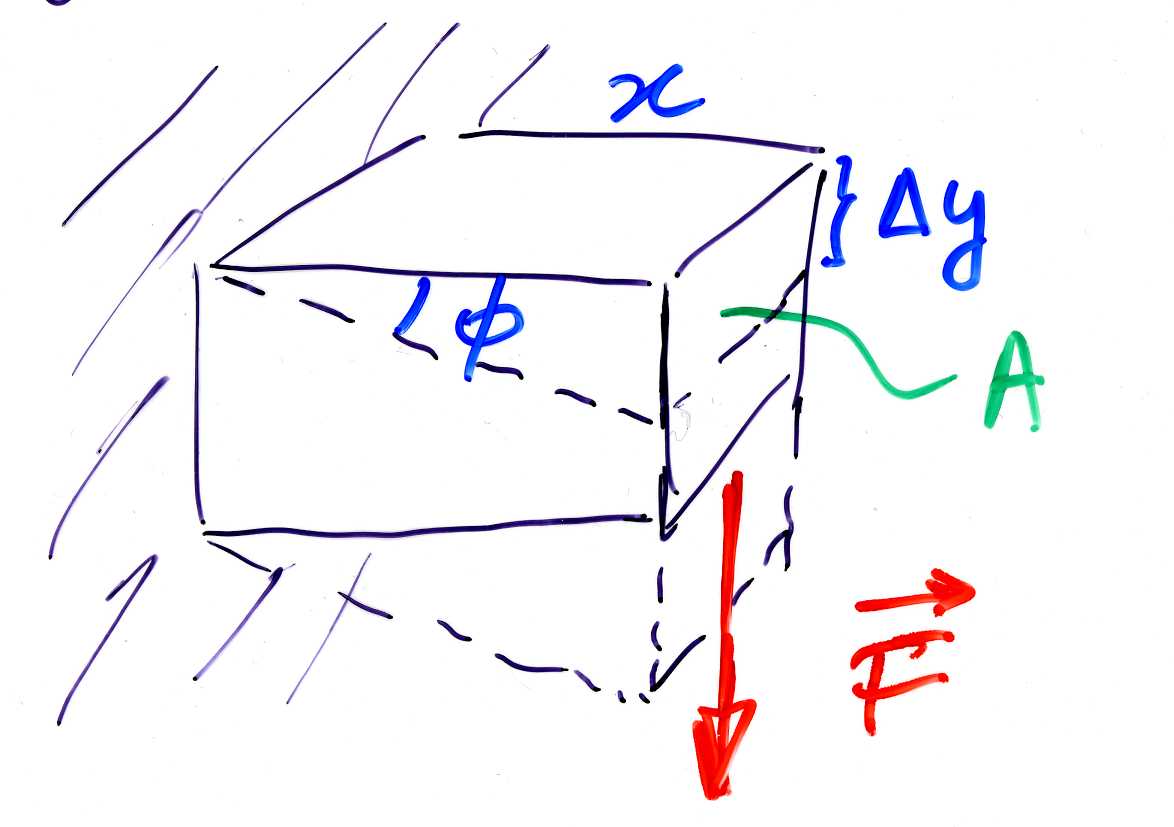 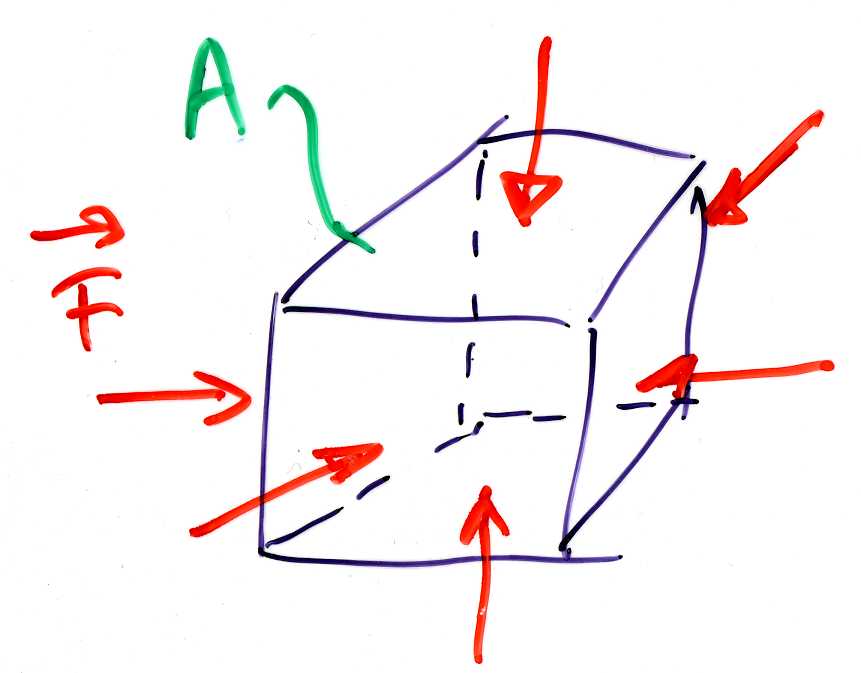 fln - mar 2016
106
(*) in tutte le direz. → la direz. non conta (vedi più avanti)
[Speaker Notes: per lo sforzo di volume le forze sono in tutte le direzioni, la direzione non conta]
Legge di Hooke
per piccole deformazioni, entro il limite elastico => vale la legge di Hooke
	sforzo  deformazione
	(cf. con F = kx, forza elastica)
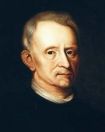 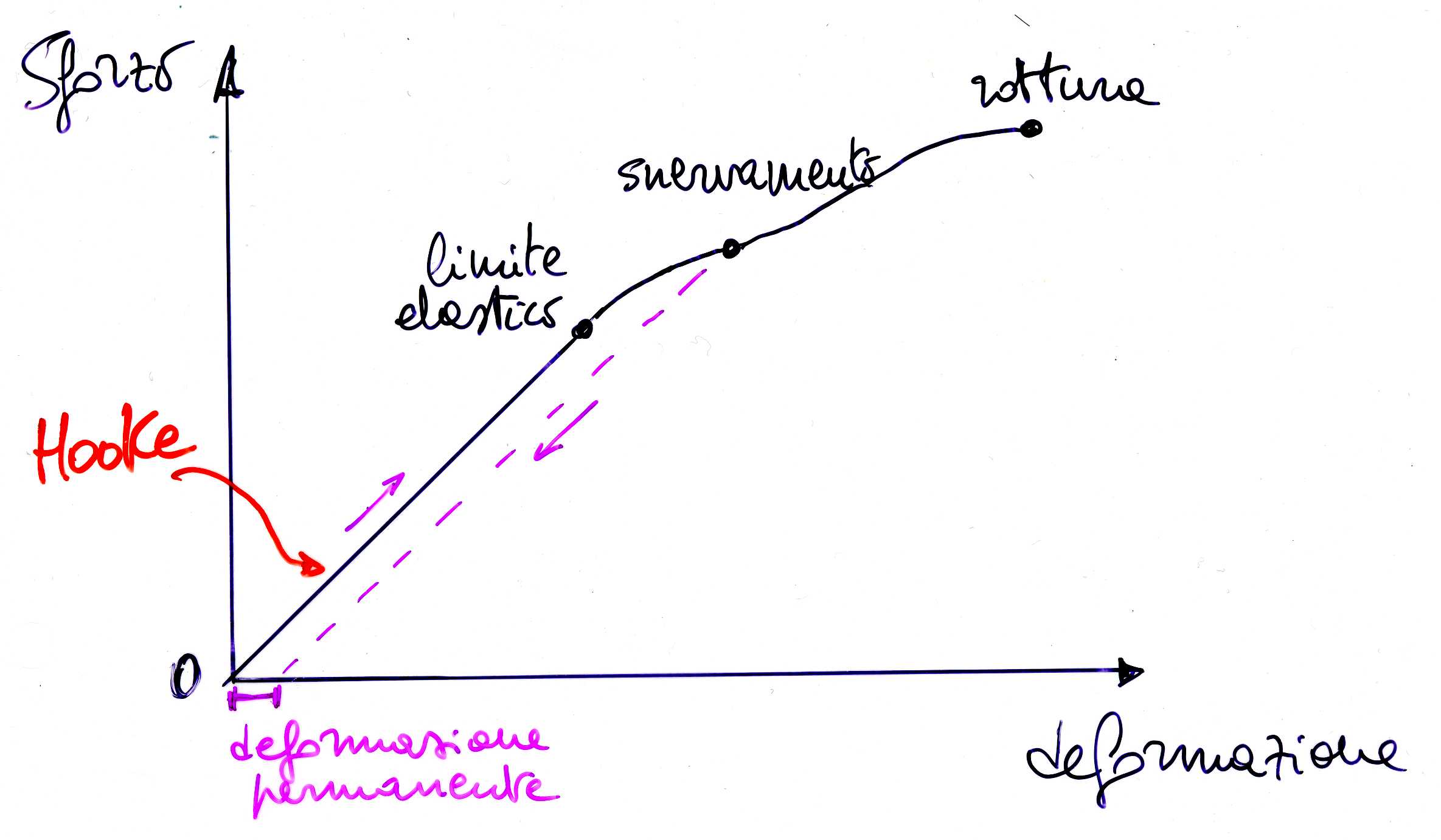 es.: trazione,
taglio, sforzo
omogeneo
fln - mar 2016
107
[Speaker Notes: Hooke (Robert) : (Wight, 1635- 1703) astronome et mathématicien anglais. En 1653, Hooke entra à Oxford où il rencontre Robert Boyle dont il devient l'assistant. Il sera le premier à imaginer exploiter le pendule pour déterminer l'accélération de la pesanteur. Il passa beaucoup de temps à étudier les déformations élastiques d'un corps (loi de Hooke en 1660), mais aussi à examiner les planètes et les interférences lumineuses. Son ouvrage Micrographia  présente l'ensemble de ses observations faites à l'aide de microscopes ou de télescopes. Il sera aussi l'un des premiers à imaginer une théorie ondulatoire de la lumière.]
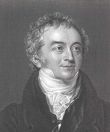 Legge di Hooke (2)
trazione/compress.
	F/A = Y ΔL/L       
	(Y – modulo di 
	Young) 
taglio 
	F/A = nΔΦ             
	(n – modulo di 
	rigidità)       
elasticità di vol.
	Δp = - B∙ΔV/V     
	(B – modulo 
	omogeneo)
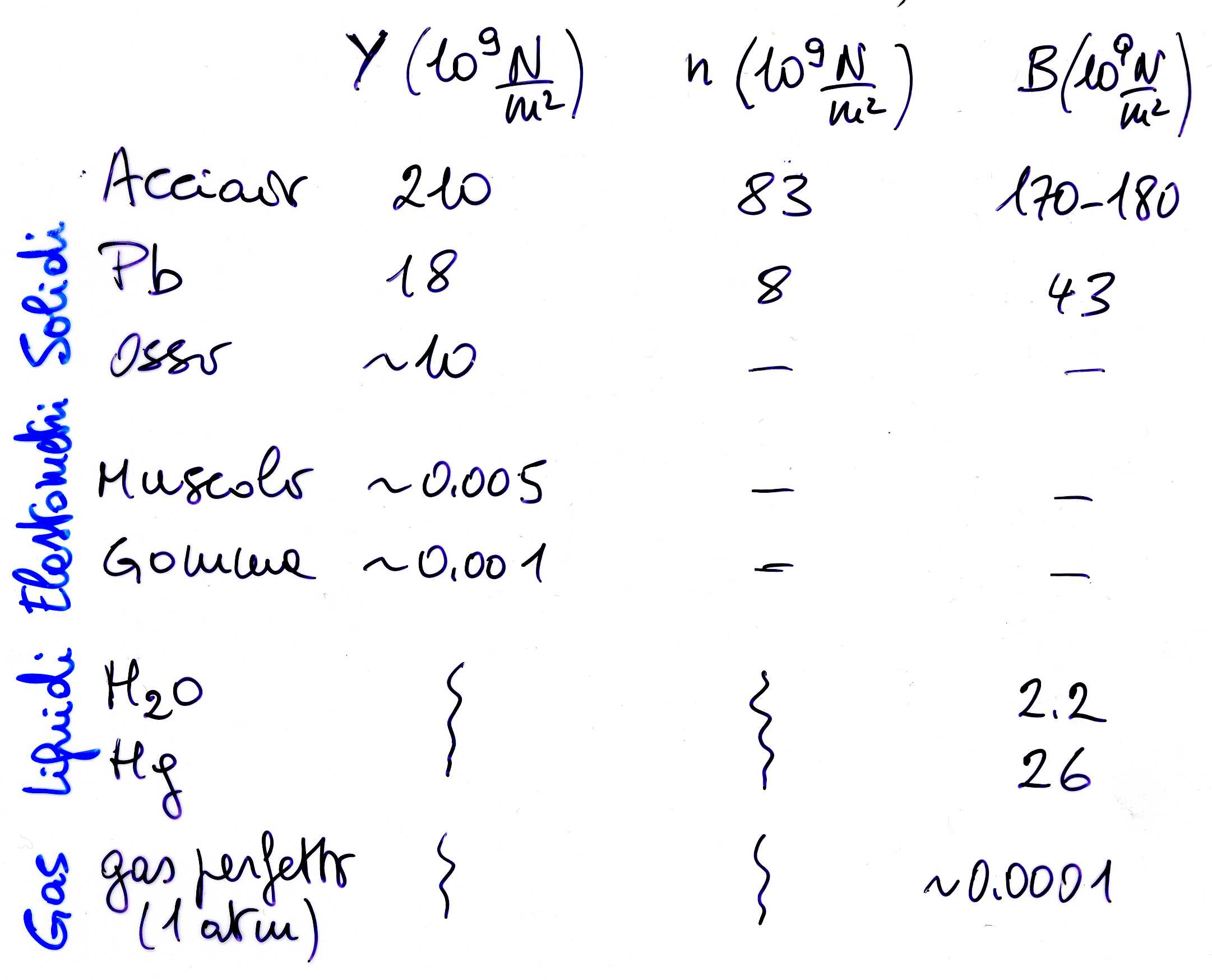 fln - mar 2016
108
[Speaker Notes: Young (Thomas) : (Milverton, 1773- Londres, 1829) physicien mais aussi médecin anglais et polyglotte à qui l'on doit des recherches en optique physique qui firent beaucoup pour l'établissement de la théorie ondulatoire de la lumière, la découverte des franges d'interférences lumineuses. Son dispositif expérimental a donné naissance aux fameuses fentes de Young (1801) chères aux responsables de TP d'optique. Il fit ses études successivement à Londres, Edinburgh puis Göttingen. En 1799 il s'installe comme médecin à Londres. Il mène alors une double carrière de médecin et de professeur de physique dans diverses institutions londoniennes. Philologue distingué il fut, en outre, l'un des premiers à déchiffrer les hiéroglyphes. 
Modulo di Young (MPa = N/mm^2 ~ 0.1 Kgp/mm^2)
Yttrium iron garnet (IG) 2000000
Nanotubes (Carbone)    1100000 
Diamant                       1000000
Carbure de tungstène      650000
Fibre de C haut module   640000
Iridium                           528000
Saphir                            420000
Tungstène                      406000     
Alumine (Al2O3)              390000 
Béryllium                         240000
Fibre de C haute rèsist.    240000
Acier de construction        210000
Acier à ressorts                220000
Acier inoxydable 18-10      203000
Invar                               140000
Bronze (Cu+9-12%Sn) Be 130000 
Cuivre                             124000
Aluminium                        69000
Verre                               69000
Soie d’araignée                 60000
Granite                             60000 
Kevlar                              34500
Graphite                           30000
Marbre                             26000
Calcaire (CaCO3)              20000 à 70000
Béton                               20000
Plomb                              18000  
Radius                             18600
Tibia                                18100 
Fémur/Humérus                17200
Piquant d’oursin                15000 à 65000
Brique                              14000 
Epicéa                              13000
Chene                              12000
Erable                              10000 
Cheveux                           10000
Pin (le long du grain)           8960
Résines époxy                     3500
Polystyrène                         3000 à 5000
Papier                                3000 à 4000
Plexiglas                             2380
Nylon                                 2000 à 5000
caoutchoucs                         700 à 4000
Rubber (small strain)             10 à 100         
Soft butyl rubber                   10 
Vertèbre cervicale                230
Polyéthylène                        200 à 700
Vertèbre lombaire                160 
Cartilage                               24 à 10
Peau                                    10 à 40
Collagène                                6
Muscle                                   2 à 20
Dans le cas d'un matériau cristallin et certains matériaux amorphes, le module de Young exprime la « force de rappel » électrostatique qui tend à maintenir les atomes à distance constante. Il peut s'exprimer en fonction de la dérivée seconde du potentiel interatomique. 
Dans le cas des polymères, c'est l'agitation thermique qui « tortille » la chaîne carbonée qui tend à maintenir la longueur de la chaîne constante. Le module de Young peut alors s'exprimer en fonction de l'entropie.
Cette différence de comportement est flagrante lorsque l'on considère l'influence de la température ; si l'on soumet une éprouvette à une charge constante :
lorsque l'on augmente la température, une éprouvette de métal s'allonge (dilatation), donc son module de Young diminue, tandis que l'éprouvette en polymère se raccourcit (les chaînes s'agitent, s'entortillent) donc son module de Young augmente ; 
lorsque l'on diminue la température, on observe le phénomène inverse : l'éprouvette de métal se raccourcit (contraction) donc son module de Young augmente, tandis que l'éprouvette de polymère s'allonge (les chaînes sont moins agitées et se laissent étirer) donc son module de Young diminue.]
Applicazione della legge di Hooke
=>     ΔL = F∙L/(YA) = F/k    con k=YA/L

quanto si deforma l’osso di una gamba?
Yosso ~ 1010 N/m2
40 kg (su una gamba) => F ~ 400 N
L ~ 0.9 m (1/2 altezza)
A ~ 10 cm2 ~ 10-3 m2  
=>  k = YA/L ~ 1.1 107 N/m
	  ΔL = F/k ~ 3.6 10-5 m = 36 μm
(verifica a posteriori:   ΔL/L ~ 4 10-5 piccolo, si può quindi ammettere che valga la legge di  Hooke)
fln - mar 2016
109
Applicazione delle leggi dell’elasticità
confronto formica-elefante sotto l’azione del proprio peso
assumiamo che siano fatti con lo stesso materiale, stessa resistenza al carico, stessa densità
	ρ = M/V = M/L3
schematicamente prendiamo dei cubi, formica, area di base  A = L2 ,    M = ρV = ρL3          
F/A = Mg/L2 = ρL3g/L2 = ρLg
elefante, L’ = nL,  A’ = n2L2,  P = n3Mg       n ~ 1000-3000 
F’/A’ = n3Mg/n2L2 = n ρLg
	se lo sforzo di rottura è lo stesso         zampe (ossa) dell’e. devono essere molto più tozze di quelle della f. (l’osservazione che più l’animale è grosso, più le ossa devono essere spesse, è stata fatta da Galilei nel 1638)
fln - mar 2016
110
[Speaker Notes: Ant/Elephant say L = 1-4 mm, L’ = 4-6 m, n = 1000-6000 

A = l h^2,     V = m h^3 => eliminando h   A^3 = (l/m) V^2  ossia A = (l/m) V^2/3 legge di scala y = k x^a
Max Kleiber, biologo svizzero, negli anni 30 misurò massa e metabolismo basale di diverse specie di mammiferi, in ln-ln si ottiene una retta M_b = 70 m^3/4
estesa in seguito dai biologi a tutti gli animali a sangue caldo]
Il carico di rottura (e sua utilità)
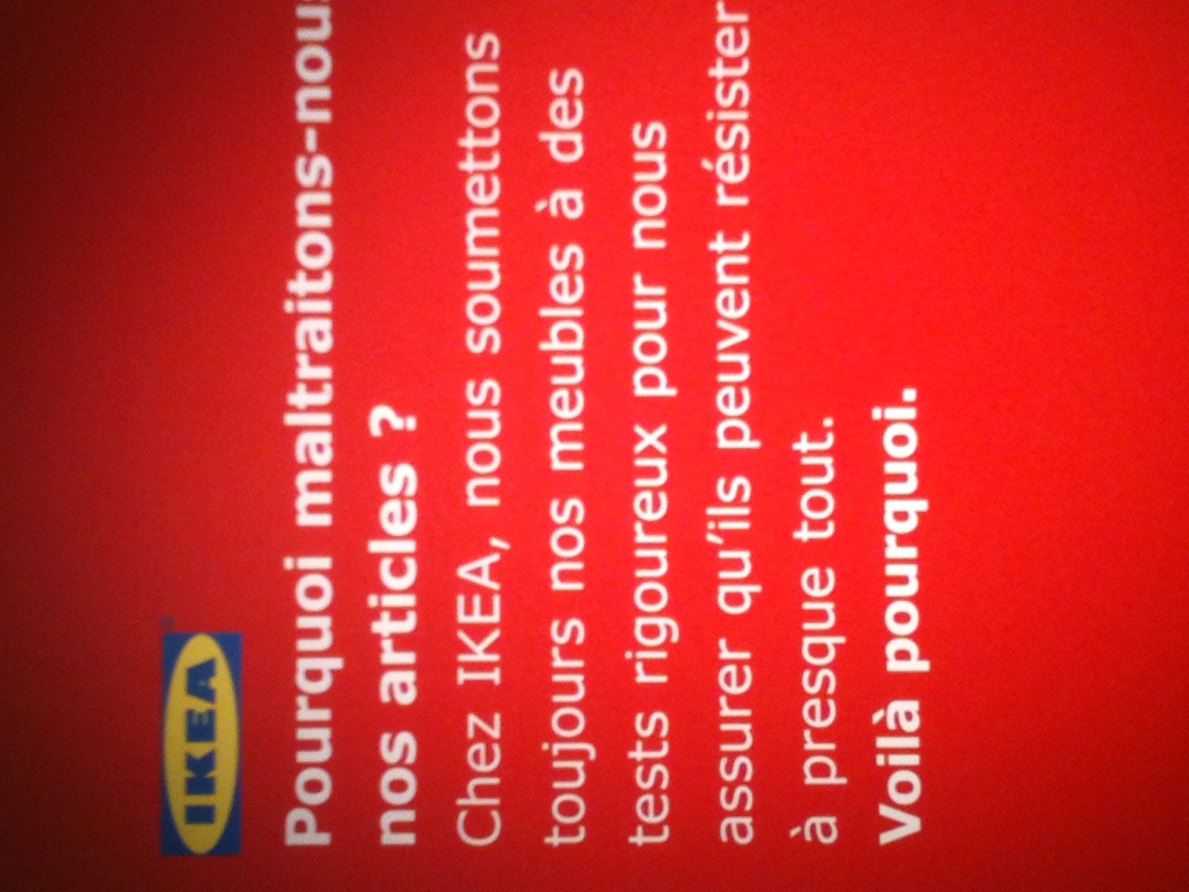 .......
s
.......
Pubblicità basata sulla fisica di una nota ditta di mobili
fln - mar 2016
111
Fine della meccanica
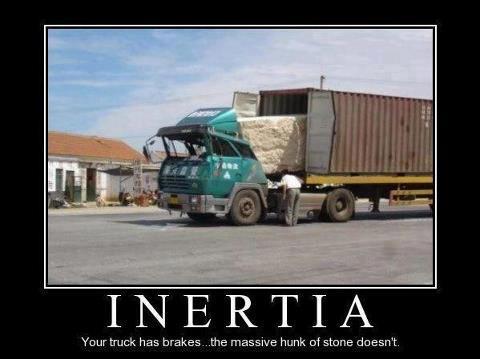 fln - mar 2016
112
[Speaker Notes: la fisica può colpirvi alle spalle]
fln - mar 2016
113
Moto uniformemente accelerato (2) (*)
=>       s2 = s1 + vm(t2-t1)
                        =>       v2 = v1 + a0(t2-t1)
	v varia linearmente → prendo vm = (v1+v2)/2 (centro dell’intervallo)
	s2 = s1 + ½(v1+v2)(t2-t1)  = s1 + ½(v1+v1+a0(t2-t1))(t2-t1) 
	s2 = s1 + v1(t2-t1) + ½a0(t2-t1)2     ora pongo t1 = 0 e t2 = t
	    s1 = s(0) = s0;   s2 = s(t);      v1 = v(0) = v0;   v2 = v(t)
(NB t1 e t2 sono qualsiasi)
(*) dimostrazione facoltativa
fln - mar 2016
114
Moto uniformemente accelerato (3)
v varia, devo usare una v intermedia, (viniz+vfin)/2 = (v0+v(t))/2,
s = {[v0 + v(t)]/2}t + s0  e sostituisco v(t) = a0t + v0
s(t) = s0 + v0t + ½a0t2 
		v(t) = v0 + a0t 
		a(t) = a0

dove s0,v0 sono spazio percorso e velocità a t = 0. Se uso x per
indicare lo spostamento in un moto rett. unif. acc. (o x anche per 
l’ascissa curvilinea), la prima eq. sarà

           x(t) = x0 + v0t + ½a0t2       etc.

[applicazione, ad es.: misura di g per antimateria atomica (esperimento 
GBAR, 2018) https://cds.cern.ch/record/1386684/files/SPSC-P-342.pdf 
p. 77, interviene anche il principio d’indeterminazione!].
fln - mar 2016
115
[Speaker Notes: ho eliminato s(t) = s0 + v0(t-0) + 1/2 a0(t-0)^2 che seguiva come conclusione del lucido precedente, adesso nascosto

inutile ripetere le 3 eq., dopo la 1a basta mettere ‘etc.’

applicazione moderna: misura di g per antimateria atomica (esperimento GBAR, 2018?) https://cds.cern.ch/record/1386684/files/SPSC-P-342.pdf  p. 77, interviene anche il principio di indeterminazione!]
Moto circolare uniforme (3)
triangoli (blu e rosso) simili
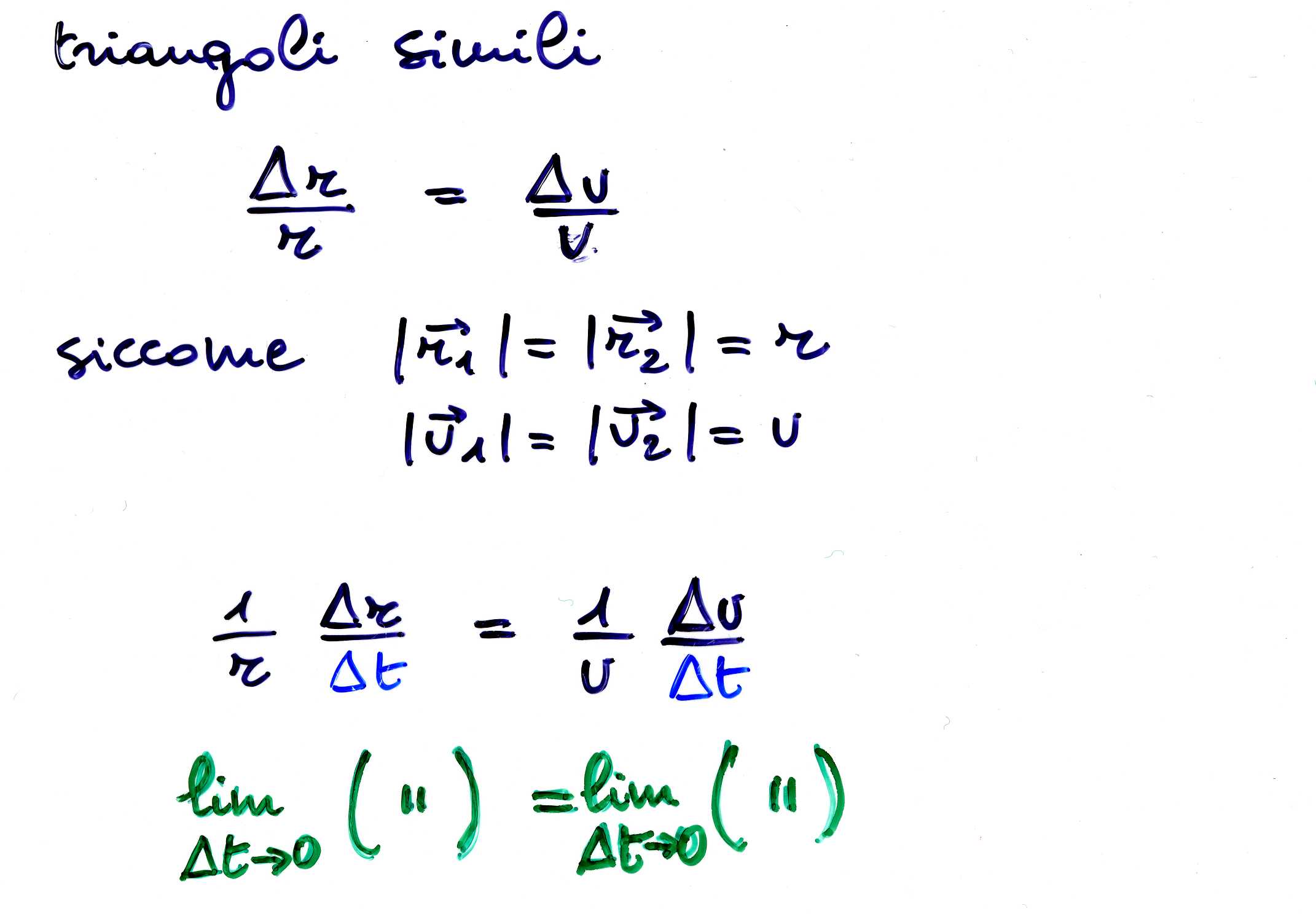 (angolo fra OP1 e OP2 = 
                  = angolo fra v1 e v2)
(isosceli e con 
un angolo uguale)
(dividendo per Δt, 
prima di passare
al limite)
fln - mar 2016
116
g e scelta del sistema di riferimento (*)
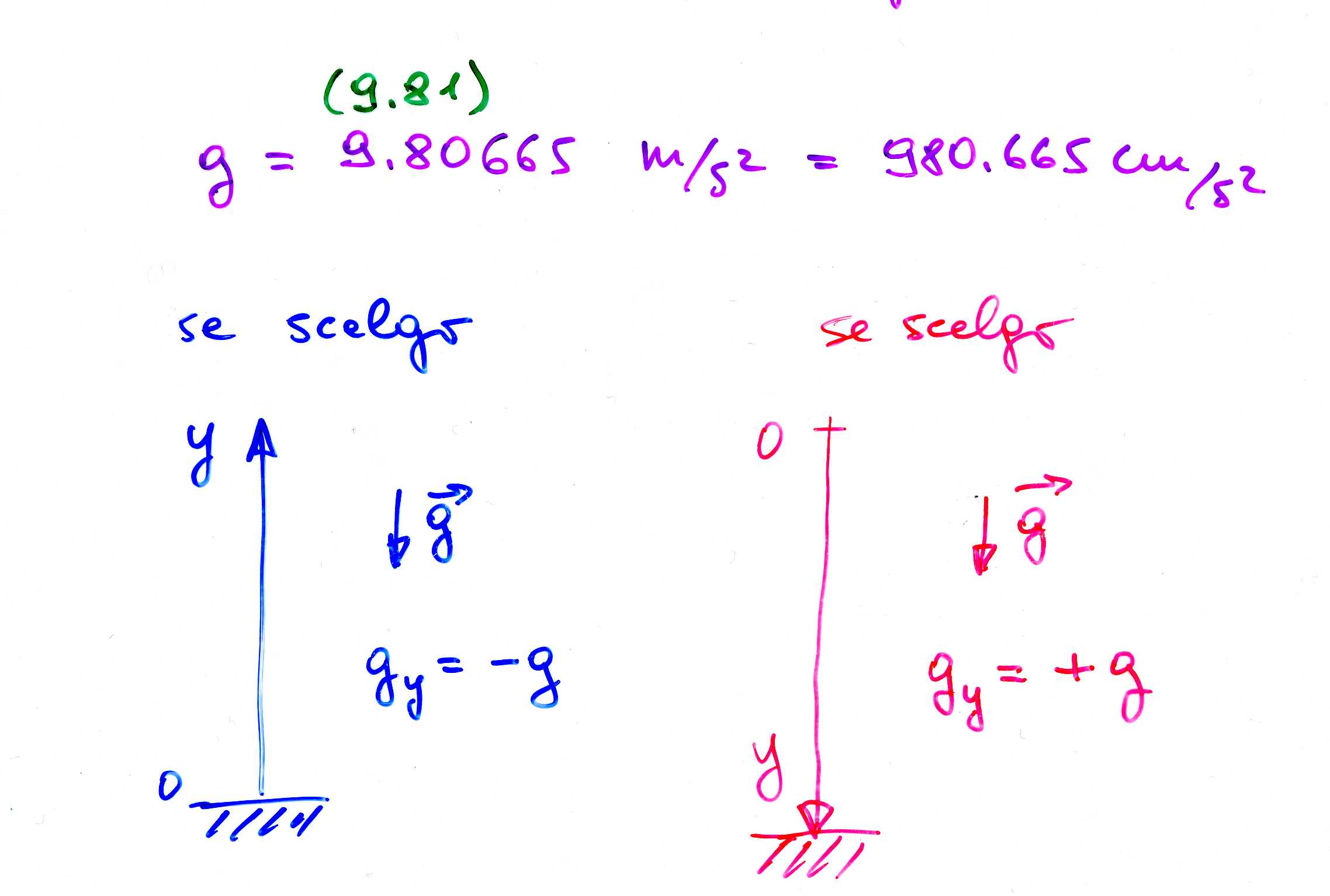 0 m slm
45° latitudine
gy indica la compo-
nente di g = gyj 
secondo la verticale, 
dipende dalla scelta
del riferimento, cioé
dal verso del verso-
re j
se lancio un corpo 
verso l’alto il moto
sarà ritardato, se lo
lascio cadere sarà
accelerato
(*) facoltativa
fln - mar 2016
117
variabilità di g (*)
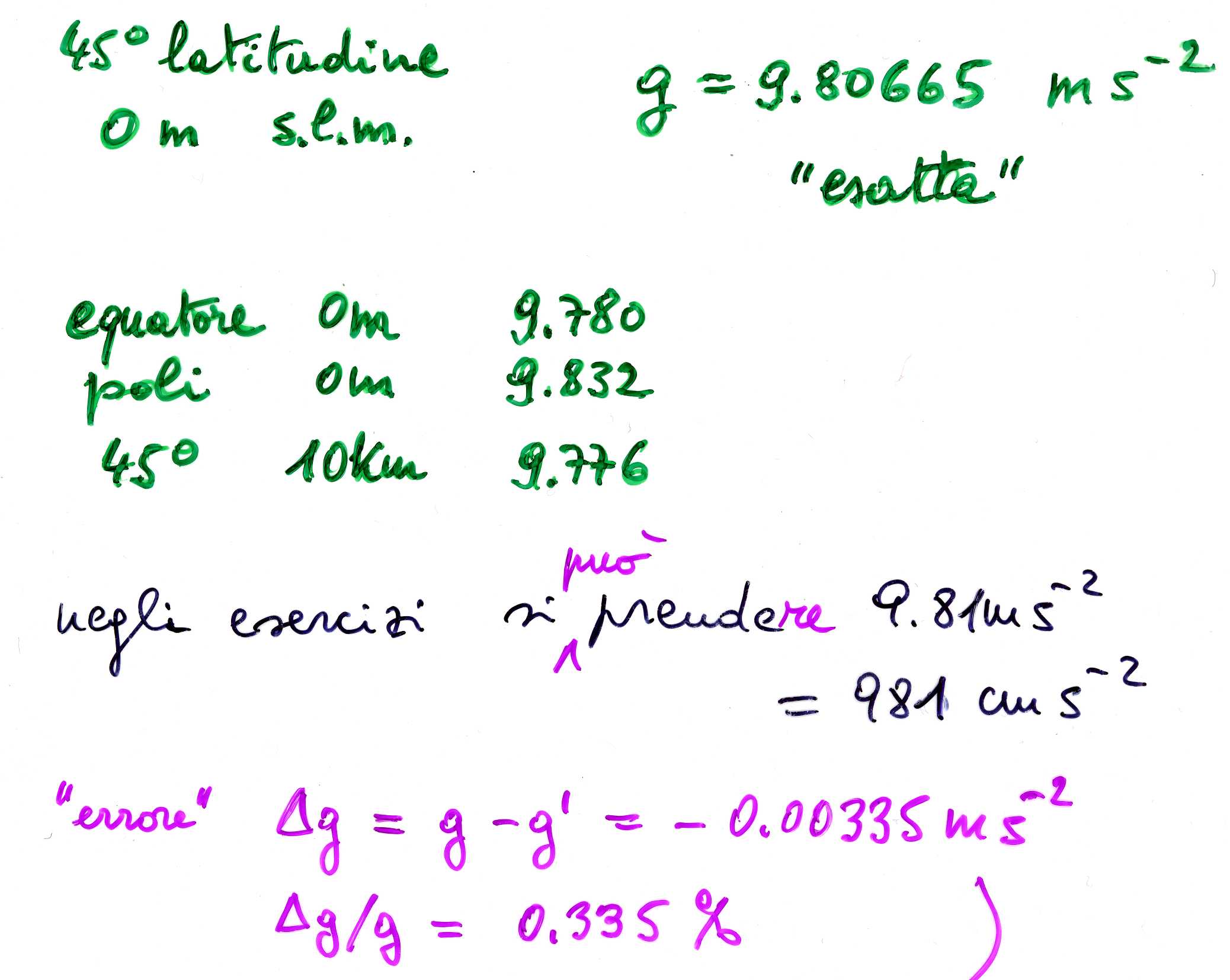 la terra ruota intorno al
proprio asse; non è 
esattamente sferica
–
(*) facoltativa
fln - mar 2016
118
Forza e massa, def. dinamica (1)(*)
alternativamente:
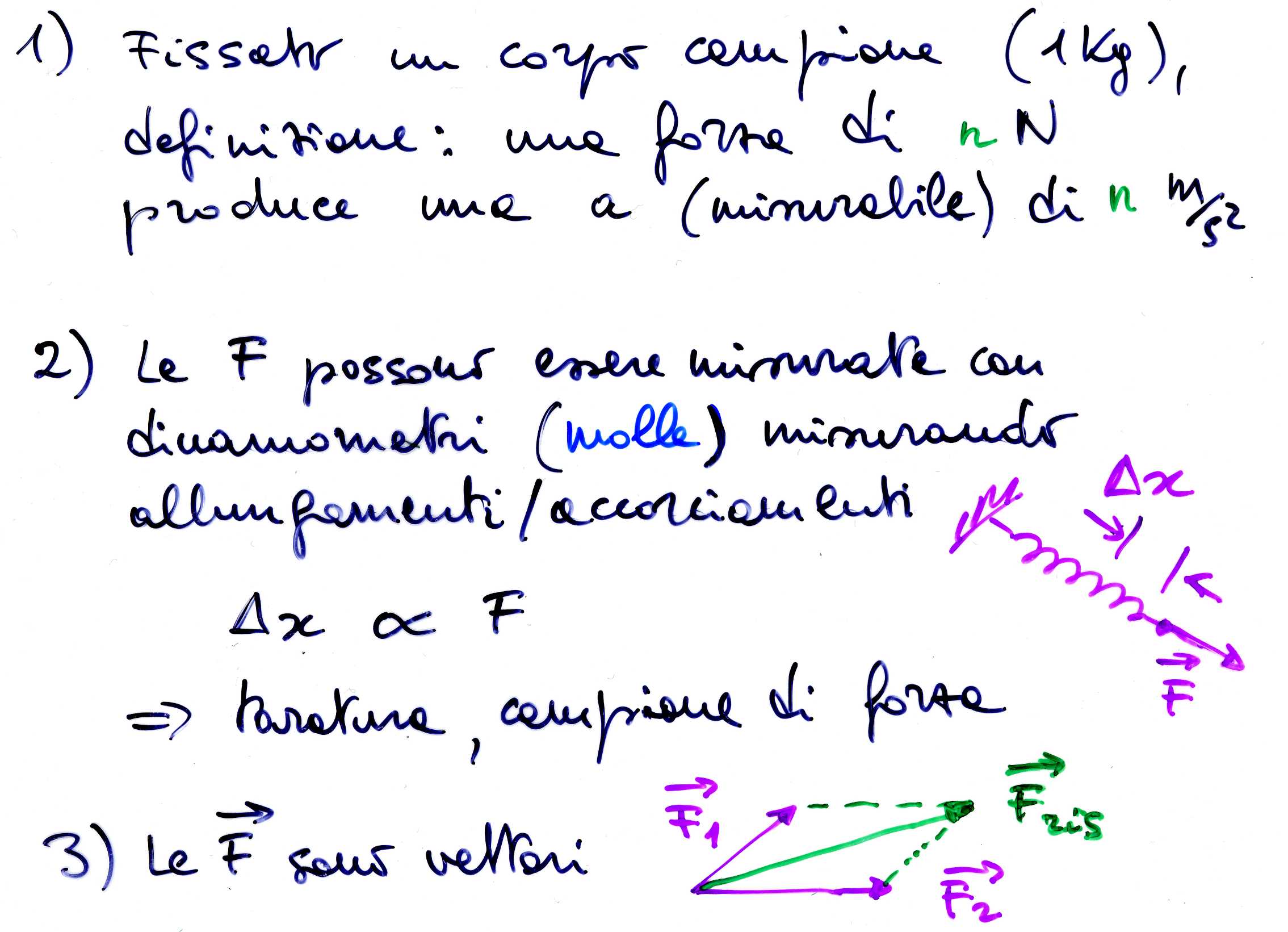 (*) facoltativo
fln - mar 2016
119
Forza e massa, def. dinamica (2)(*)
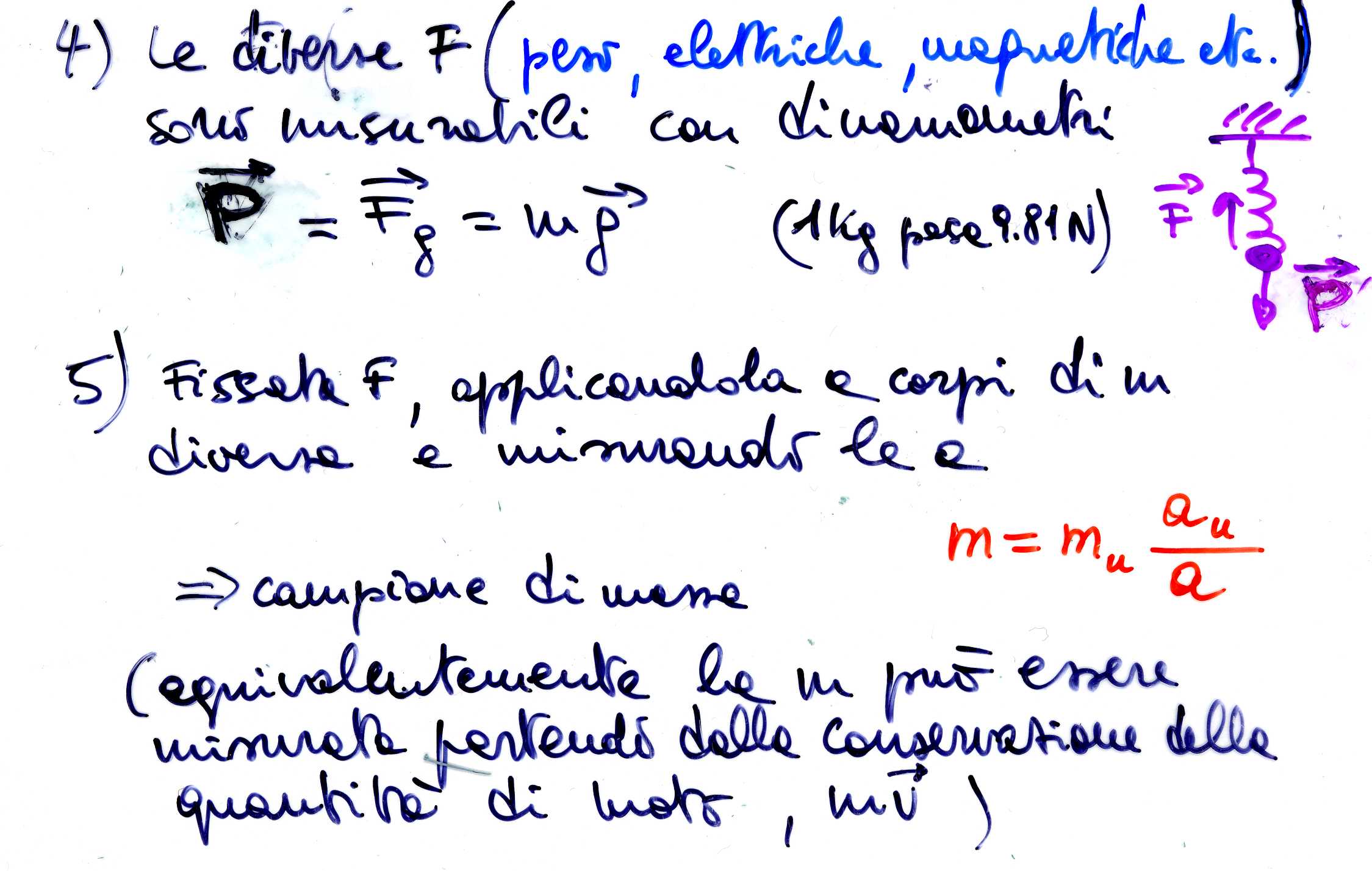 P
(*) facoltativo
fln - mar 2016
120
Sintesi dell’unificazione delle forze
Gravi cadono al suolo (Galilei)
Luna orbita la terra (Keplero)        Forza di gravità
Pianeti orbitano il sole (    “    )      (Newton ~1687)
Elettricità
Magnetismo           Elettromagnetismo
Ottica              (Faraday, Maxwell ~1860) (*)
Forza nucleare debole ~1970-80
Forza nucleare forte         ~1990
(*) vedi cap. e.m.
fln - mar 2016
121
[Speaker Notes: Newton ~1687
Maxwell ~1860
EW ~1970-80
EWS ~1990]